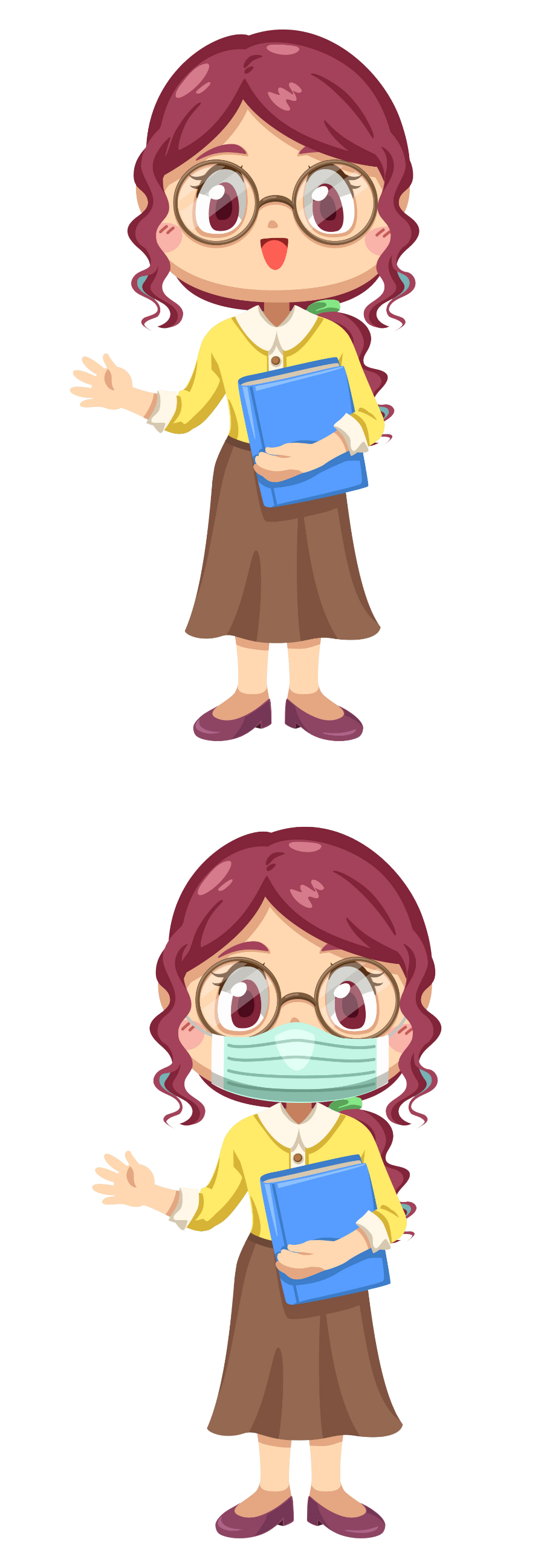 Luyện từ và câu
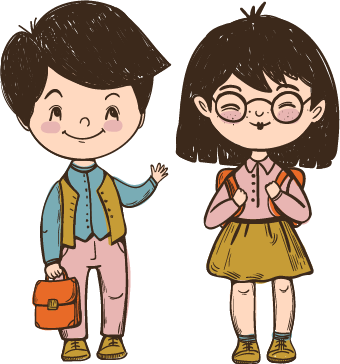 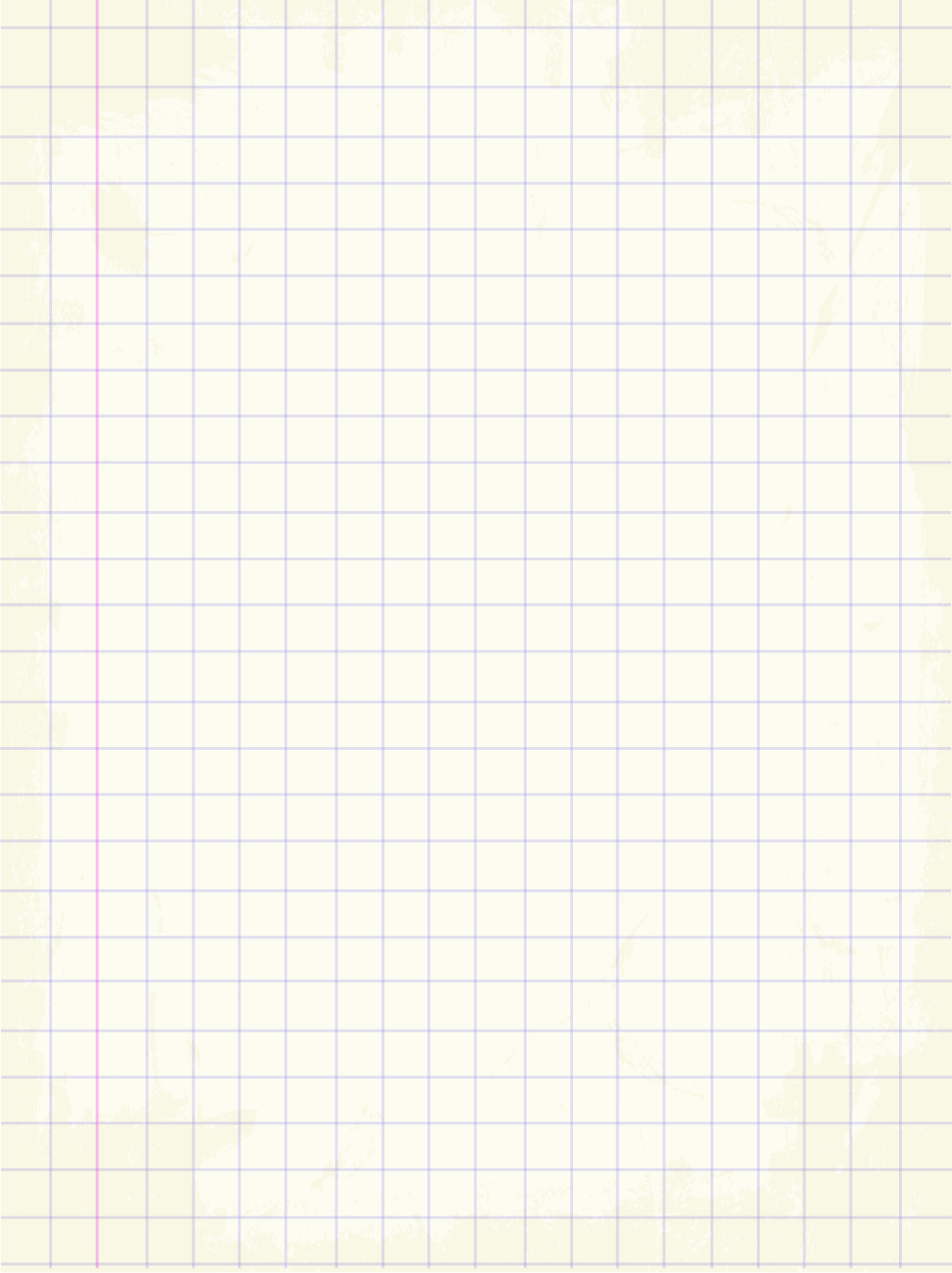 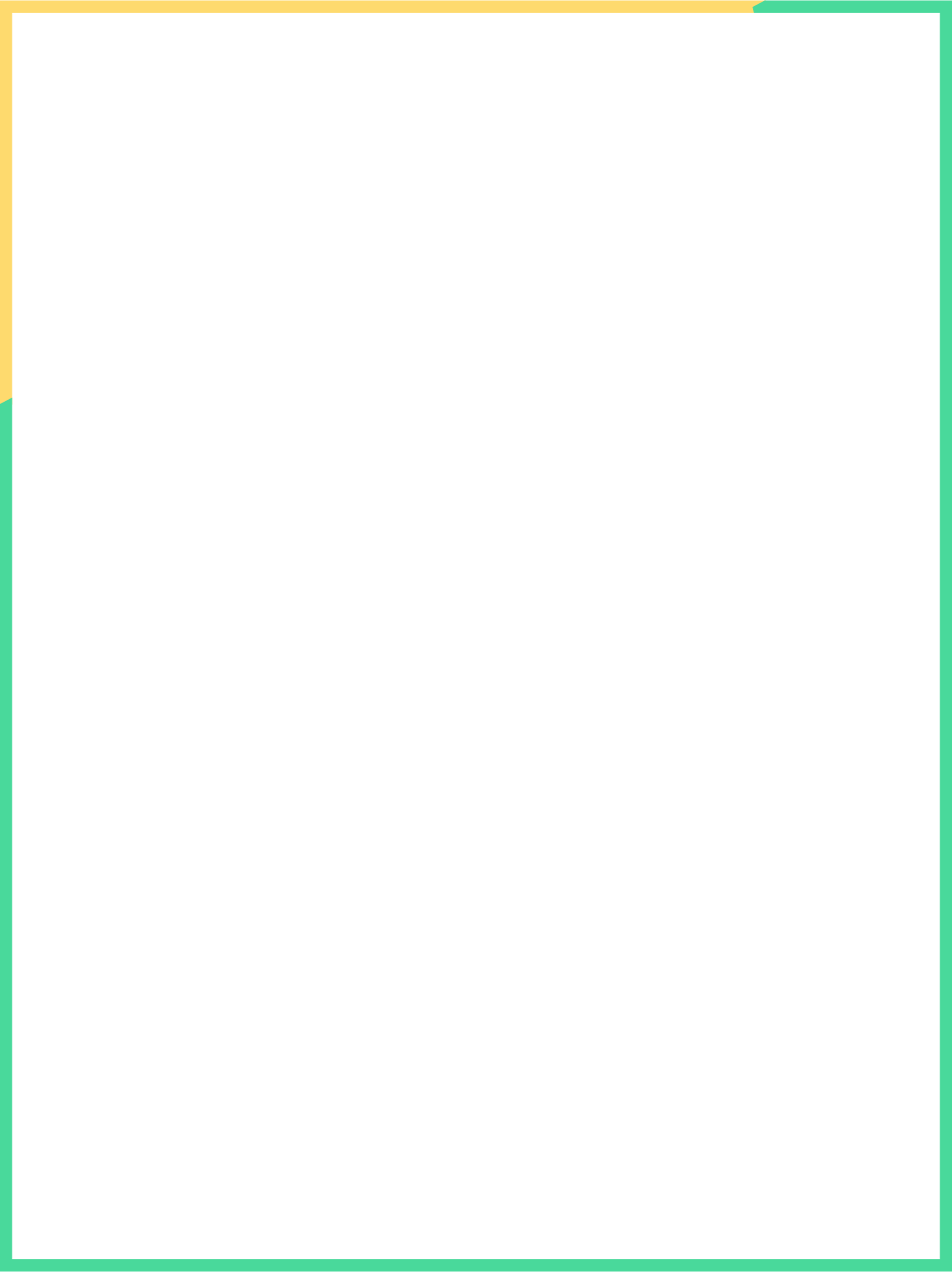 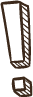 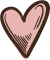 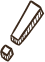 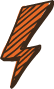 Khởi
 động
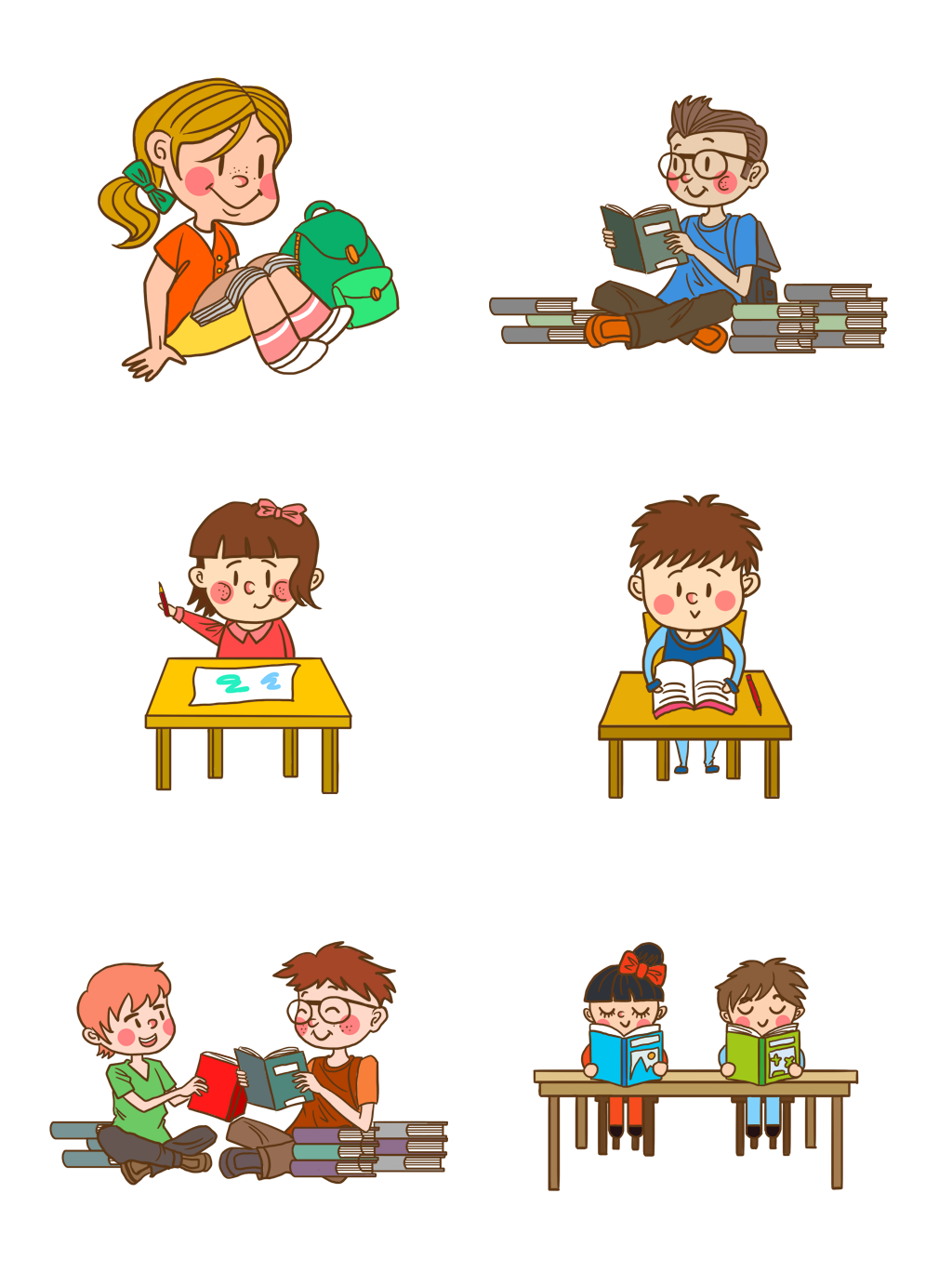 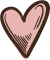 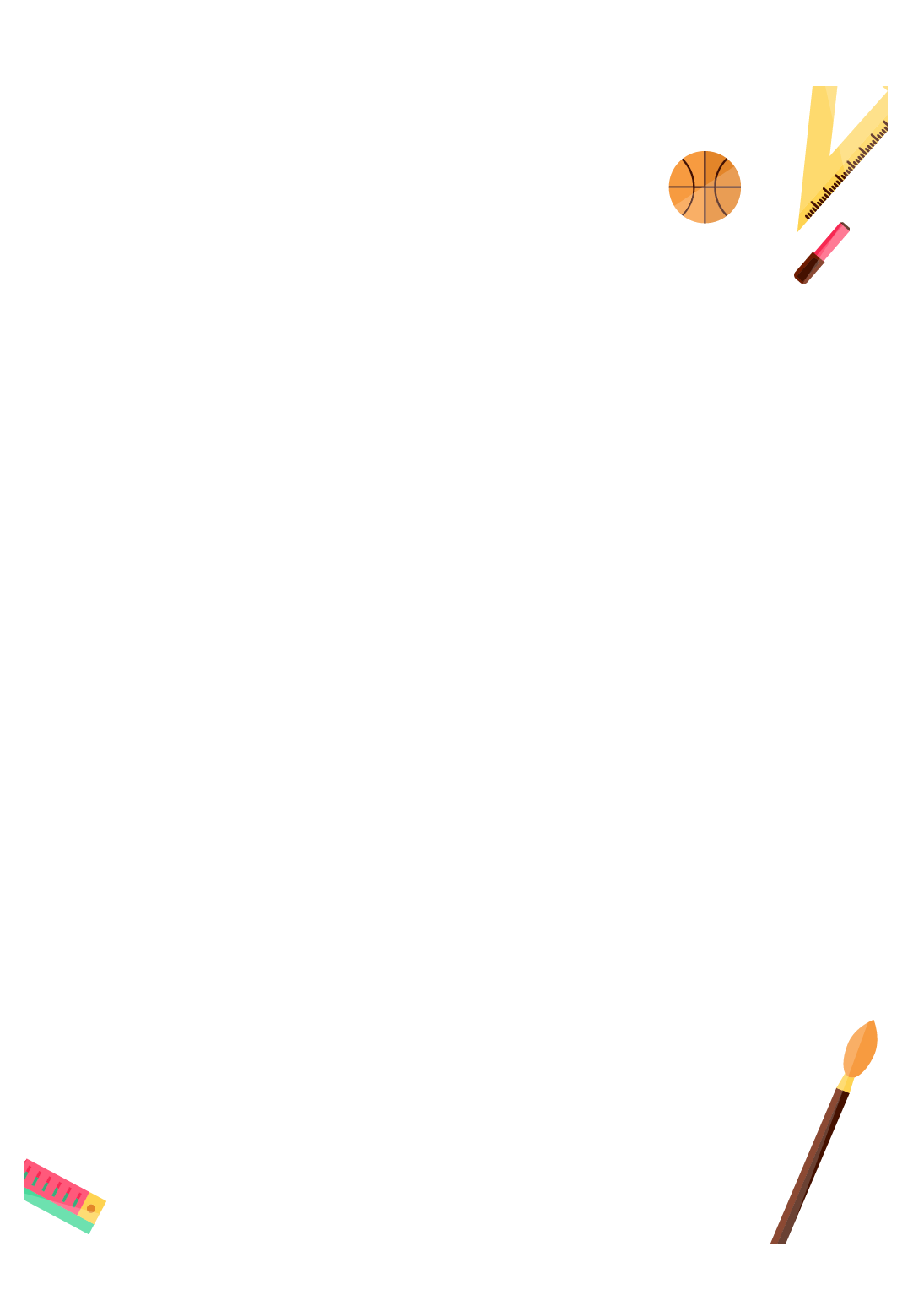 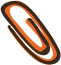 Gạch 1 gạch dưới CN, gạch 2 gạch dưới VN trong các câu sau:
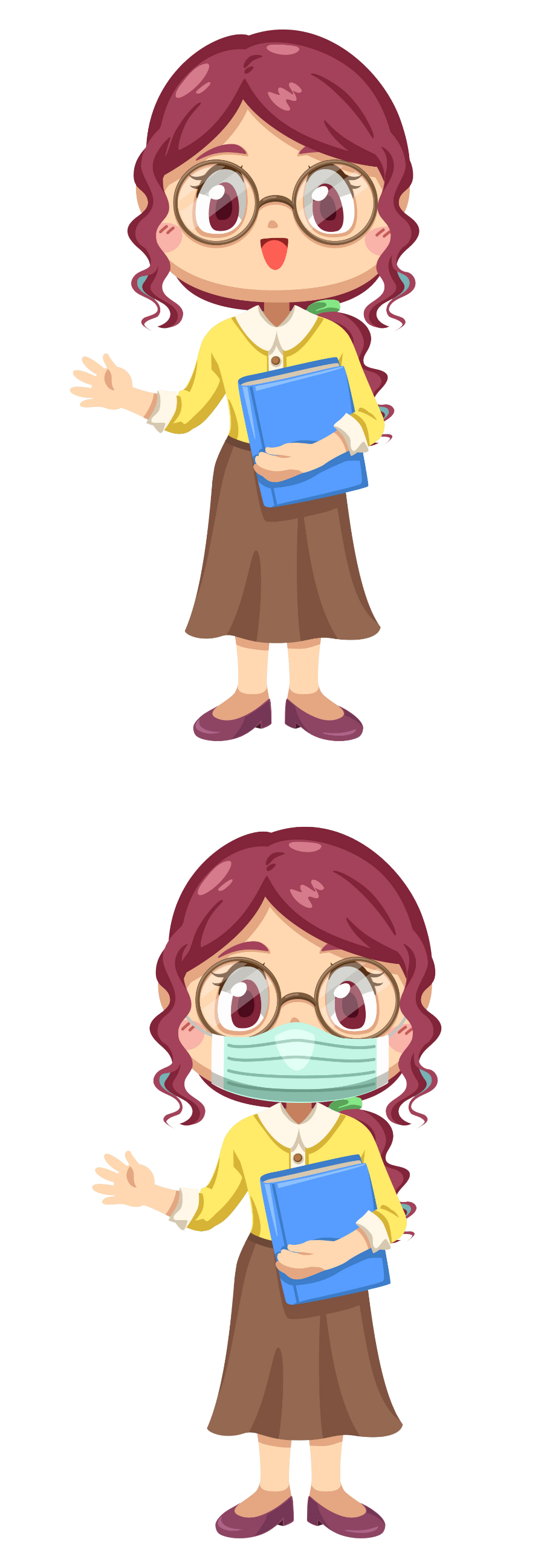 Ở trường cũng như ở nhà, 
em rửa tay và xịt khuẩn thường xuyên.
Gạch 1 gạch dưới CN, gạch 2 gạch dưới VN trong các câu sau:
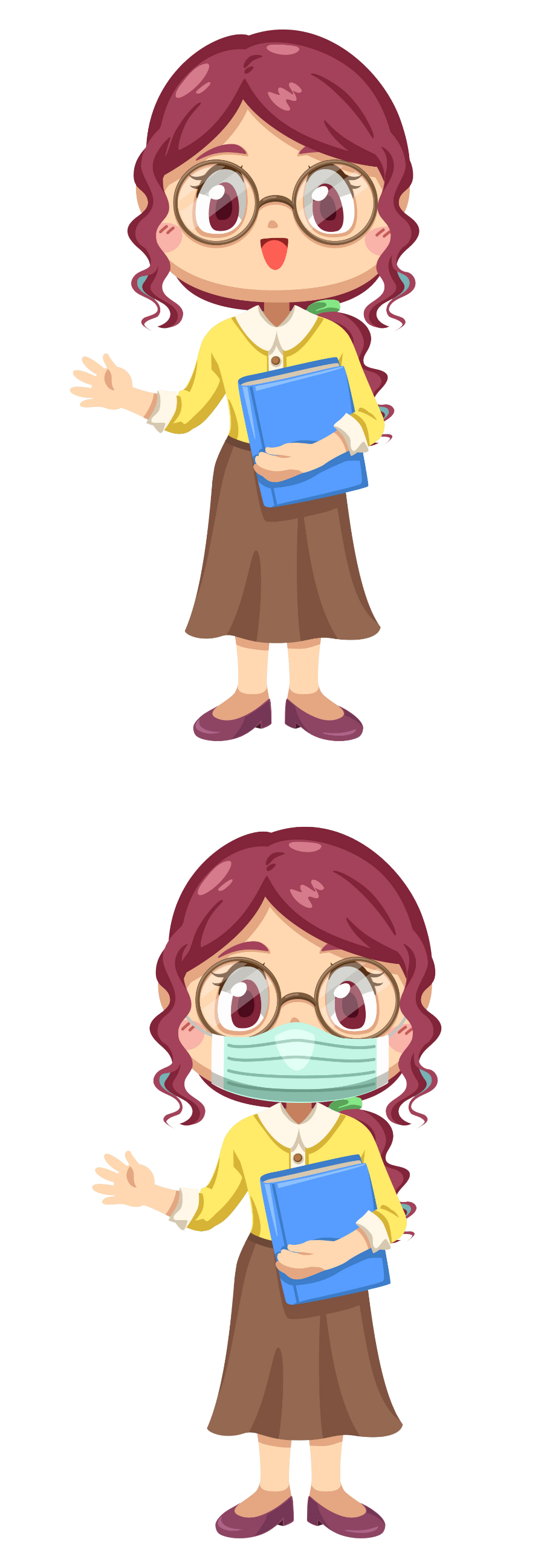 b. Các y bác sĩ thật kiên cường.
Các câu kể em đã học là:
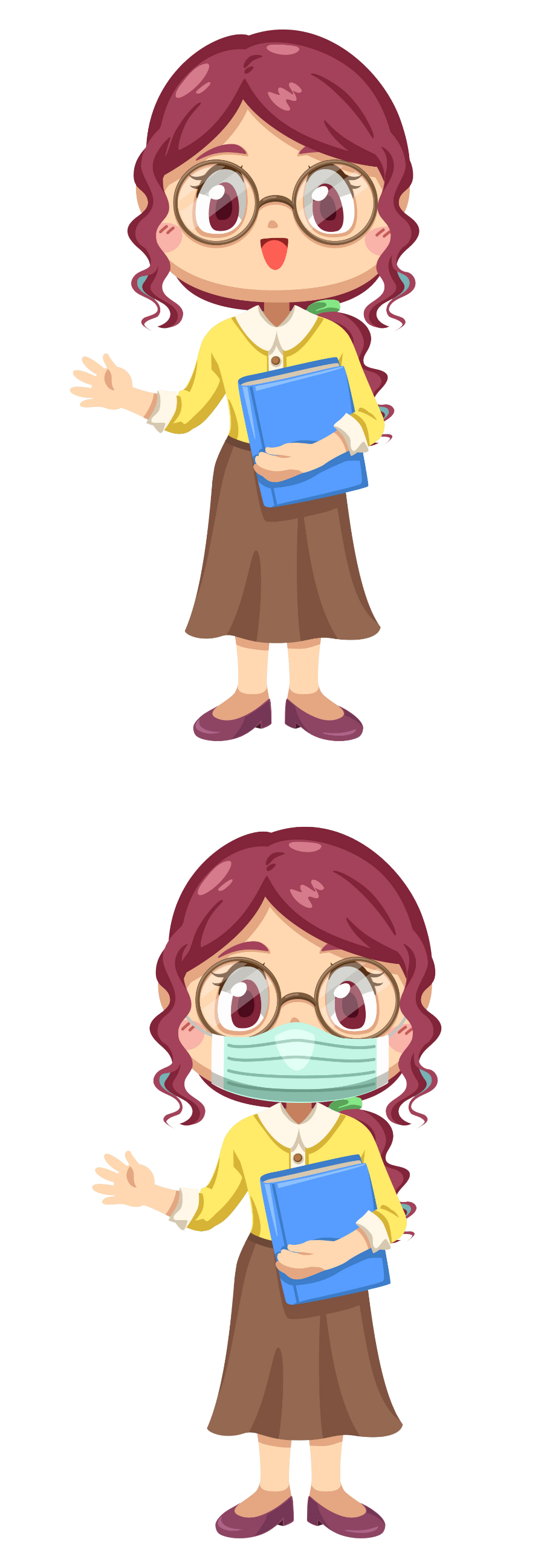 Câu kể Ai làm gì?
Câu kể Ai thế nào?
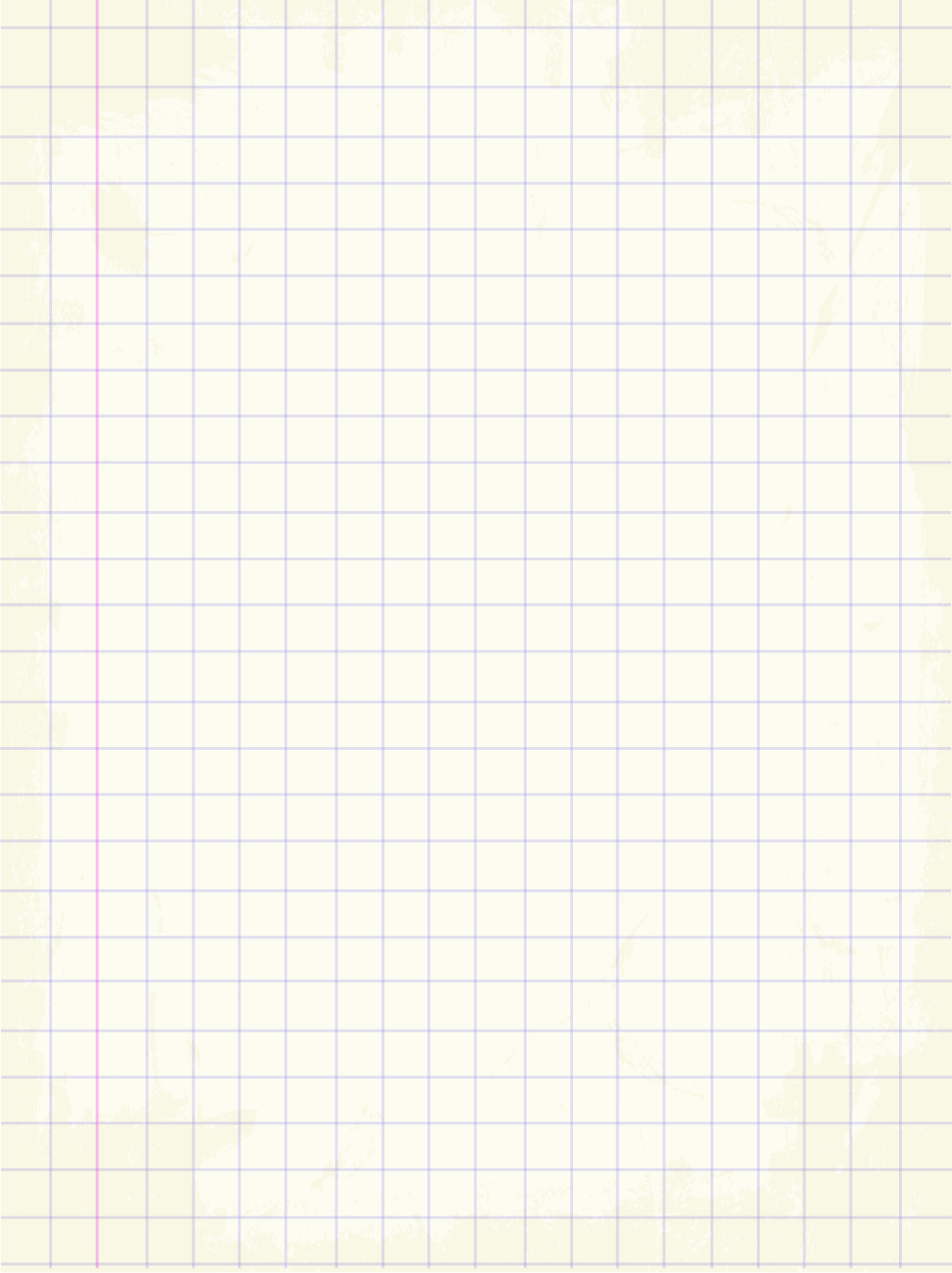 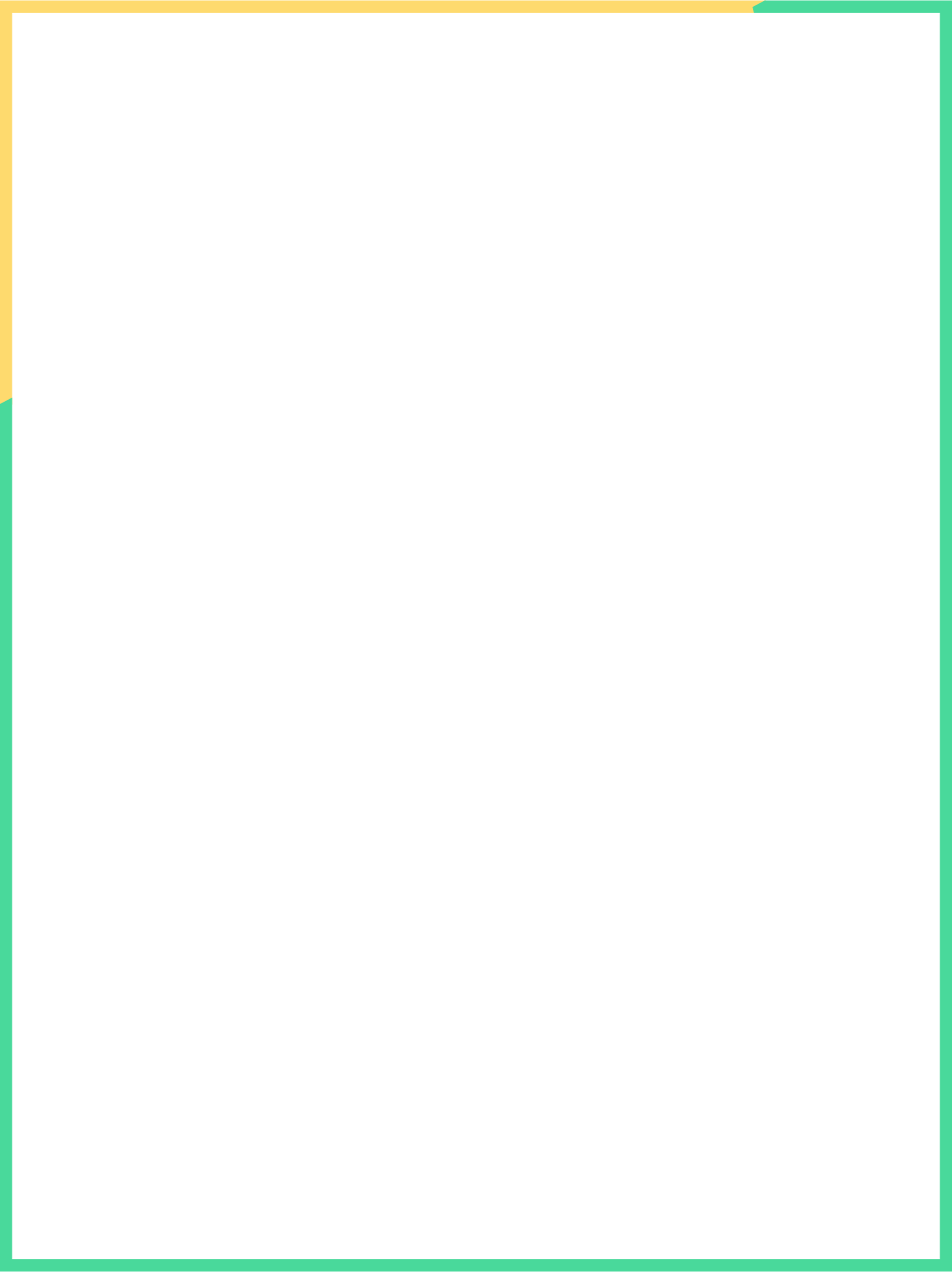 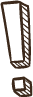 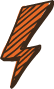 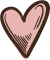 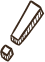 Luyện từ và câu
Câu kể
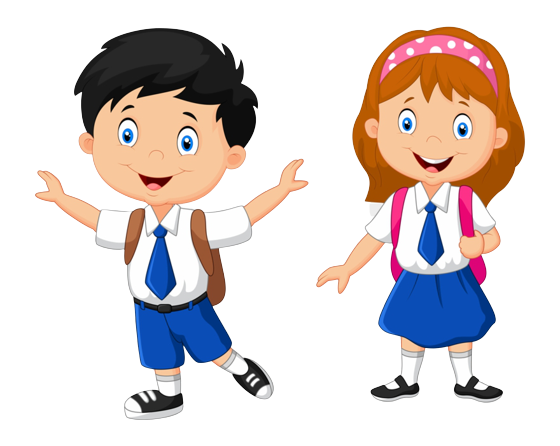 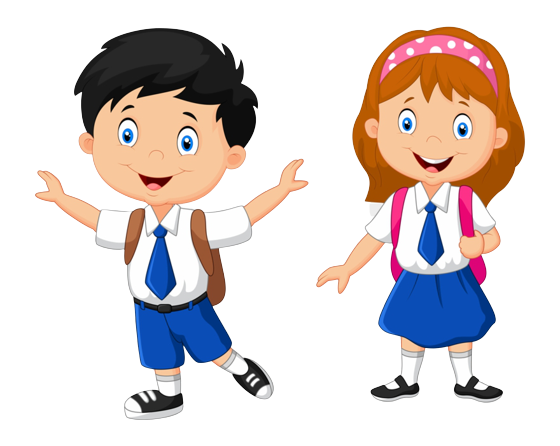 Ai là gì ?
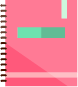 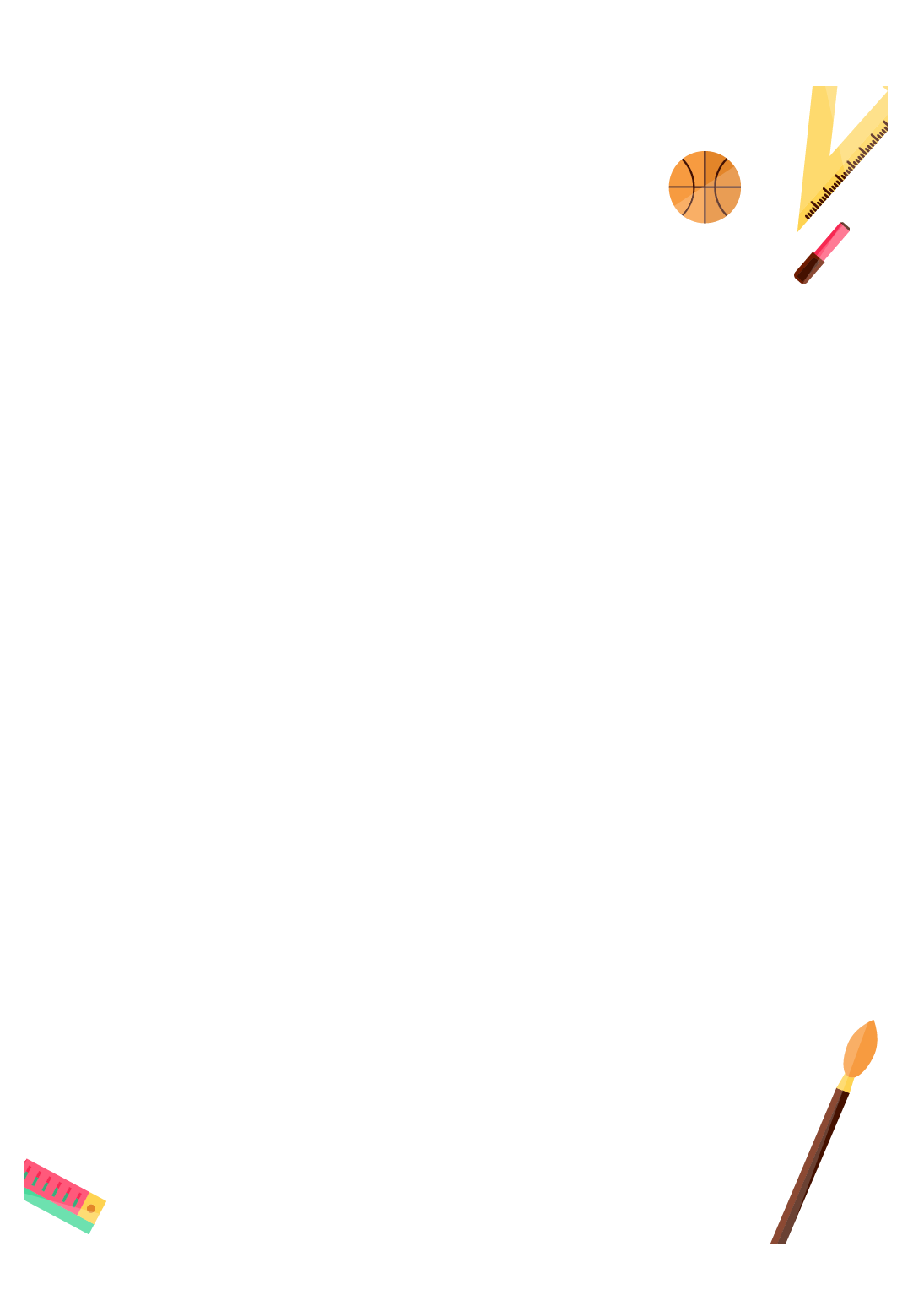 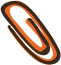 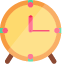 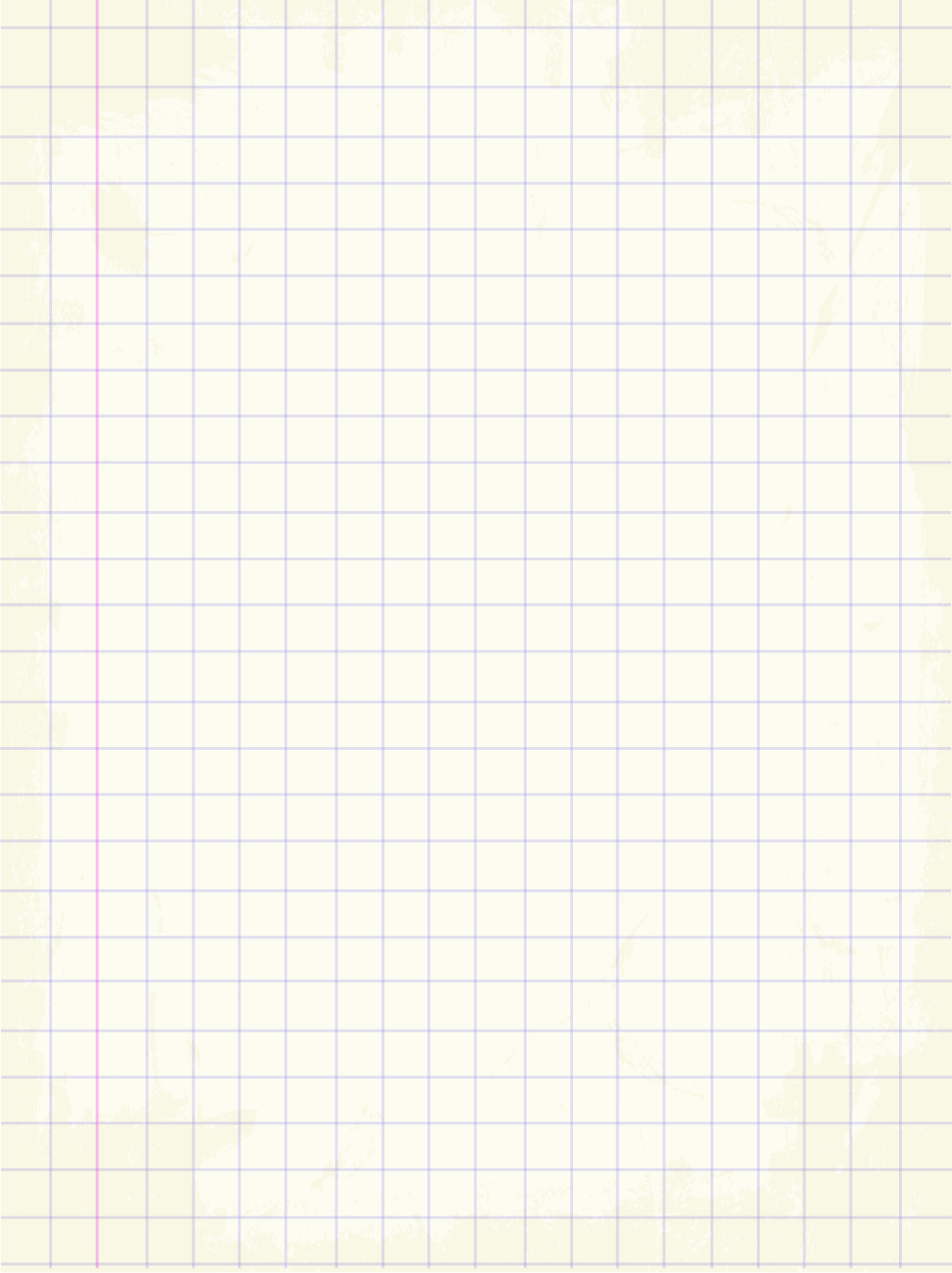 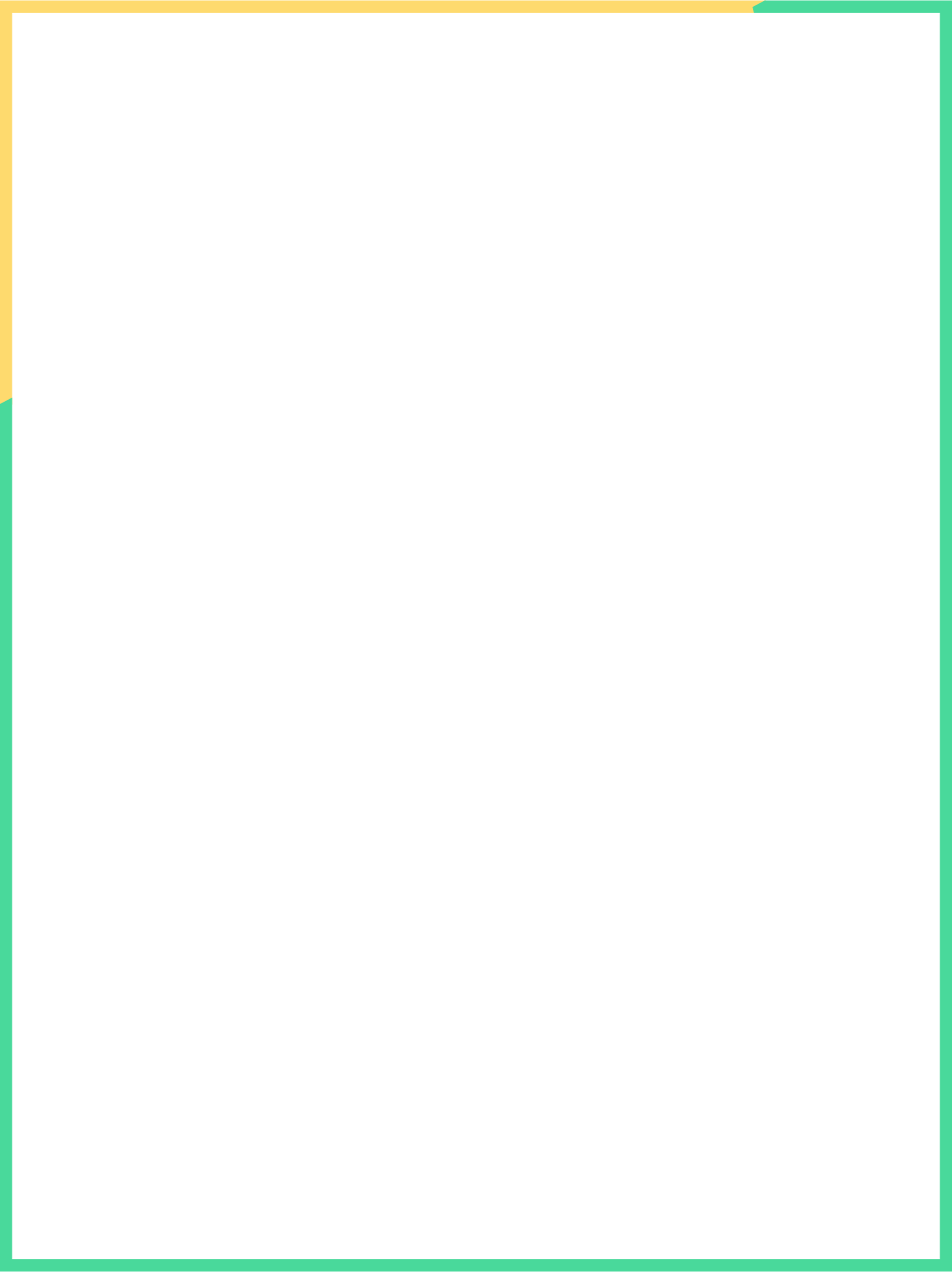 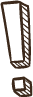 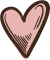 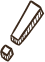 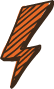 Khám 
phá
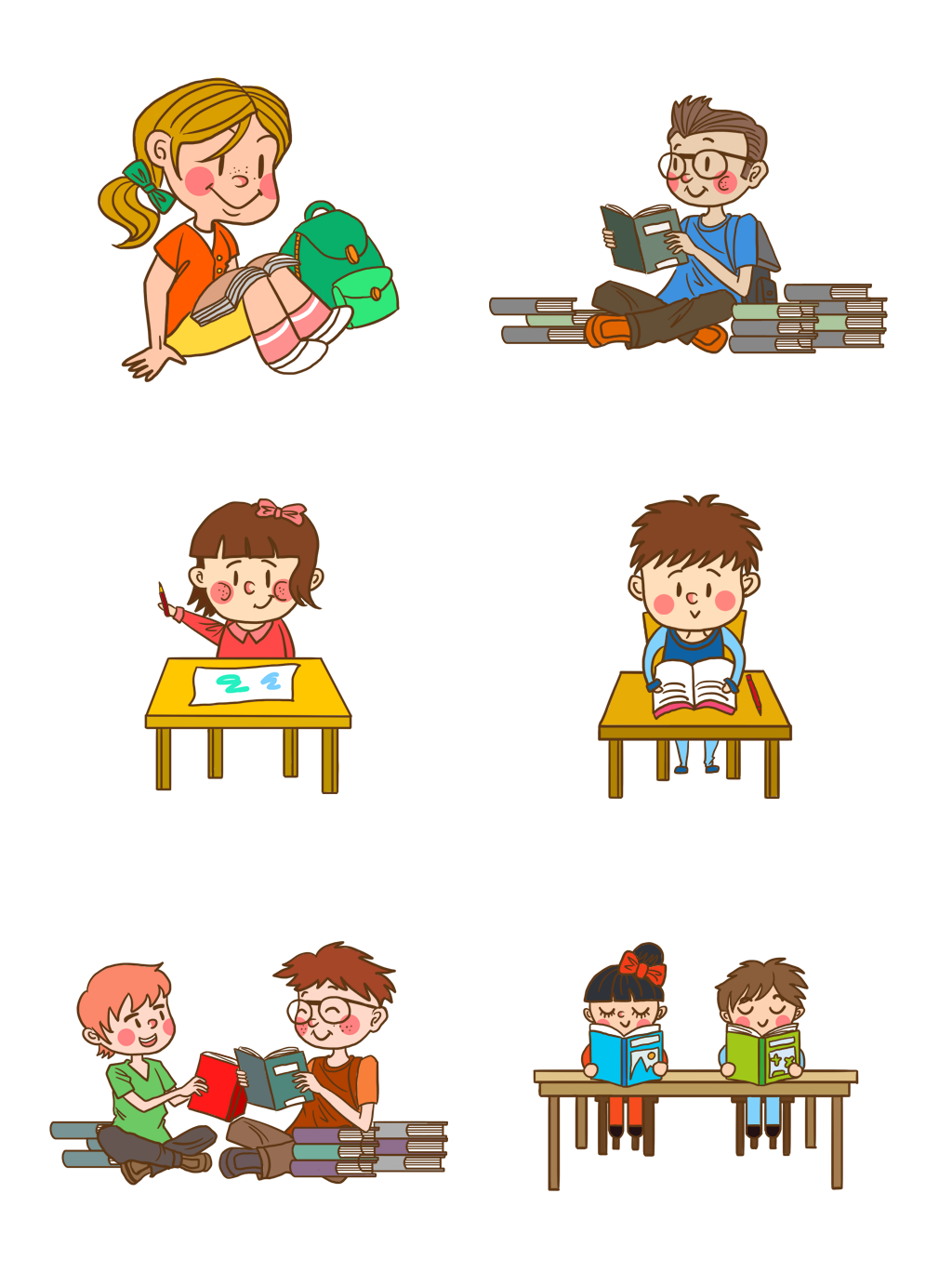 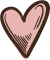 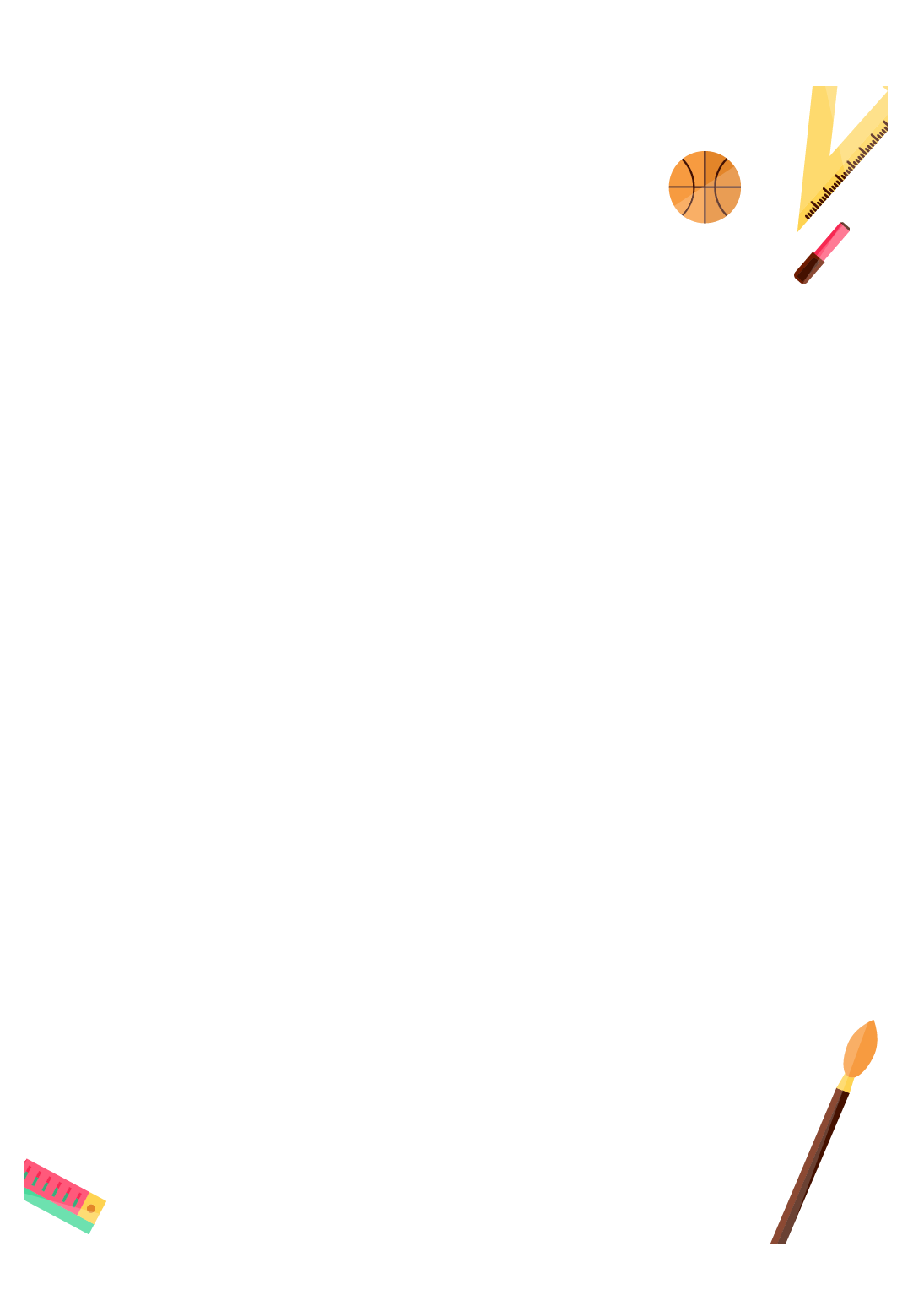 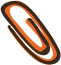 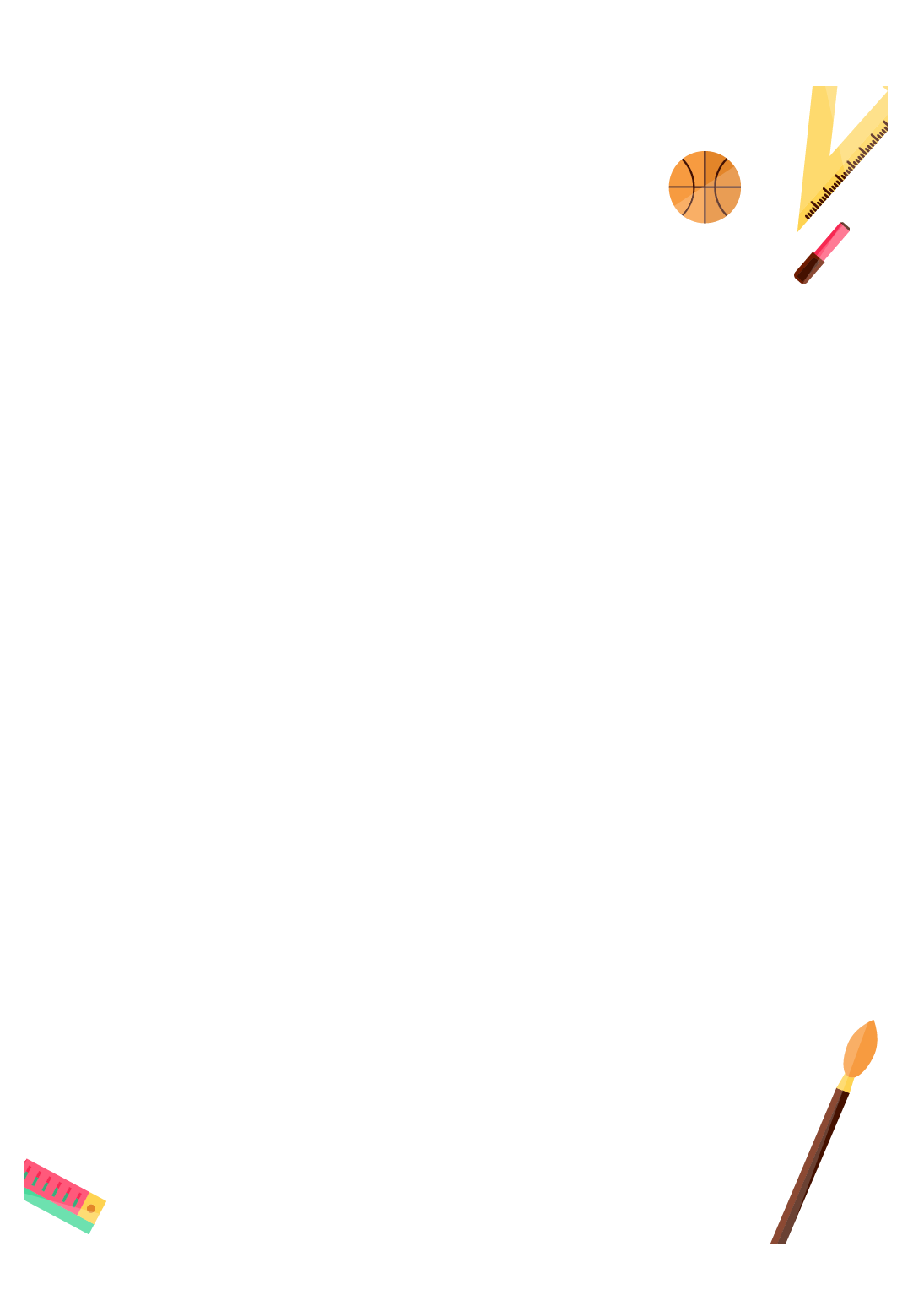 1. Đọc đoạn văn sau:
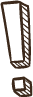 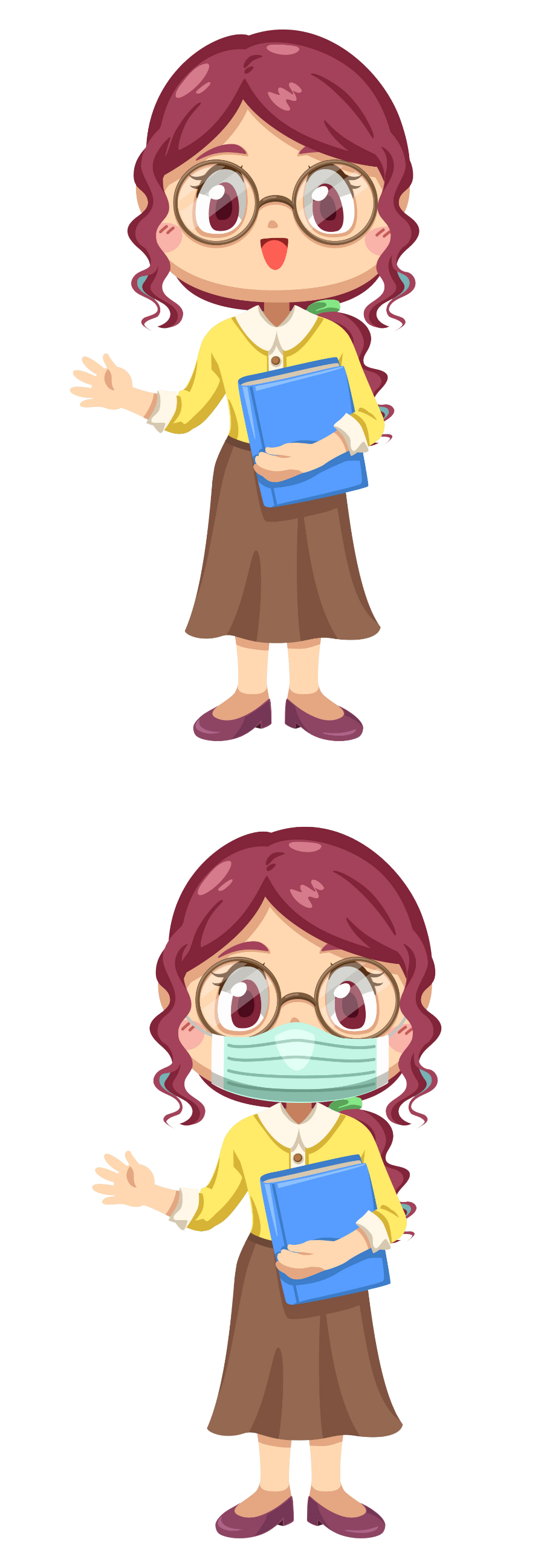 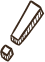 Hôm ấy, cô giáo dẫn một bạn gái vào lớp và nói với chúng tôi: “Đây là Diệu Chi, bạn mới của lớp ta. Bạn Diệu Chi là học sinh cũ của Trường Tiểu học Thành Công. Bạn ấy là một họa sĩ nhỏ đấy. Các em hãy làm quen với nhau đi.” Cả lớp tôi vỗ tay rào rào, đón chào người bạn mới. Diệu Chi bẽn lẽn gật đầu chào lại.
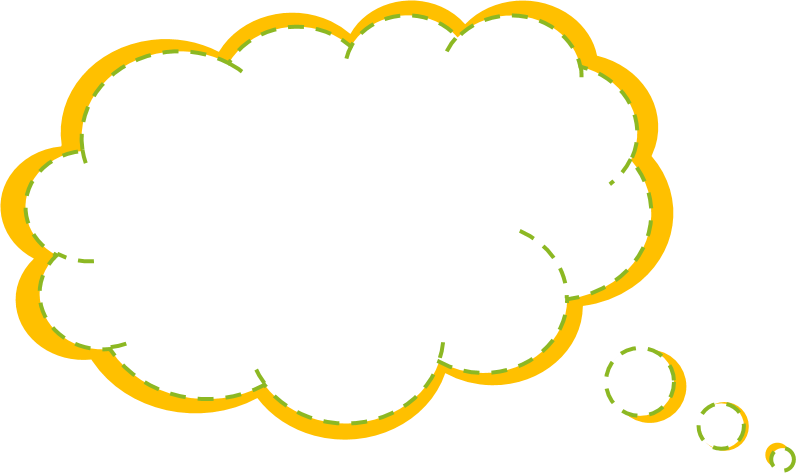 bẽn lẽn 
Rụt rè, thẹn thùng và có vẻ ngượng ngập
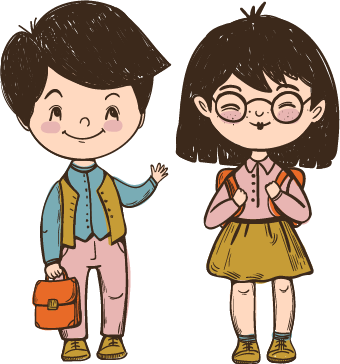 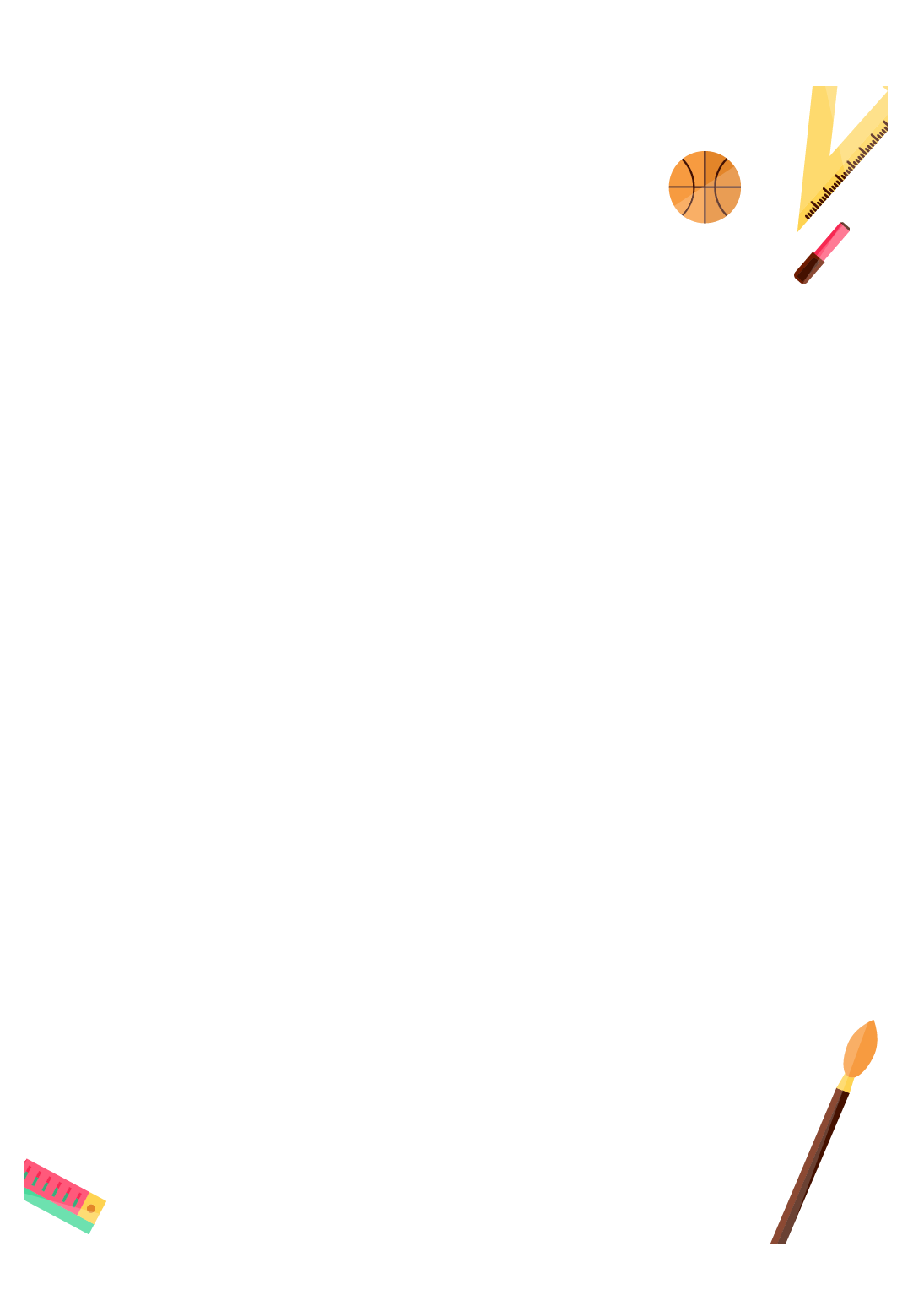 1. Đọc đoạn văn sau:
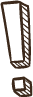 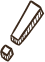 Hôm ấy, cô giáo dẫn một bạn gái vào lớp và nói với chúng tôi: “Đây là Diệu Chi, bạn mới của lớp ta. Bạn Diệu Chi là học sinh cũ của Trường Tiểu học Thành Công. Bạn ấy là một họa sĩ nhỏ đấy. Các em hãy làm quen với nhau đi.” Cả lớp tôi vỗ tay rào rào, đón chào người bạn mới. Diệu Chi bẽn lẽn gật đầu chào lại.
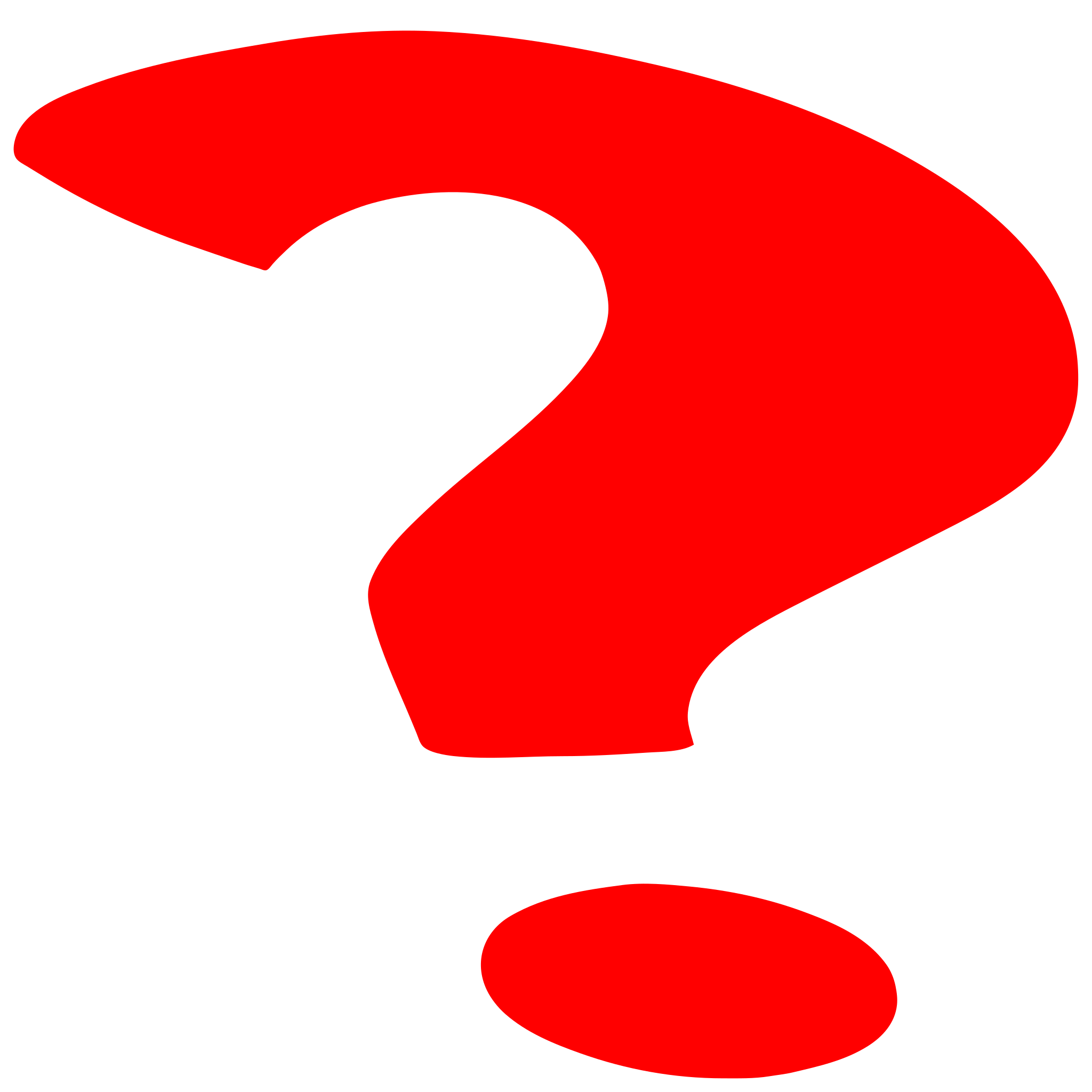 Trong các câu trên, những câu nào được dùng để giới thiệu, câu nào nêu nhận định về Diệu Chi?
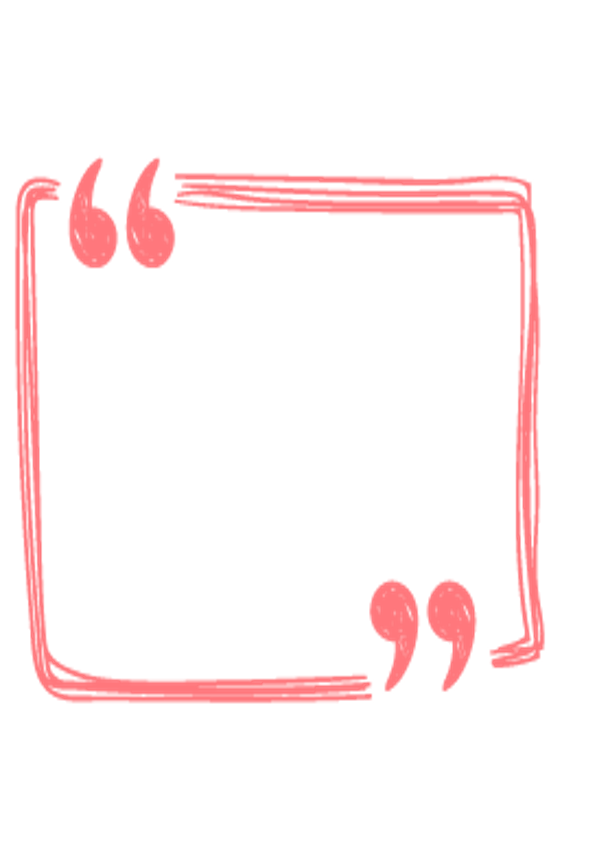 Đây là Diệu Chi, bạn mới của lớp ta.
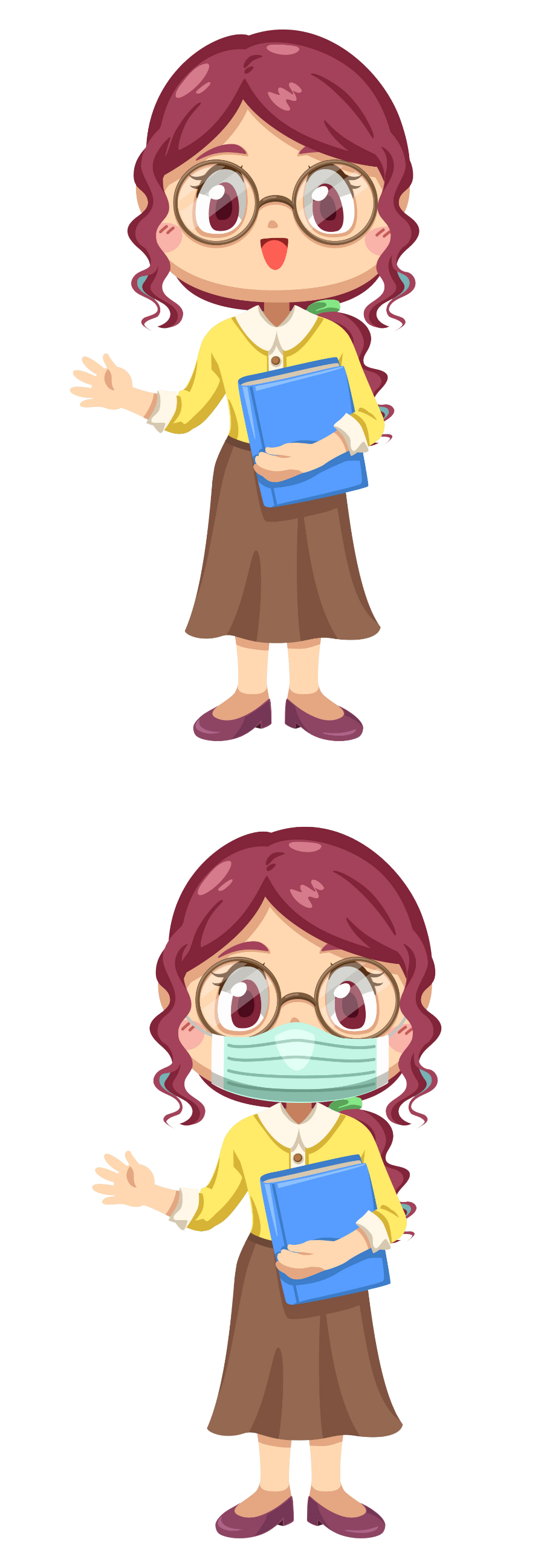 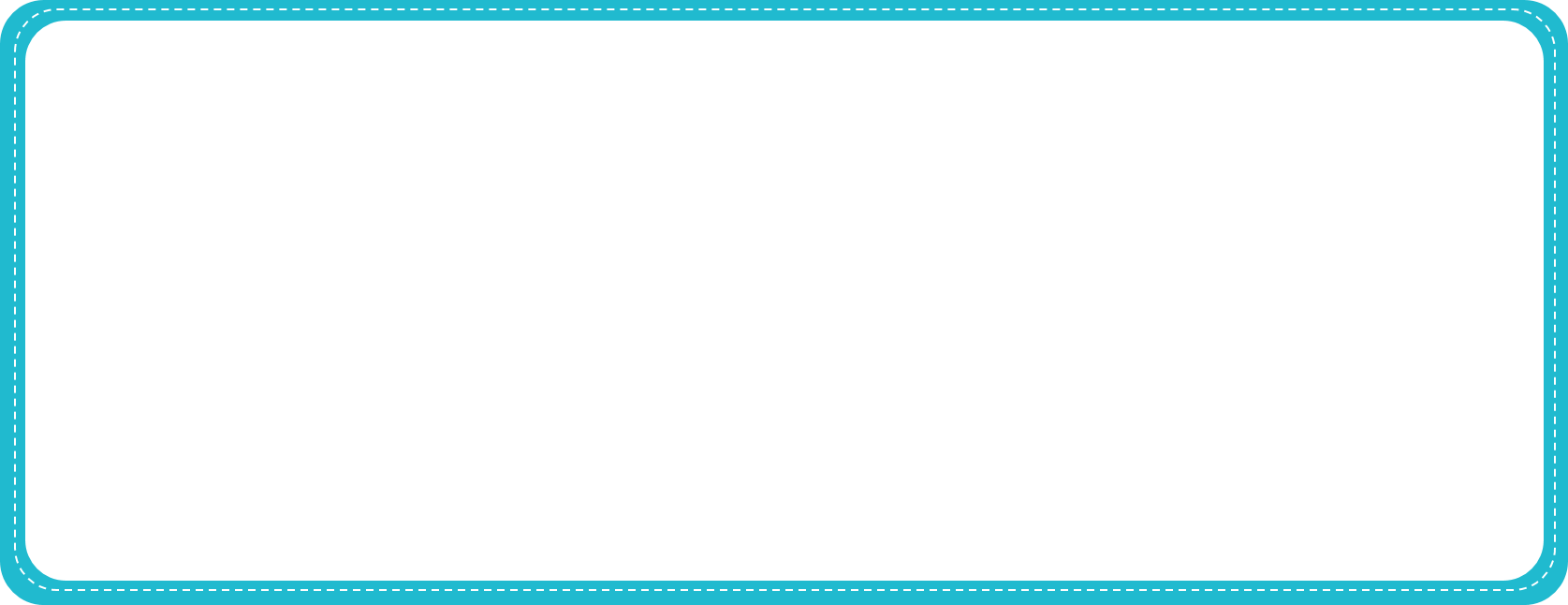 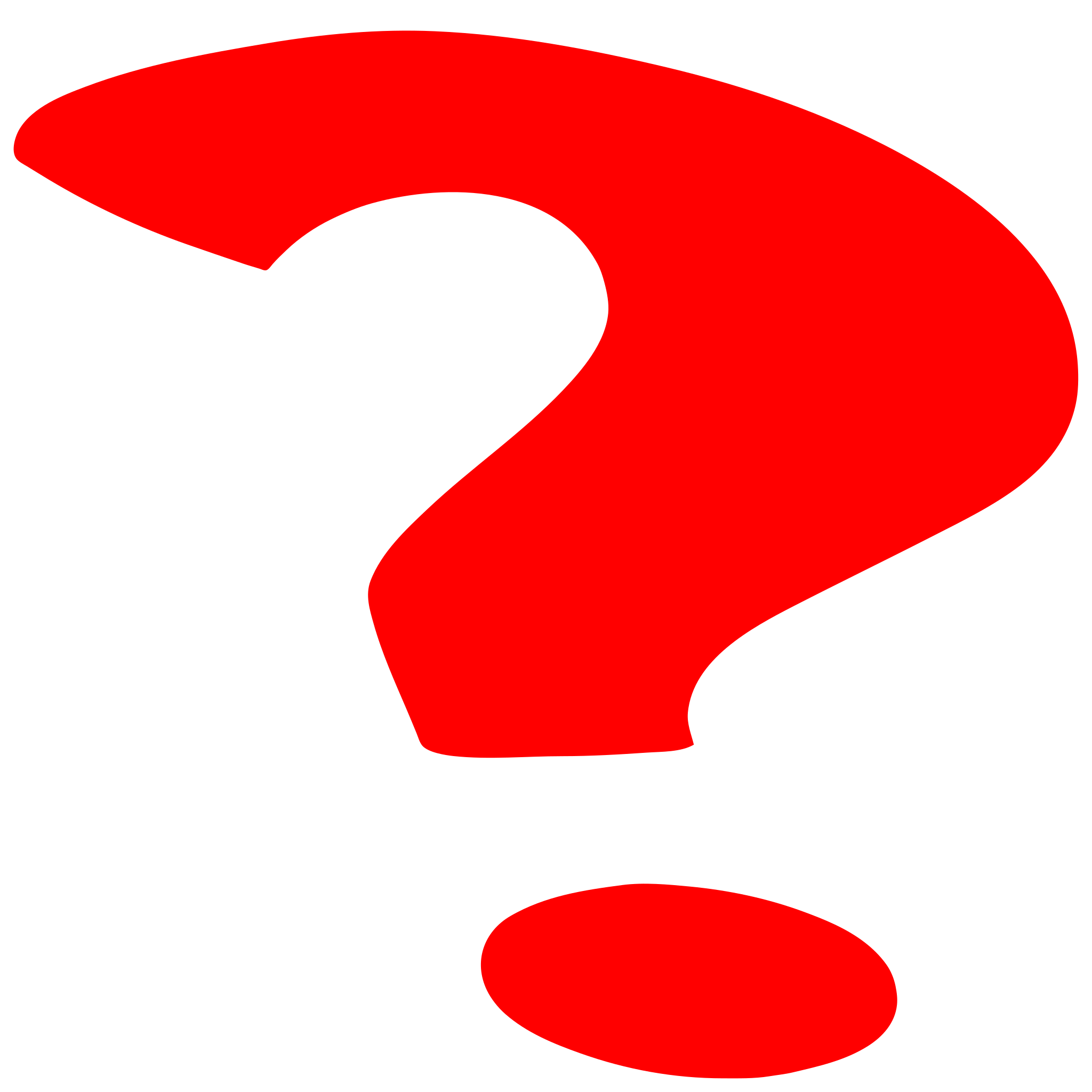 Câu dùng để giới thiệu
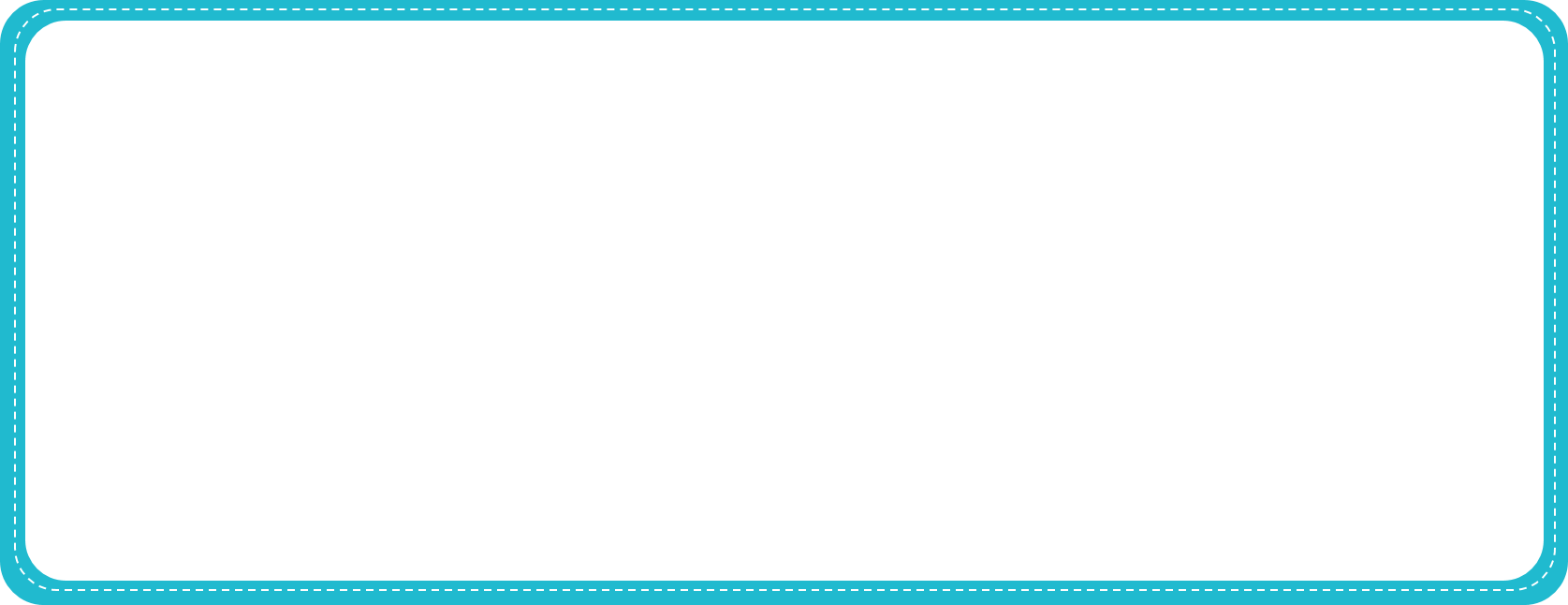 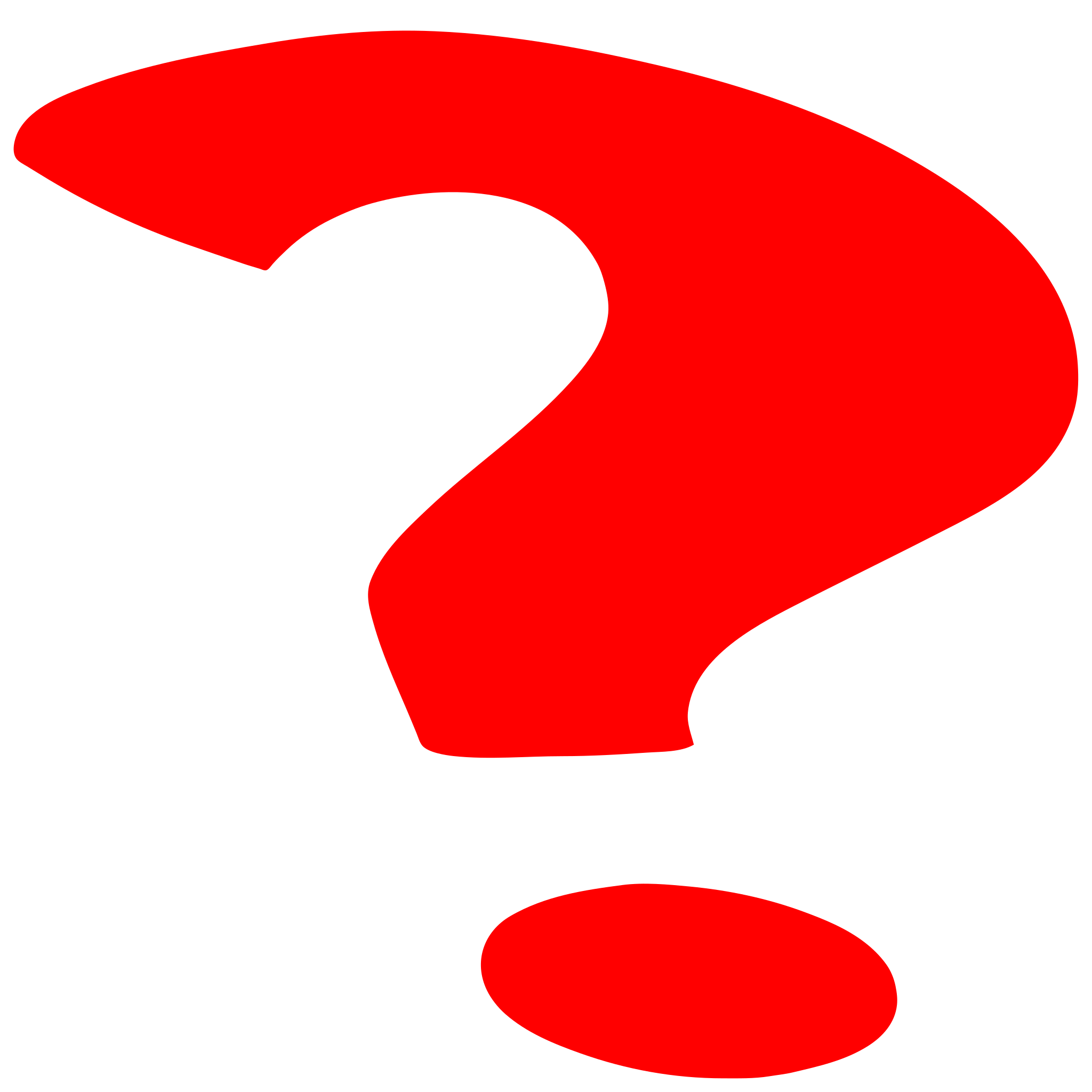 Câu dùng để nêu nhận định
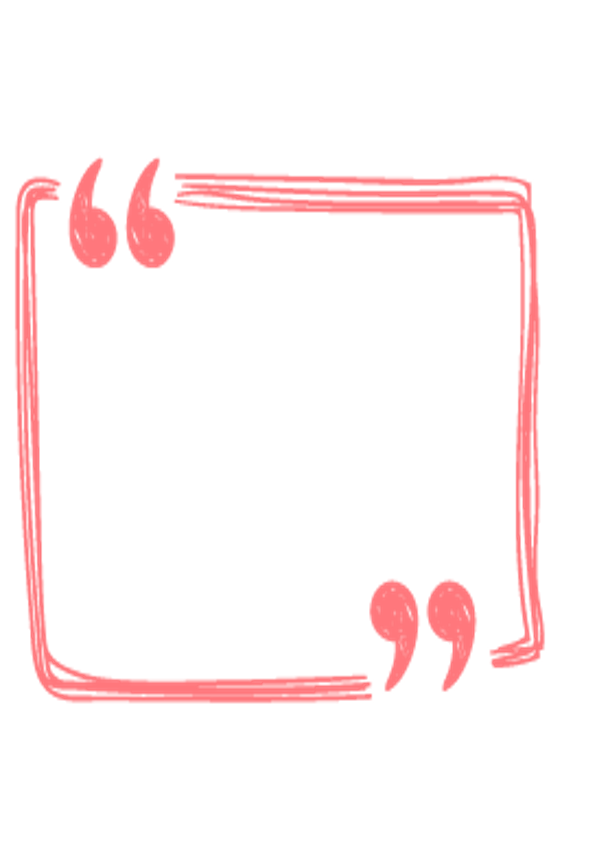 Bạn Diệu Chi là học sinh cũ của Trường Tiểu học Thành Công.
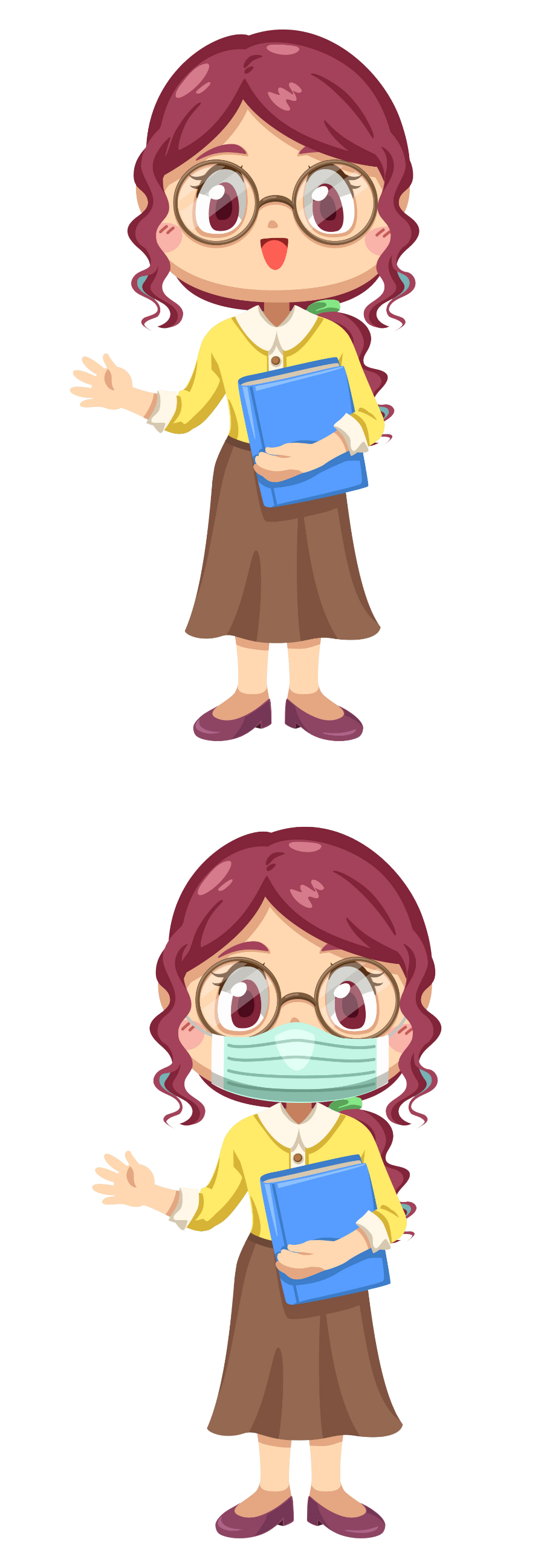 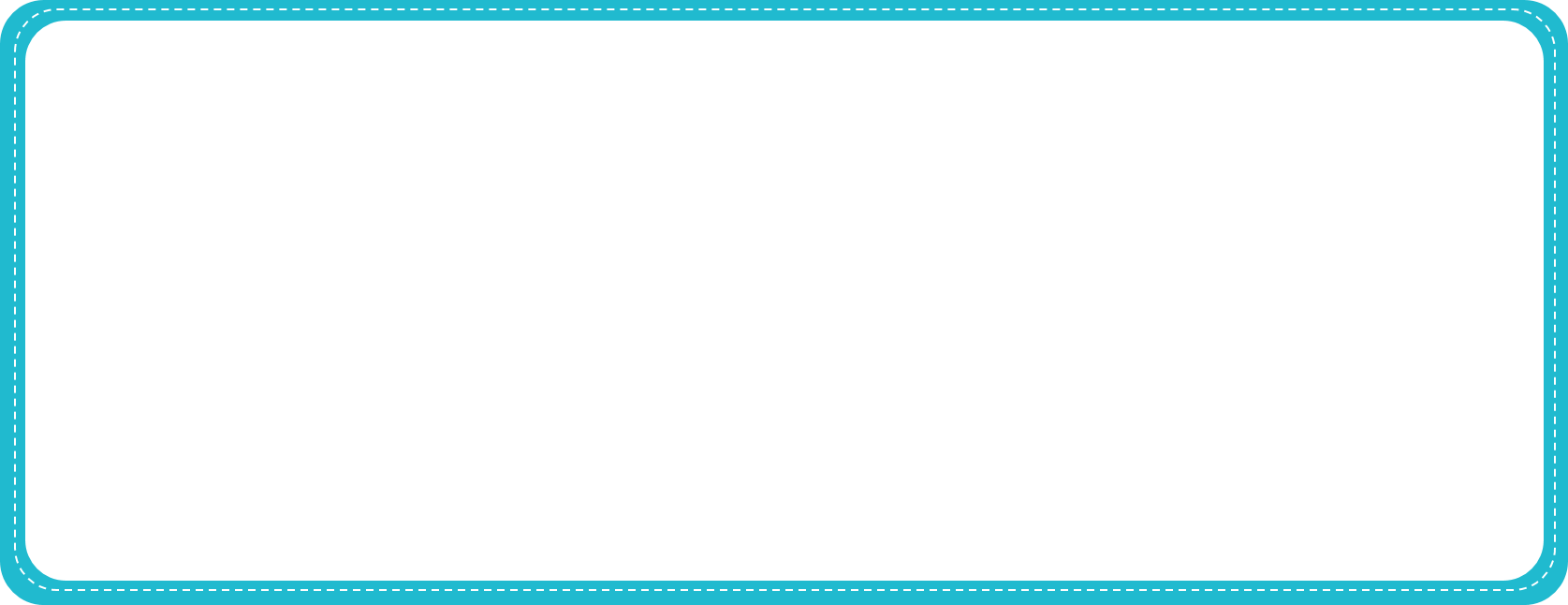 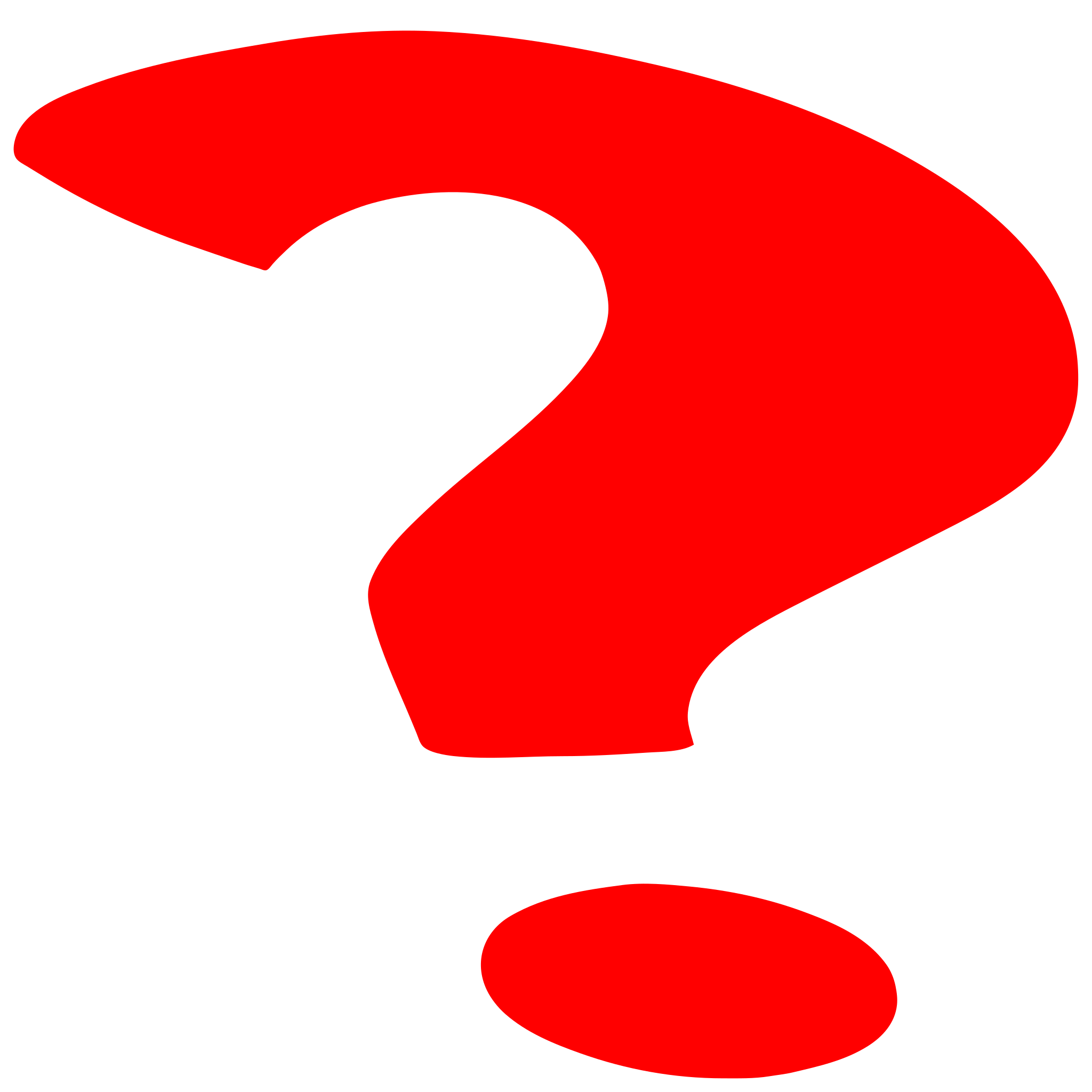 Câu dùng để giới thiệu
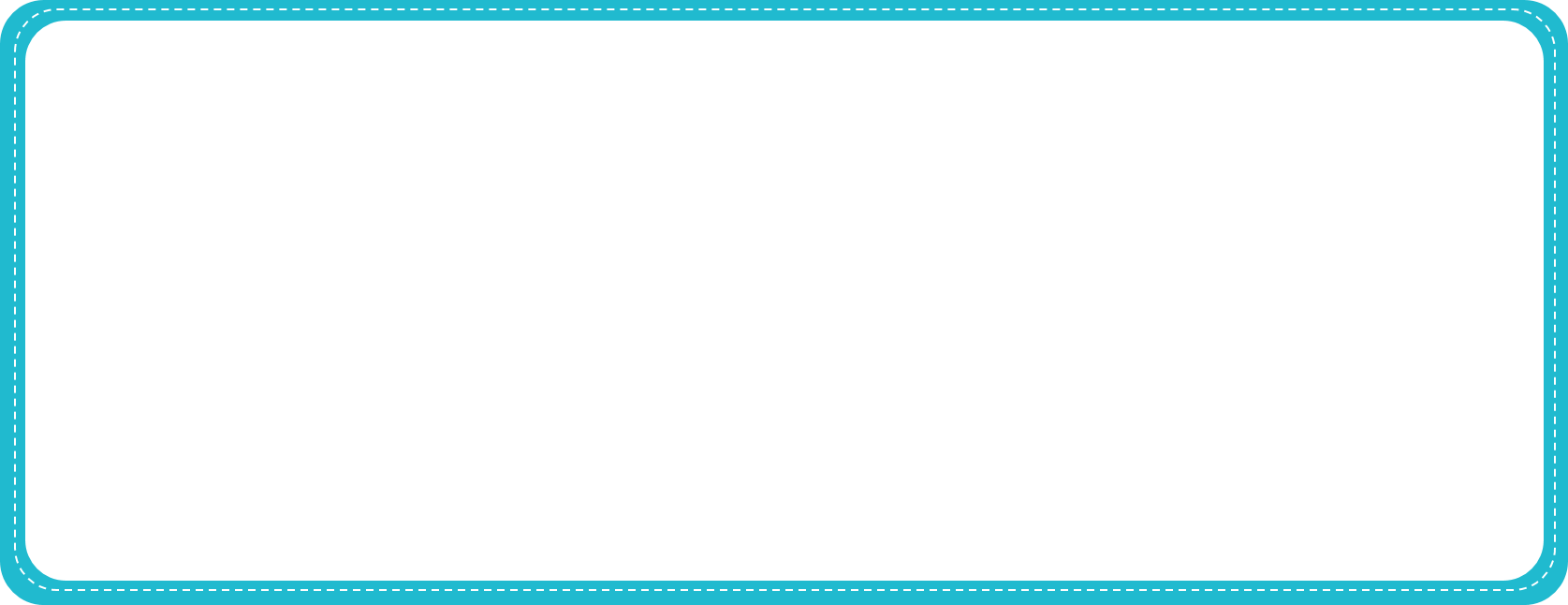 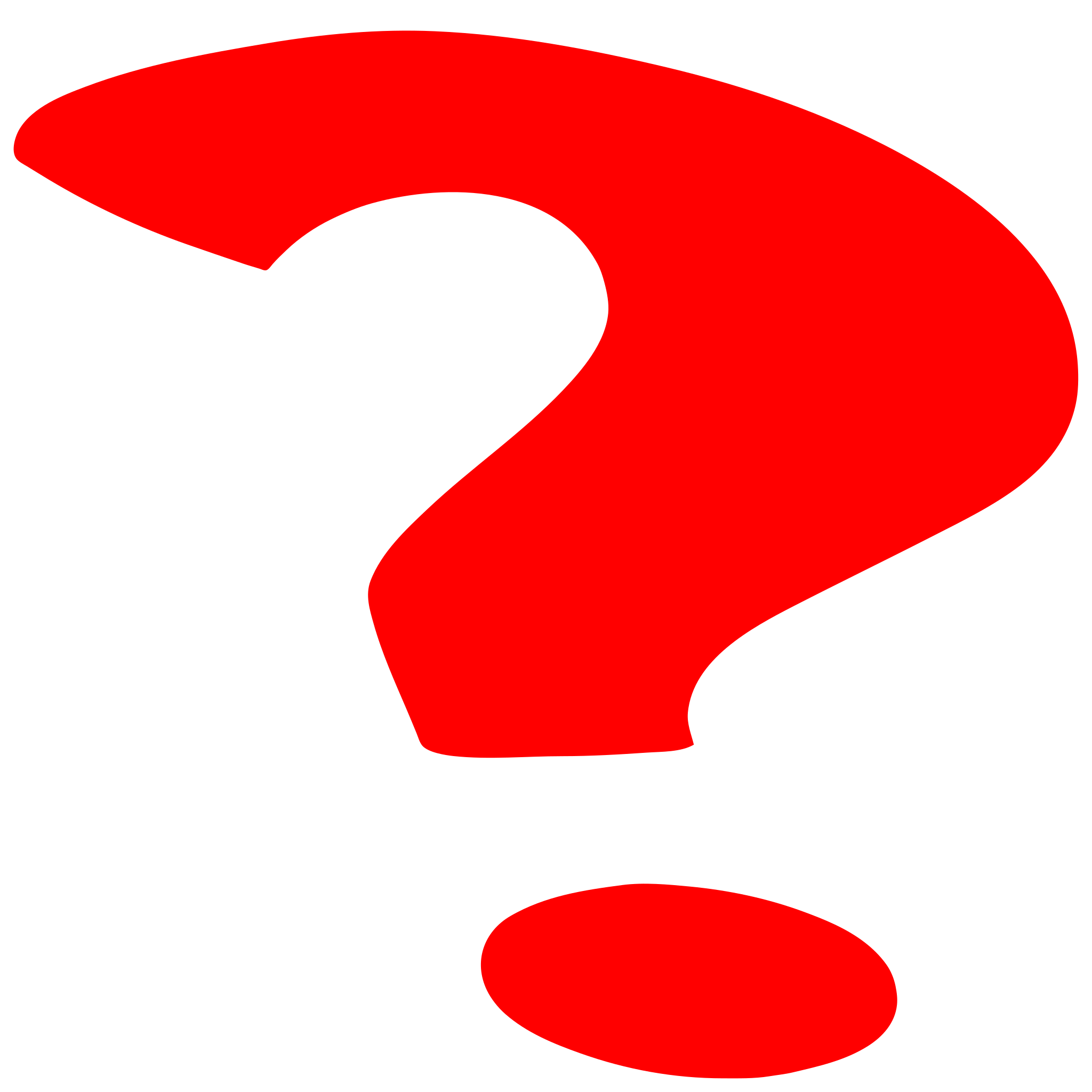 Câu dùng để nêu nhận định
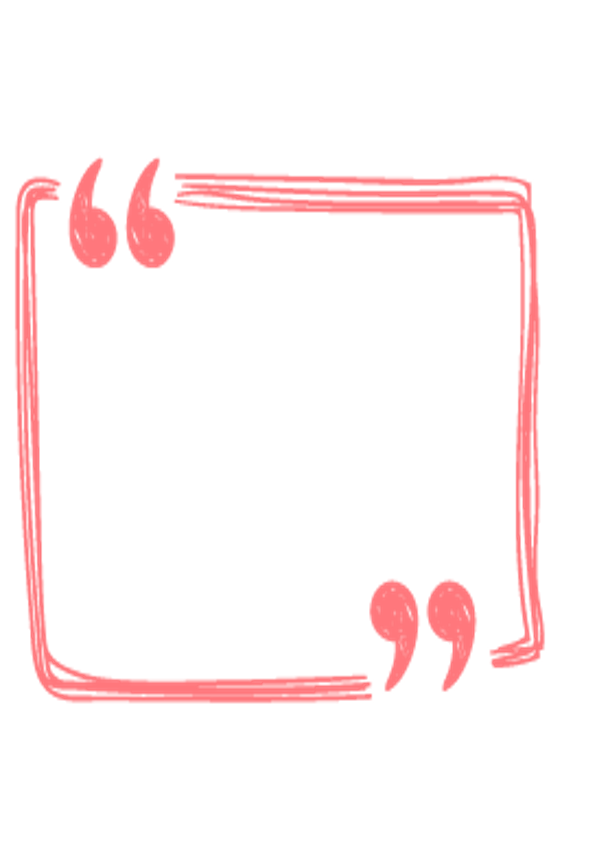 Bạn ấy là một họa sĩ 
nhỏ đấy.
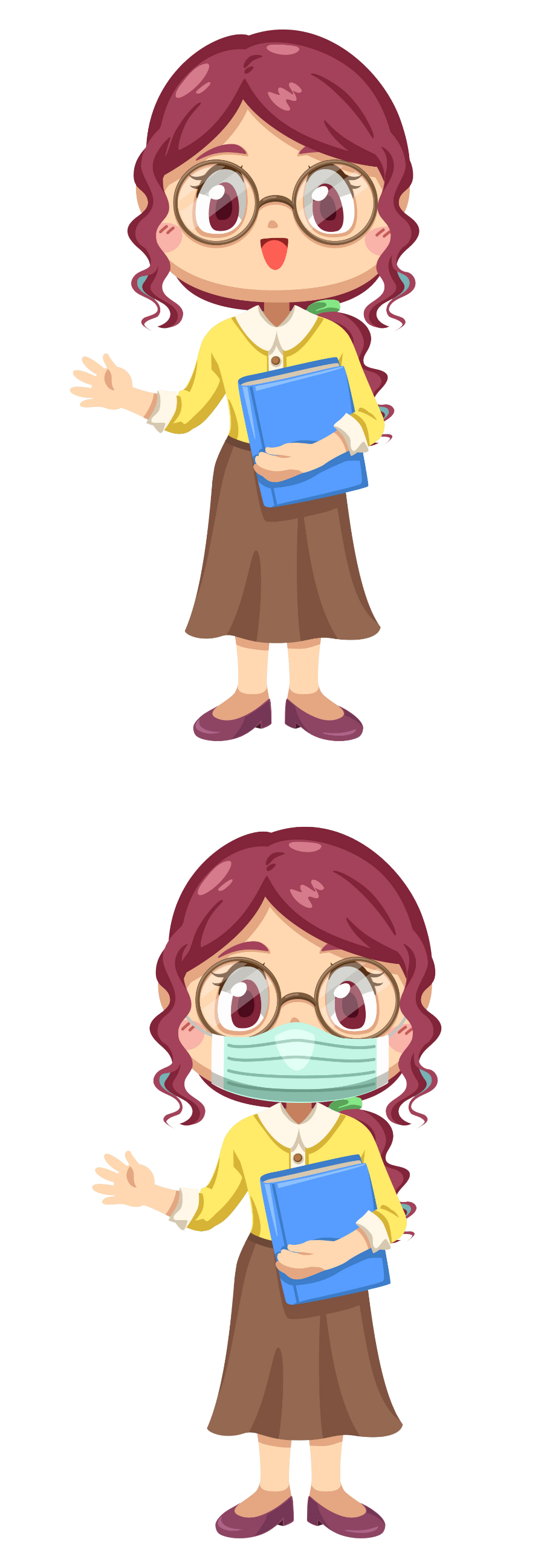 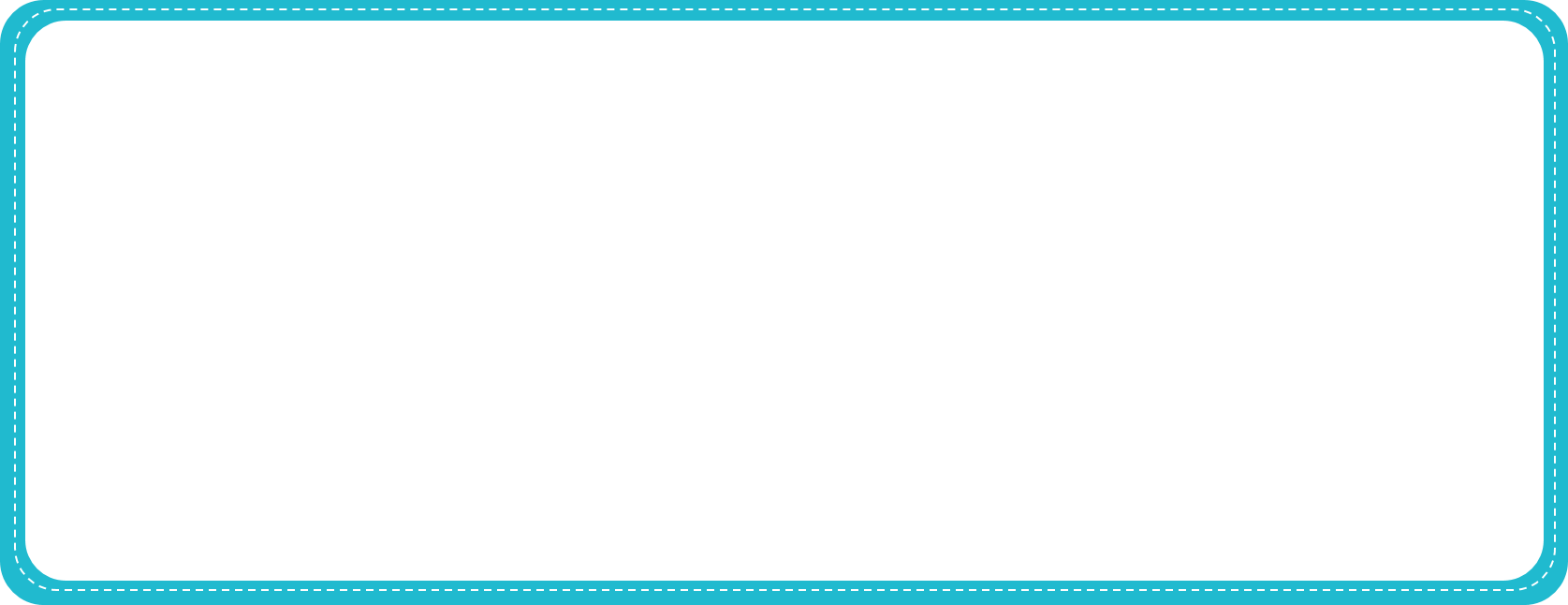 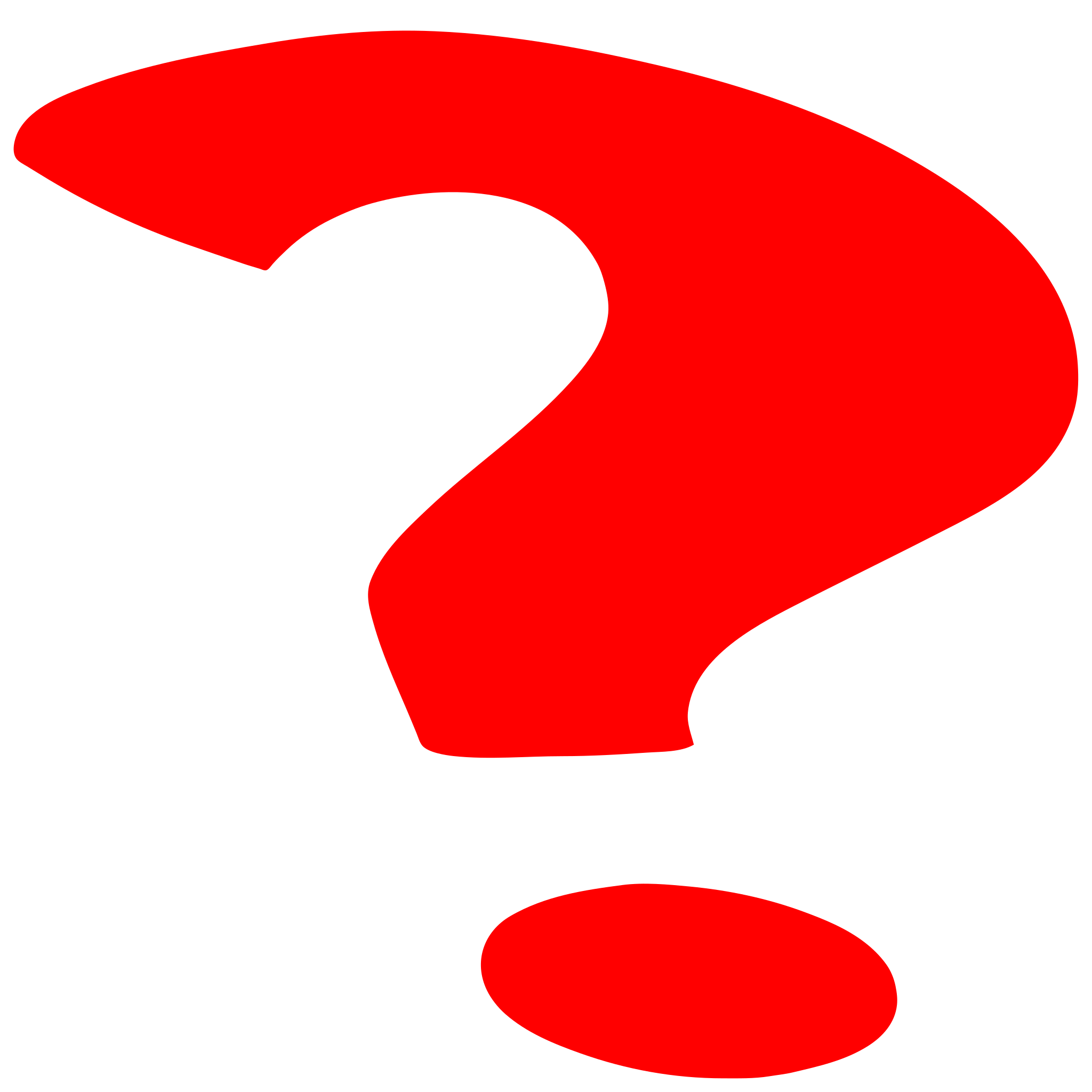 Câu dùng để nêu nhận định
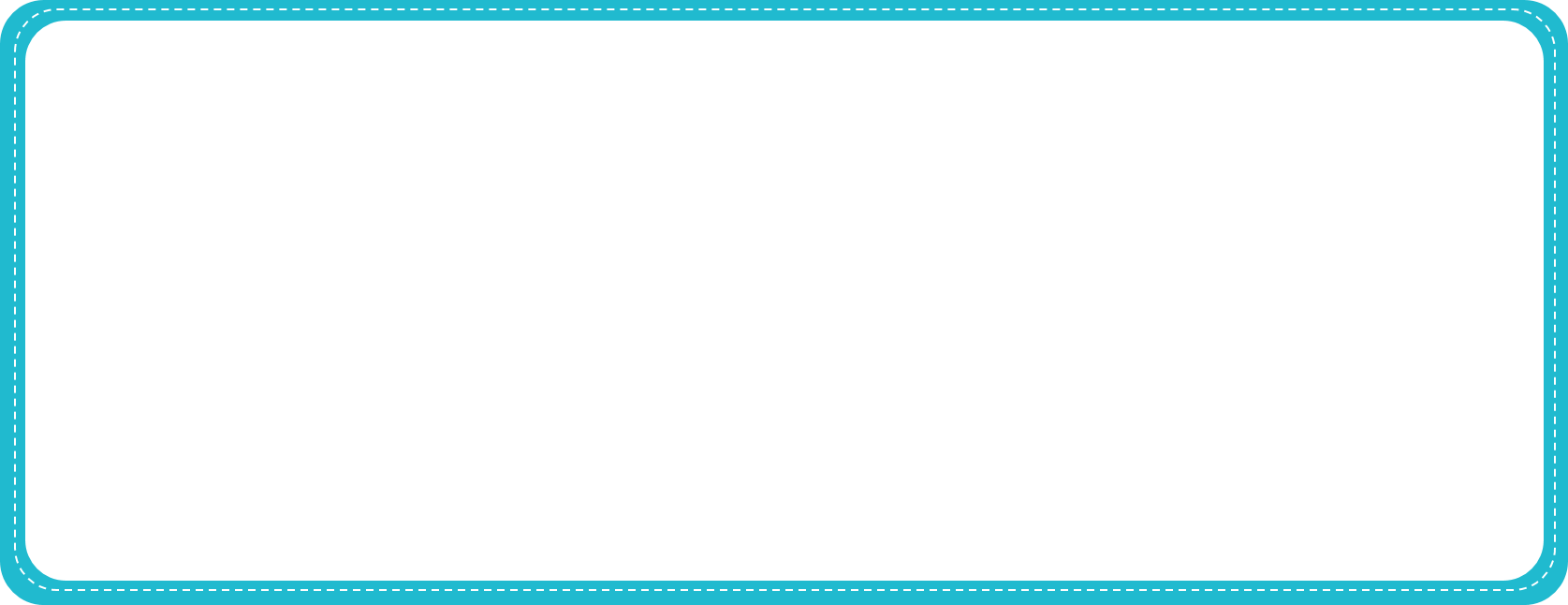 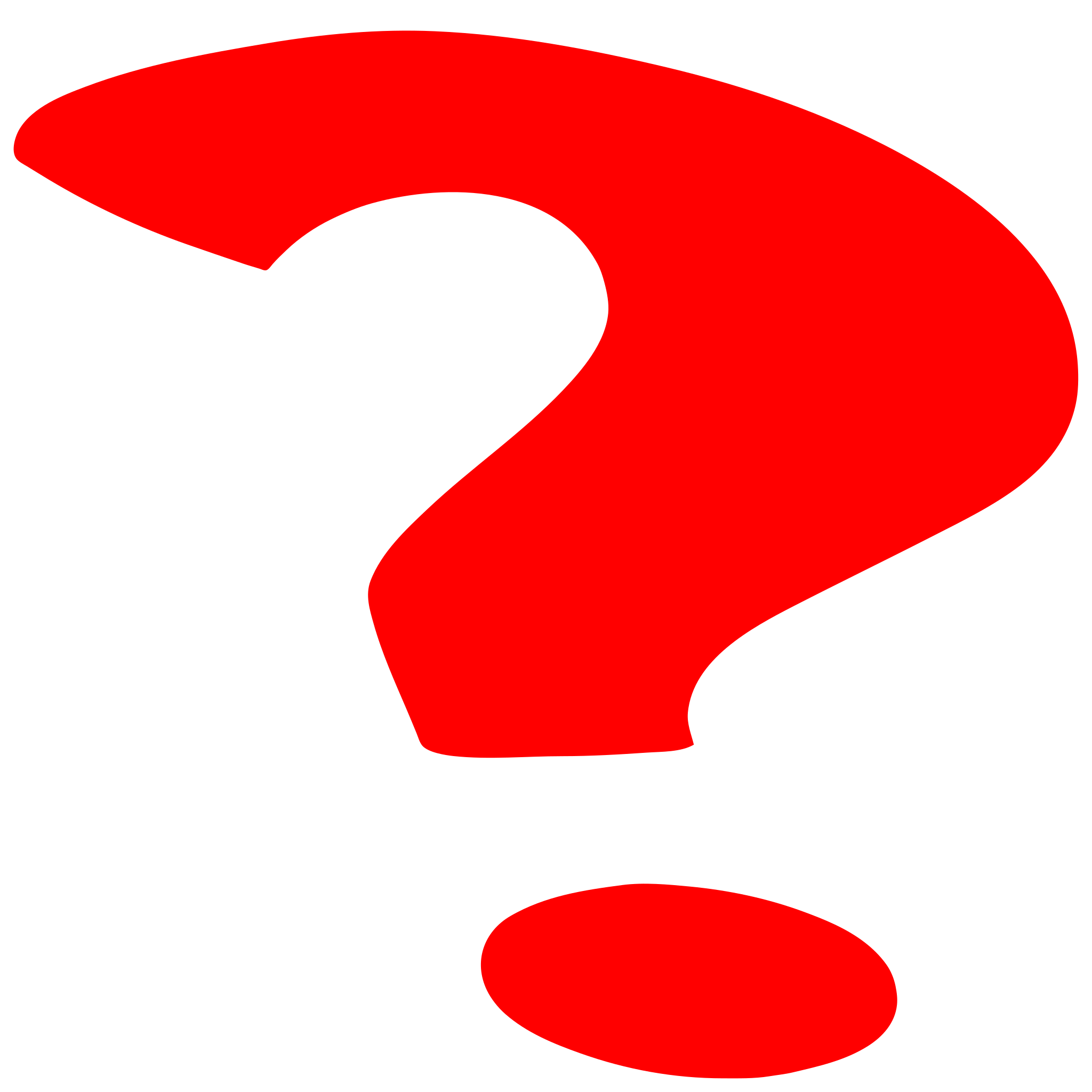 Câu dùng để giới thiệu
“Đây là Diệu Chi, bạn mới của lớp ta. Bạn Diệu Chi là học sinh cũ của Trường Tiểu học Thành Công. Bạn ấy là một họa sĩ nhỏ đấy.”
là Diệu Chi, bạn mới của lớp ta.
Đây
Trong các câu trên, bộ phận nào trả lời cho câu hỏi Ai (cái gì, con gì)?, bộ phận nào trả lời cho câu hỏi Là gì (là ai, là con gì)?
là học sinh cũ của Trường Tiểu học Thành Công.
Bạn Diệu Chi
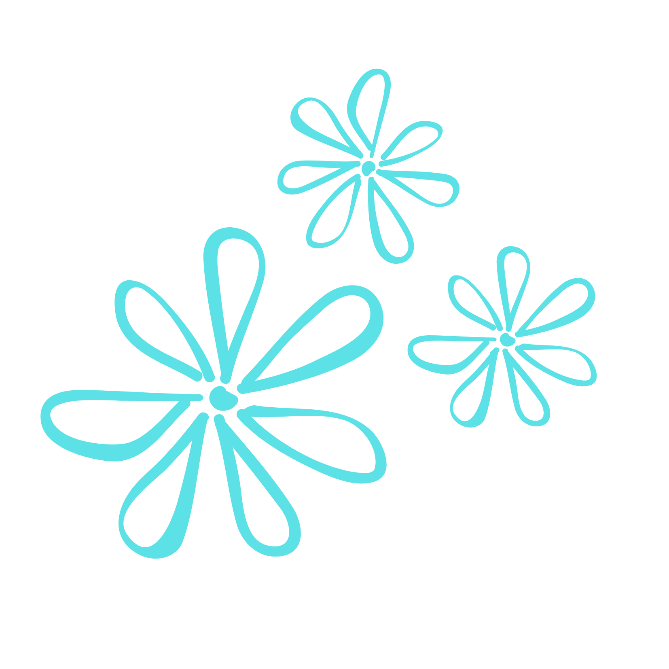 là một họa sĩ nhỏ đấy.
Bạn ấy
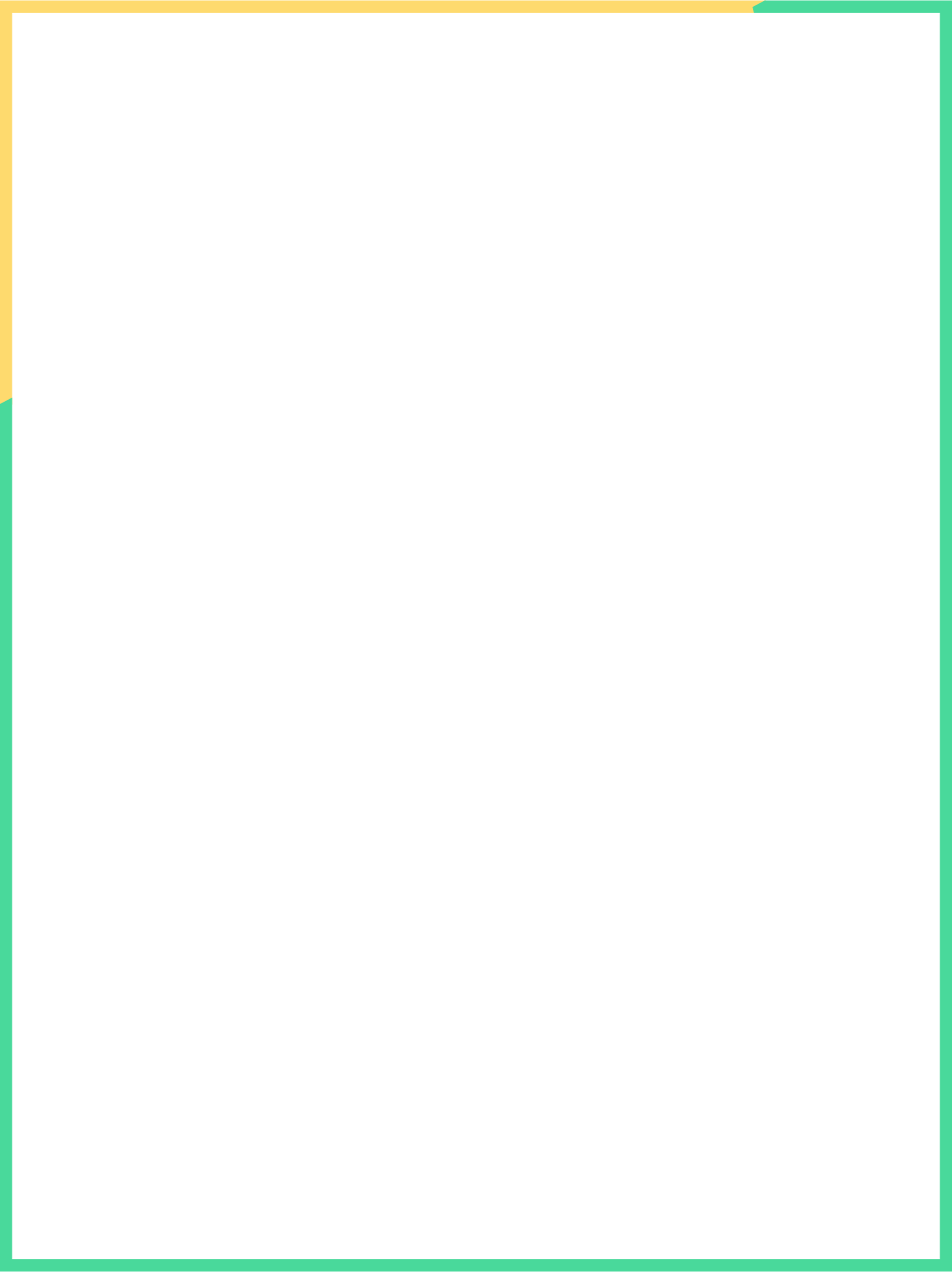 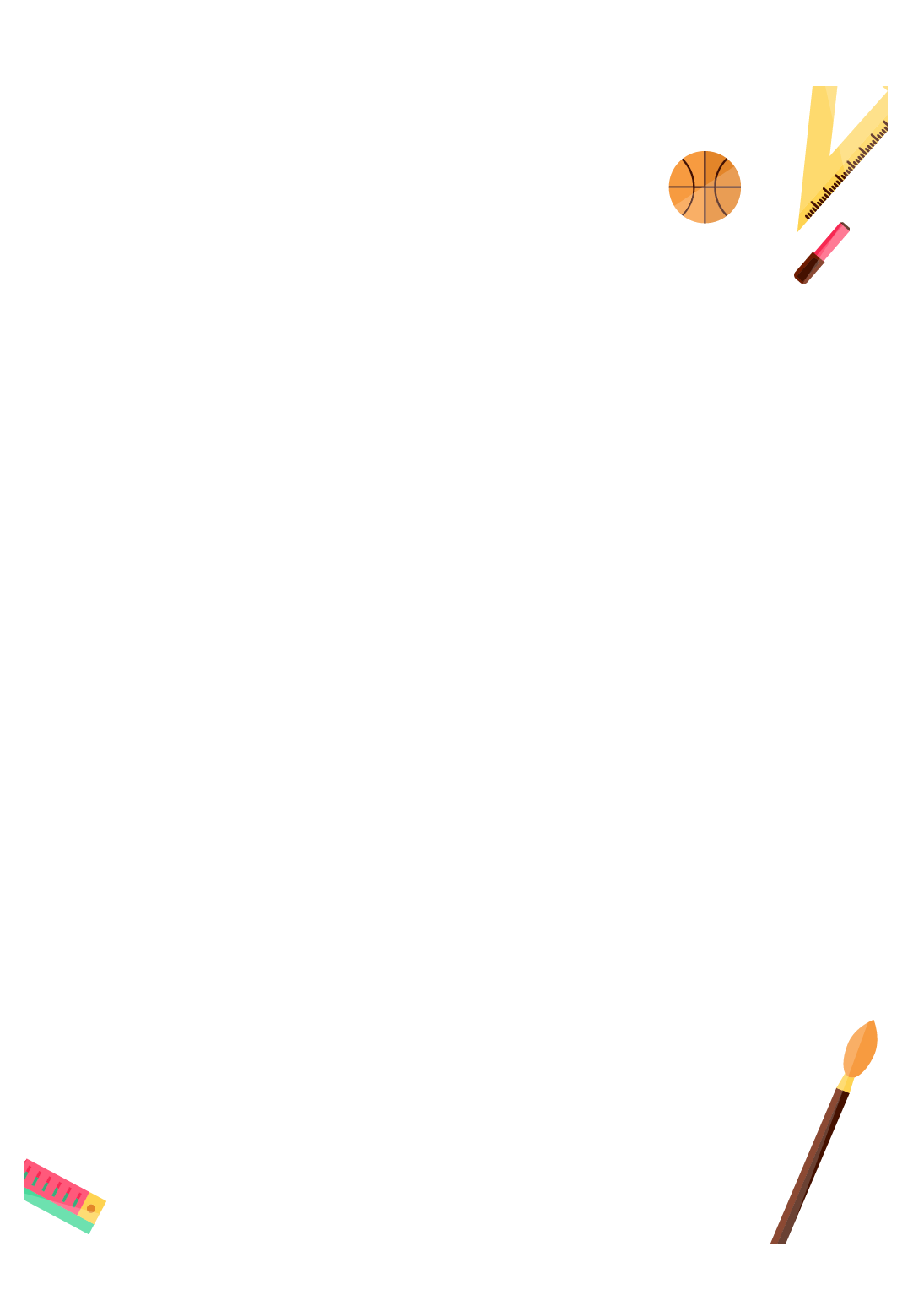 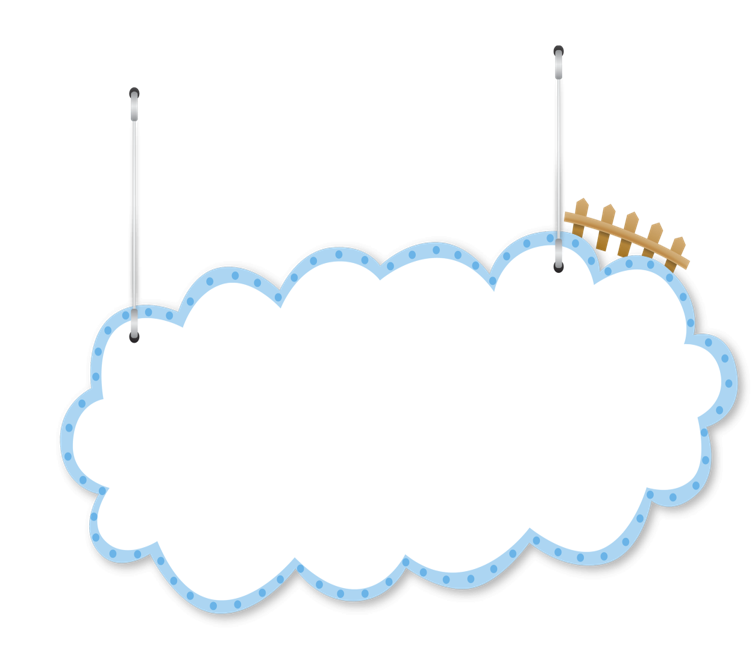 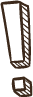 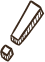 Ai  là gì ?
Câu kể
là gì? (là ai, là con gì) ?
Ai (con gì, cái gì)?
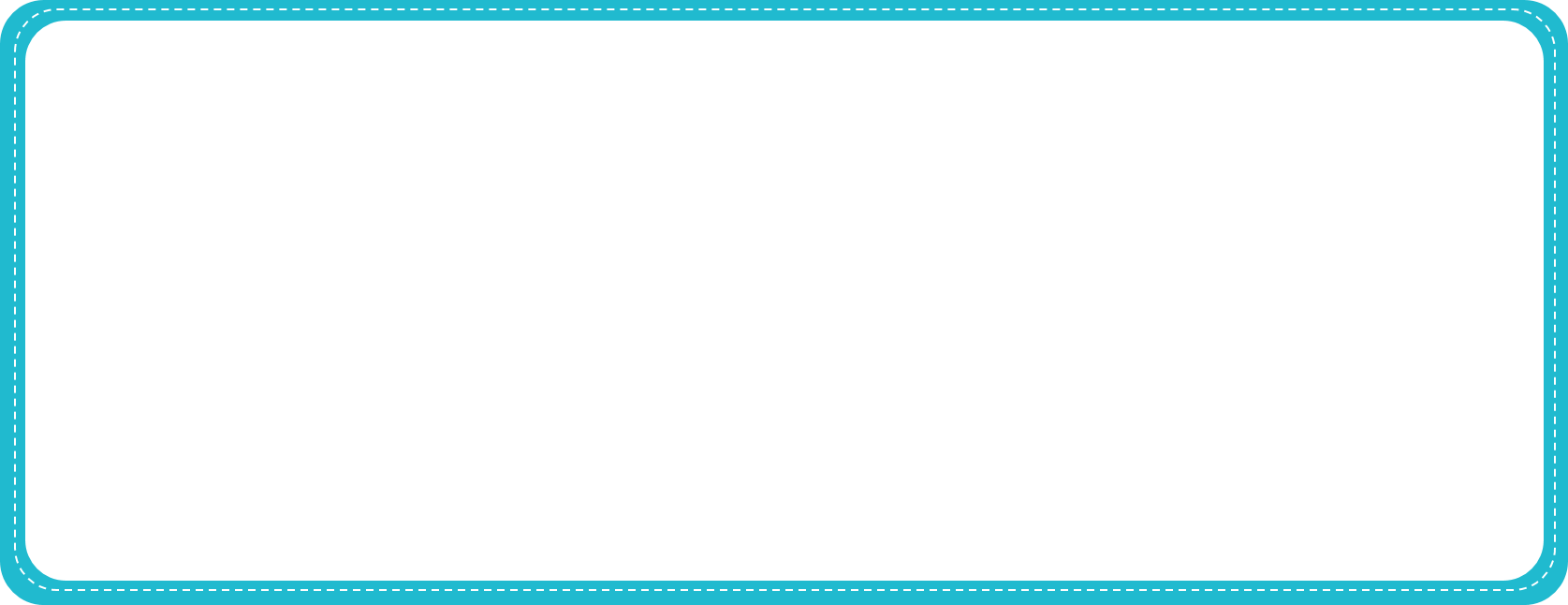 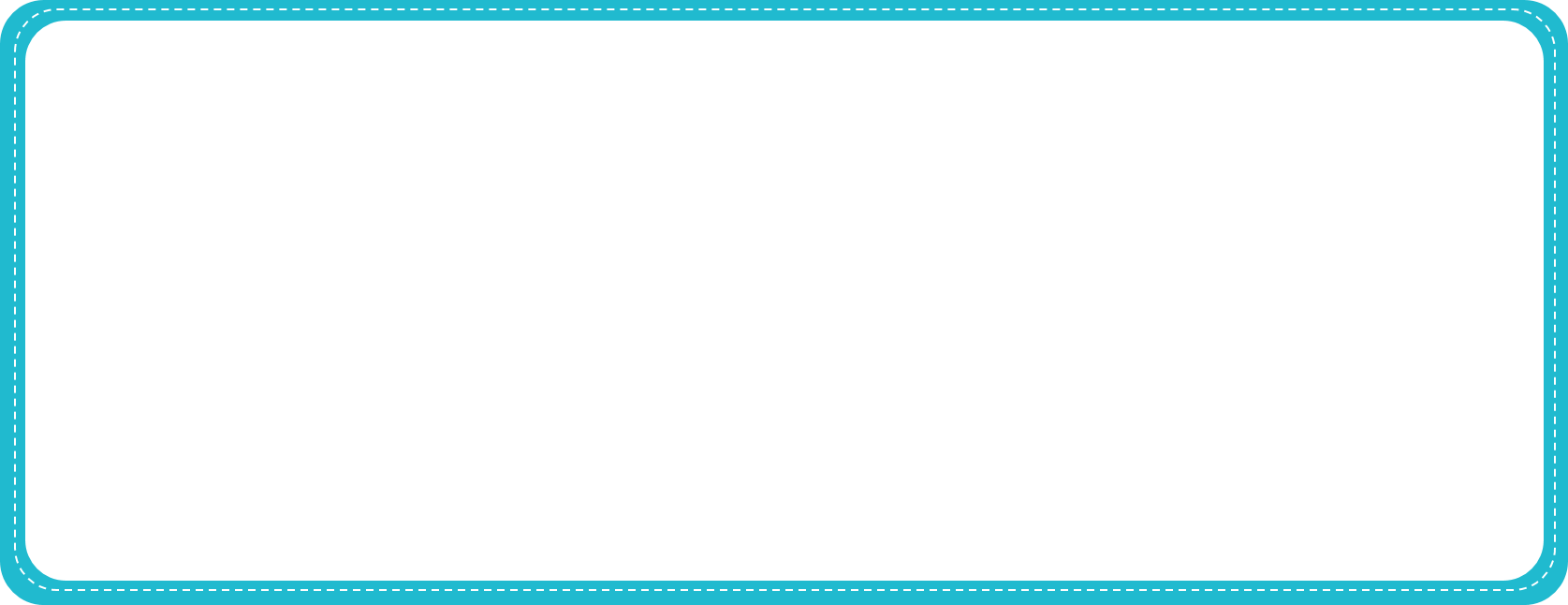 CHỦ NGỮ
VỊ NGỮ
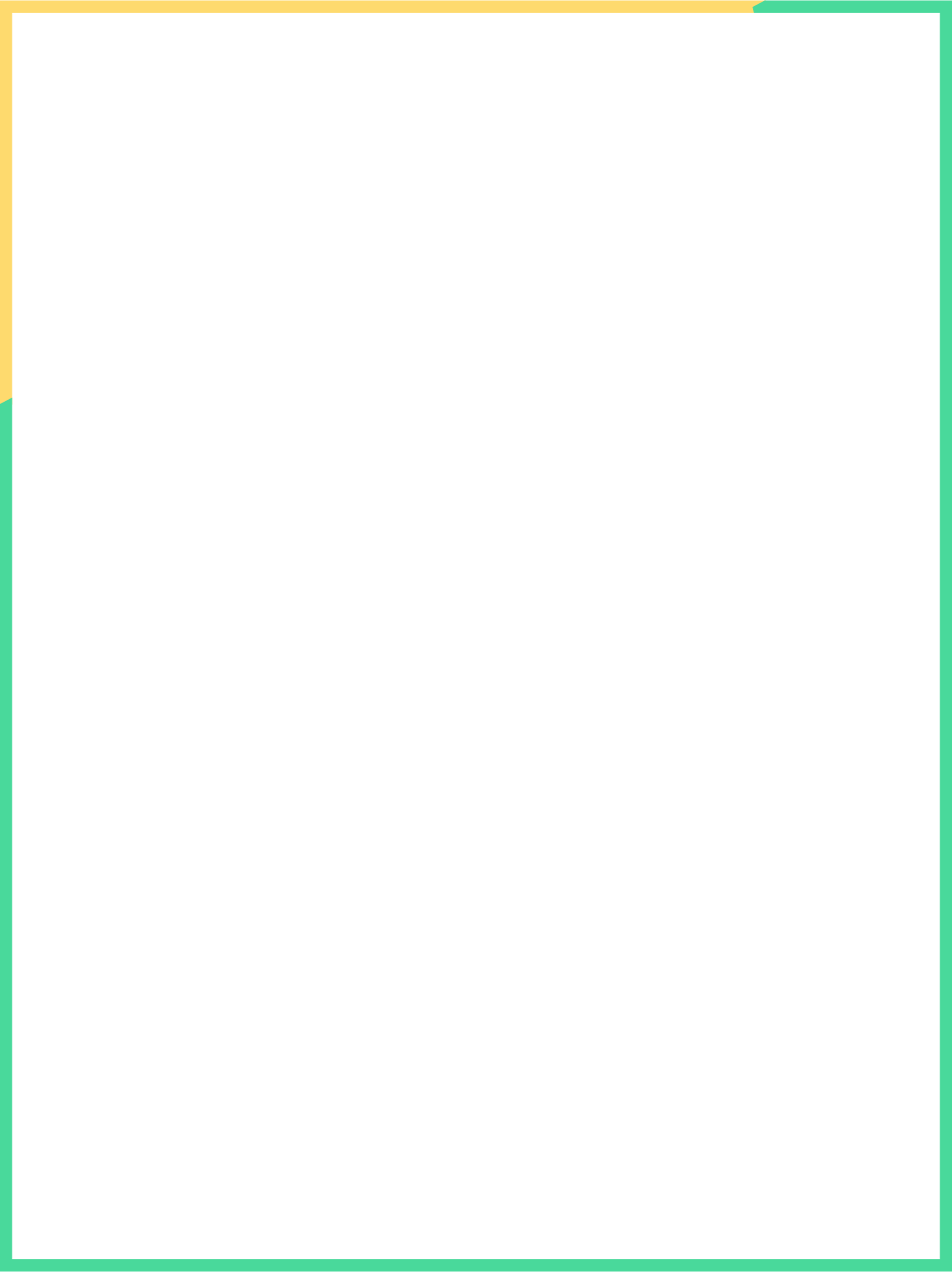 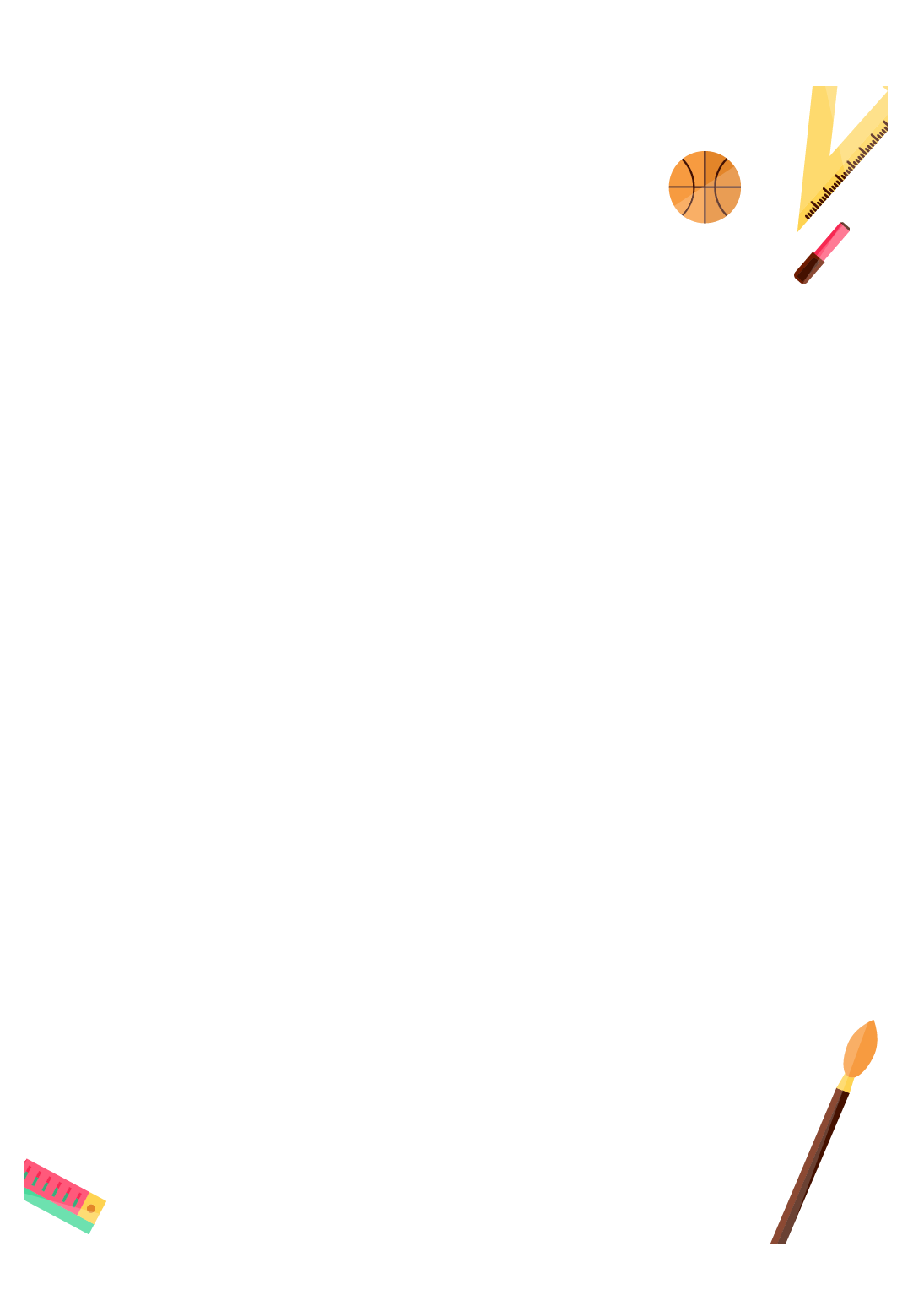 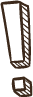 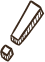 Câu kể
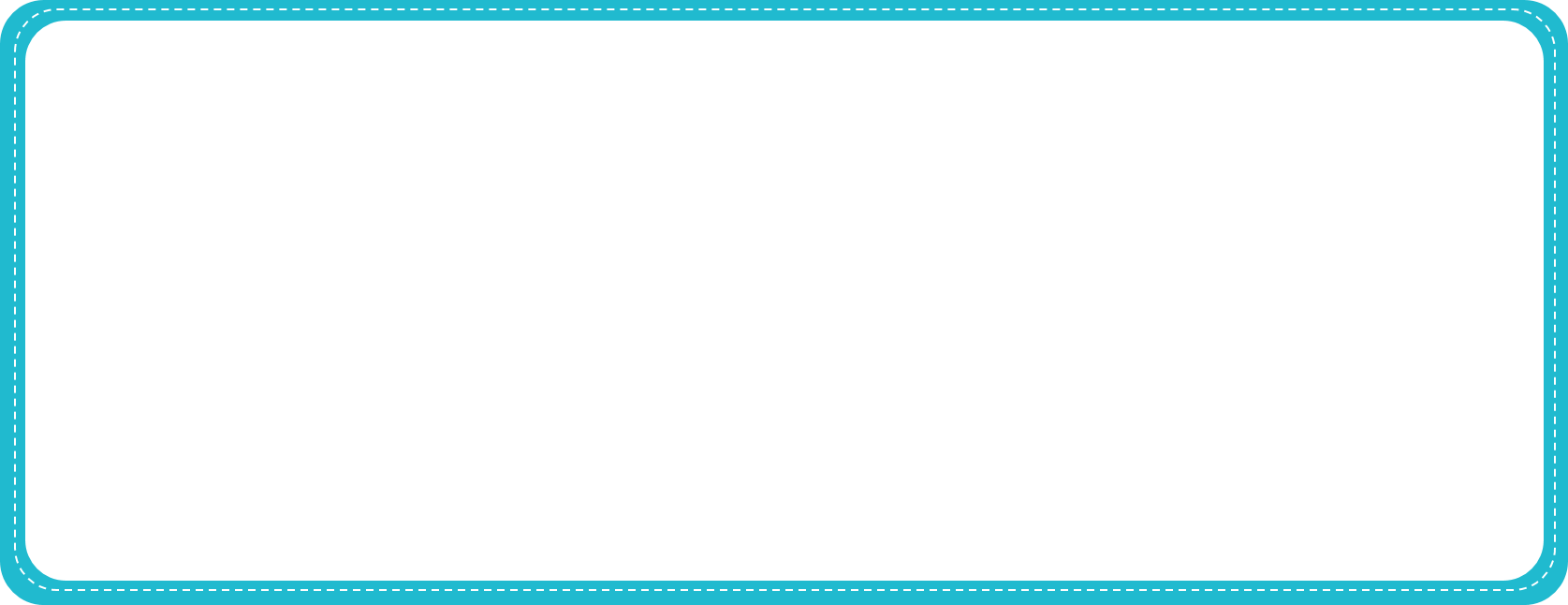 Dùng để nêu nhận định
Ai là gì ?
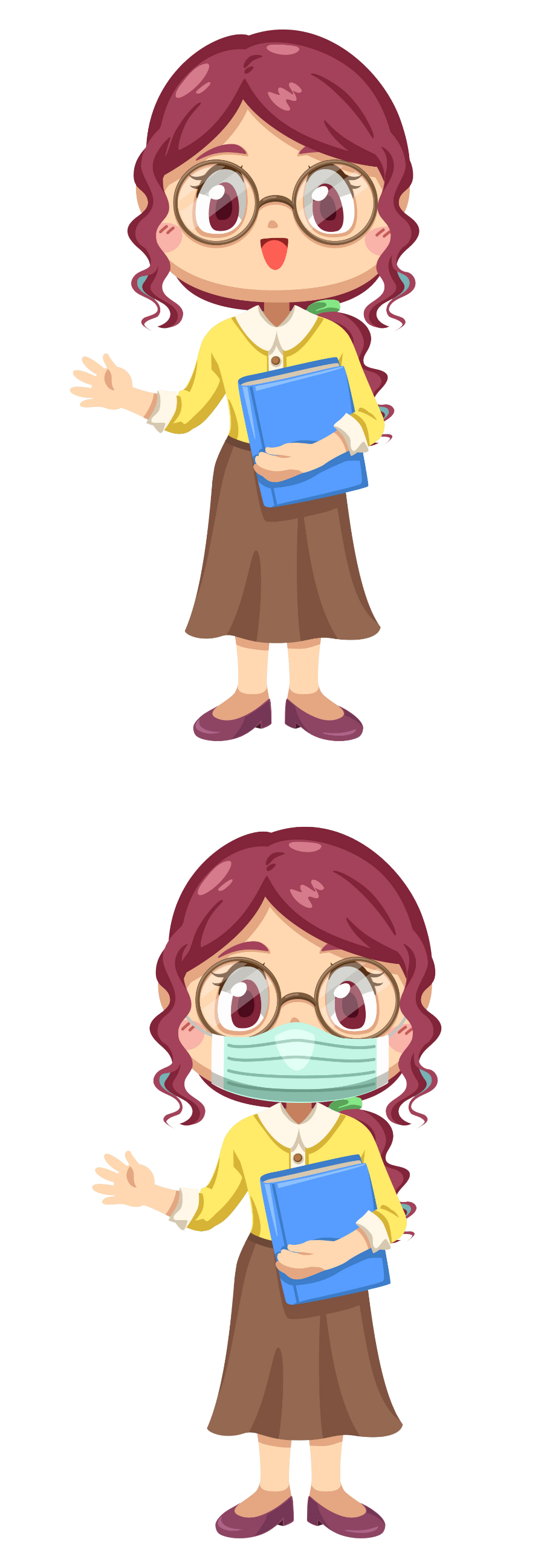 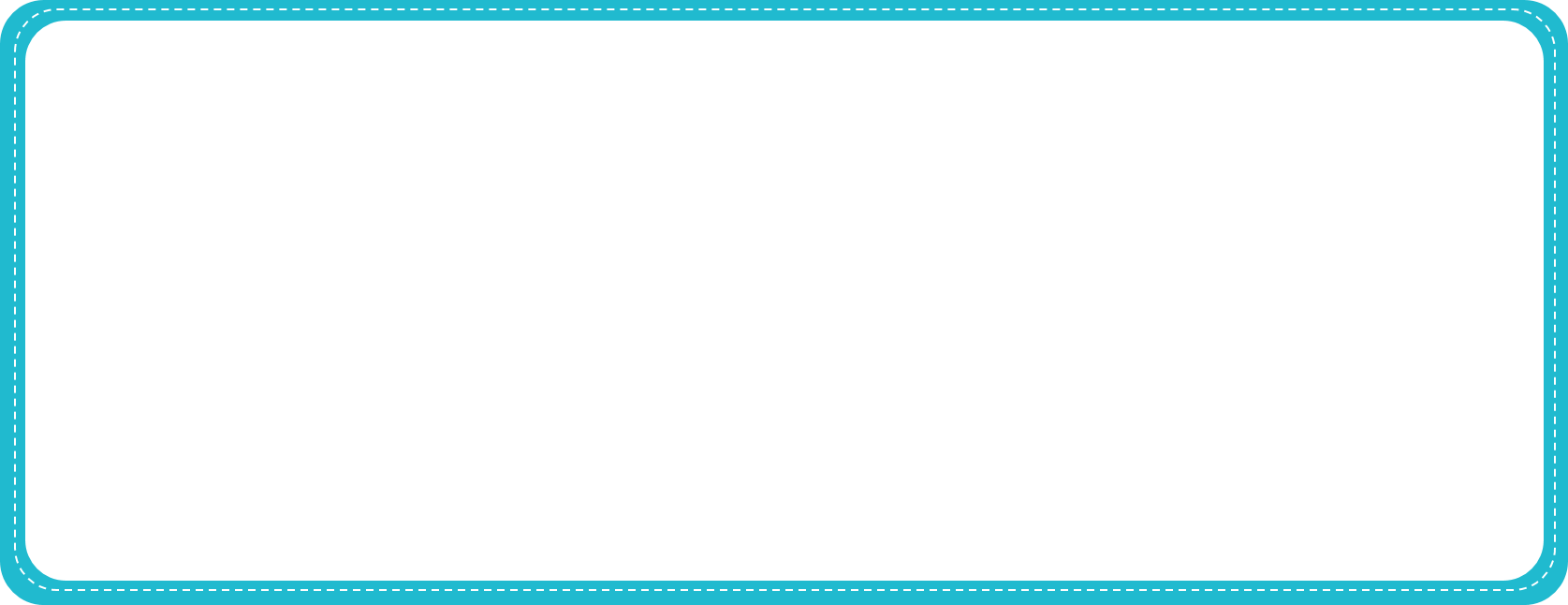 Dùng để giới thiệu
Ai (con gì, cái gì)?
Làm gì?
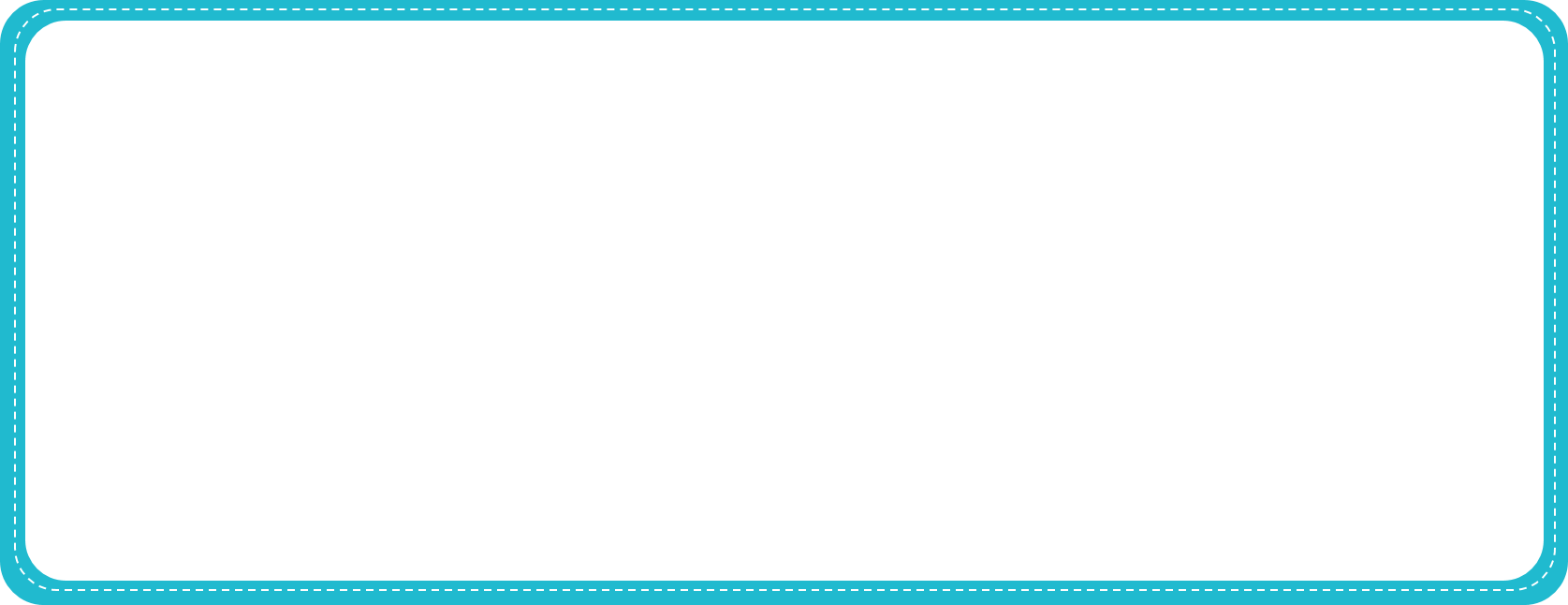 Ba kiểu câu: Ai làm gì? Ai thế nào? Ai là gì? Giống và khác nhau ở chỗ nào?
Ai (con gì, cái gì)?
Thế nào?
Ai (con gì, cái gì)?
Là gì?
Ghi nhớ:
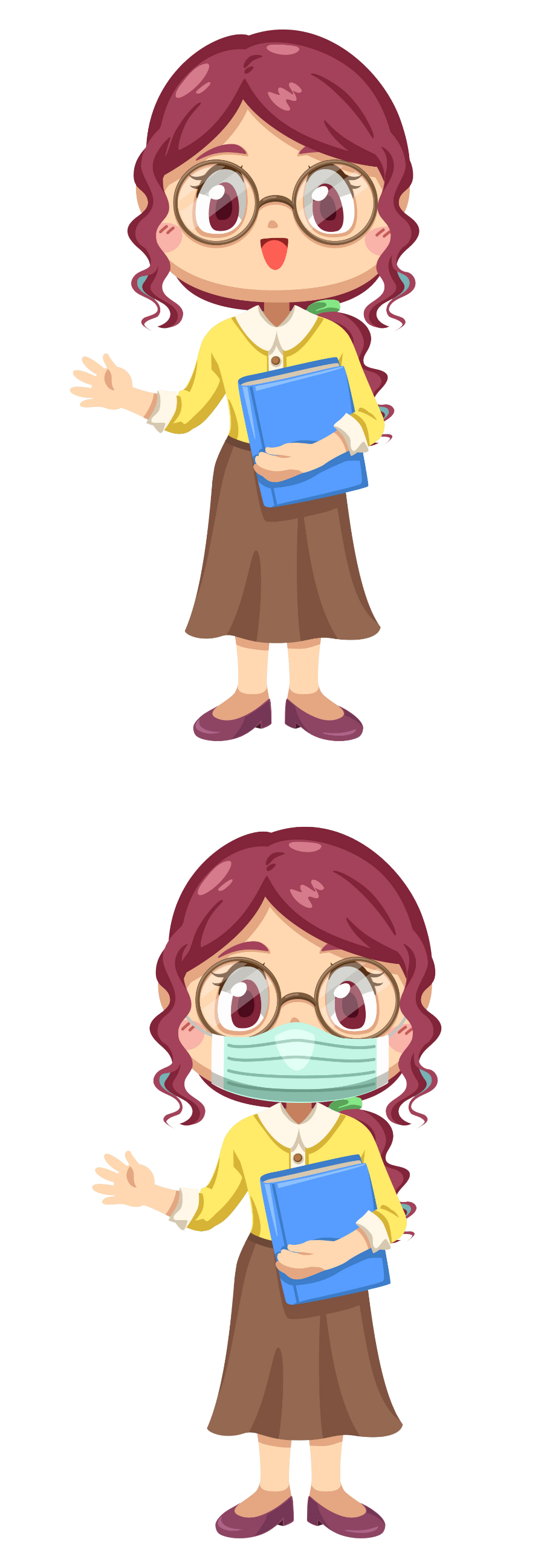 1. Câu kể Ai là gì? Gồm hai bộ phận. Bộ phận thứ nhất là chủ ngữ trả lời cho câu hỏi: Ai (cái gì, con gì)? Bộ phận thứ hai là vị ngữ trả lời cho câu hỏi: Là gì (là ai, là con gì)?
2. Câu kể Ai là gì? được dùng để giới thiệu hoặc nêu nhận định về một người, một vật nào đó.
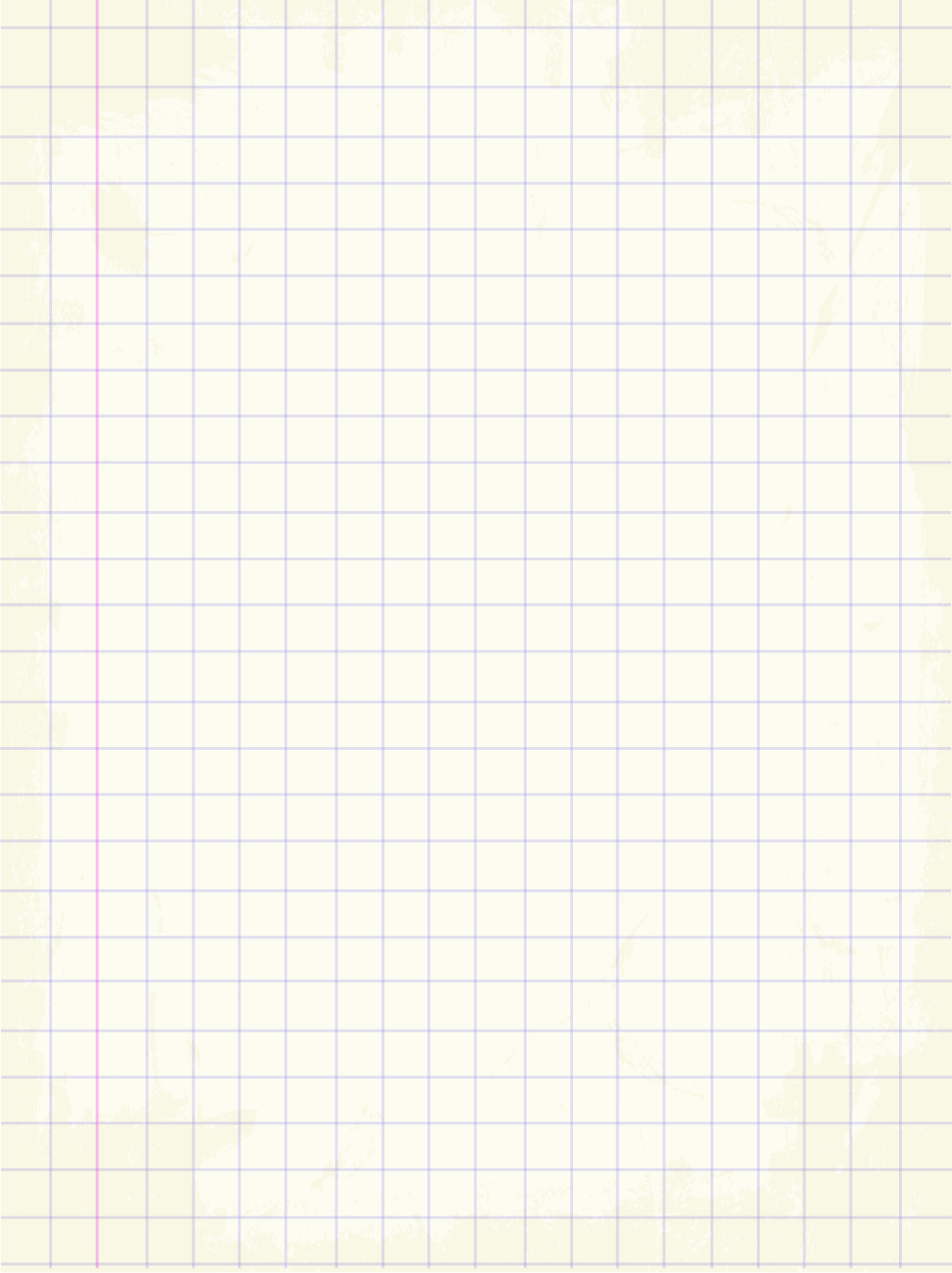 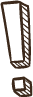 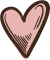 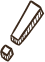 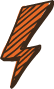 Luyện 
Tập
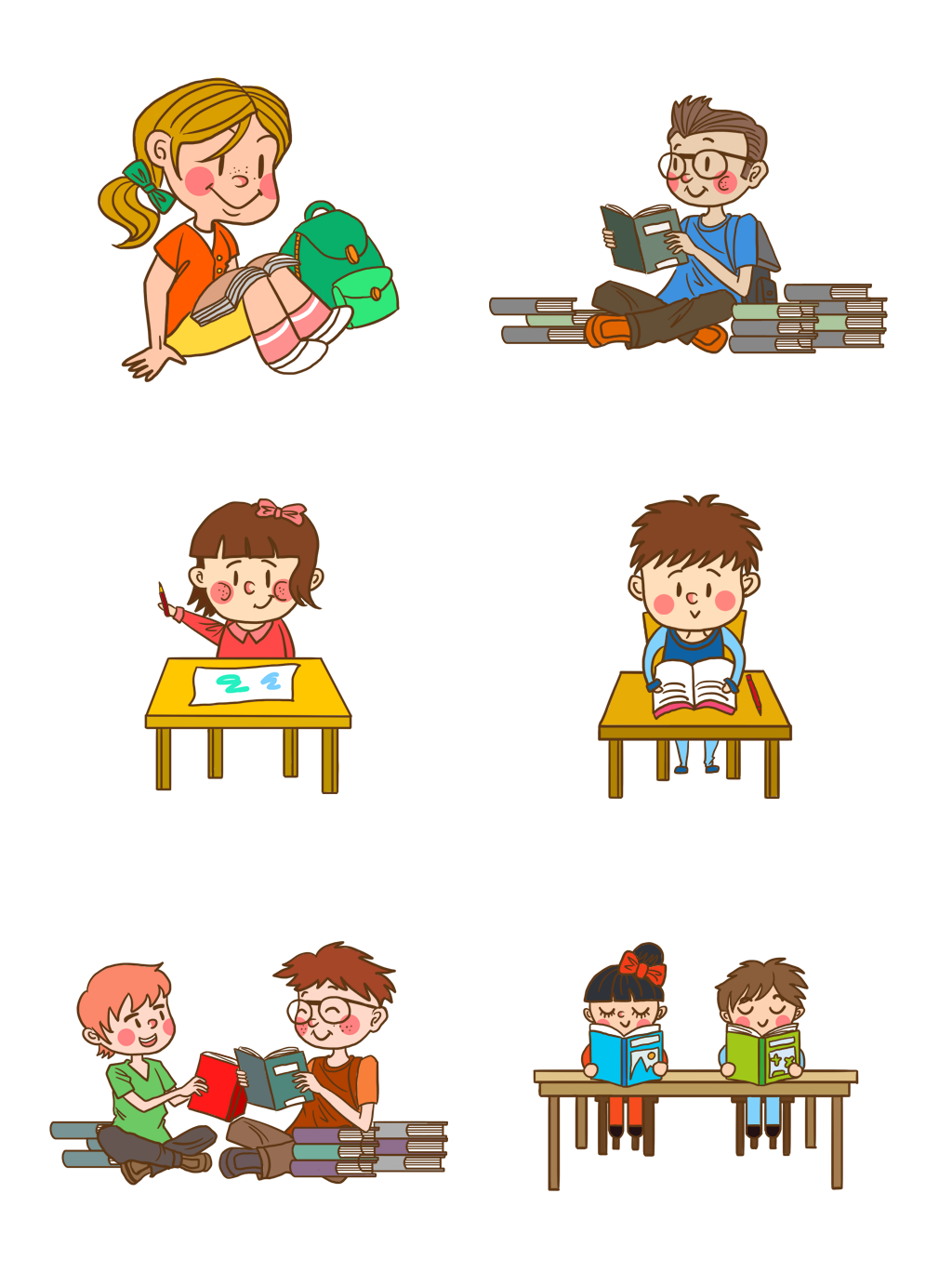 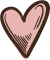 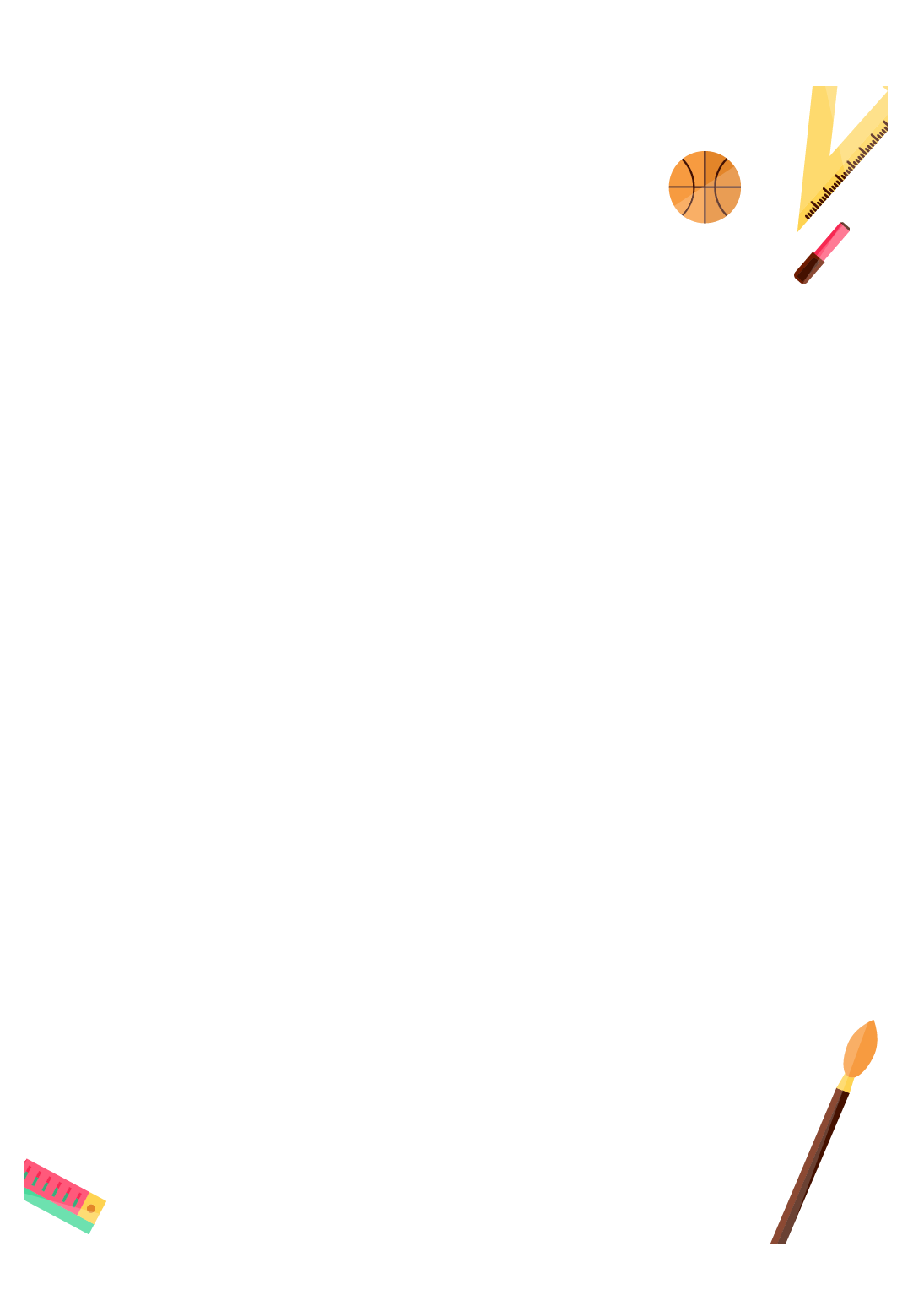 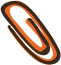 1. Gạch dưới câu kể Ai là gì? trong các câu dưới đây. Nêu tác dụng của từng câu.
a. Thì ra đó là một thứ máy cộng trừ mà Pa- xcan đã đặt hết tình cảm của người con vào việc chế tạo. Đó chính là chiếc máy tính đầu tiên trên thế giới, tổ tiên của những chiếc máy tính điện tử hiện đại. 
					Theo LÊ NGUYÊN LONG, PHẠM NGỌC TOÀN
a. Thì ra đó là một thứ máy cộng trừ mà Pa- xcan đã đặt hết tình cảm của người con vào việc chế tạo. Đó chính là chiếc máy tính đầu tiên trên thế giới, tổ tiên của những chiếc máy tính điện tử hiện đại. 
					Theo LÊ NGUYÊN LONG, PHẠM NGỌC TOÀN
Câu giới thiệu về chiếc máy cộng trừ
Thì ra đó ……chế tạo.
Câu nêu nhận định về giá trị của chiếc máy đầu tiên
Đó chính là …… hiện đại.
1. Gạch dưới câu kể Ai là gì? trong các câu dưới đây. Nêu tác dụng của từng câu.
b.		Lịch
- Lá là lịch của cây. 		- Bà tính nhẩm. Mẹ ơi,
- Cây lại là lịch đất. 		Mười ngón tay là lịch
- Trăng lặn rồi trăng mọc       - Con tới lớp, tới trường
 Là lịch của bầu trời .             Lịch lại là trang sách.
                                                                   NGUYỄN HƯNG HẢI
b.
- Lá là lịch của cây.                      - Bà tính nhẩm. Mẹ ơi,
- Cây lại là lịch đất.                        Mười ngón tay là lịch
- Trăng lặn rồi trăng mọc             - Con tới lớp, tới trường
 Là lịch của bầu trời .                     Lịch lại là trang sách.
                                                                   NGUYỄN HƯNG HẢI
Câu nêu nhận định(chỉ vụ, năm)
Lá là lịch của cây.
Câu nêu nhận định(chỉ vụ, năm)
Cây lại là lịch đất
Trăng lặn rồi trăng mọc
Là lịch của bầu trời.
Câu nêu nhận định(chỉ ngày đêm)
Câu nêu nhận định(chỉ ngày, tháng)
Mười ngón tay là lịch
Câu nêu nhận định(chỉ năm học)
Lịch lại là trang sách.
1. Gạch dưới câu kể Ai là gì? trong các câu dưới đây. Nêu tác dụng của từng câu.
c. Sầu riêng là loại trái quý của miền Nam. Hương vị của nó hết sức đặc biệt, mùi thơm đậm, bay rất xa, lâu tan trong không khí.
                                                          MAI VĂN TẠO
c. Sầu riêng là loại trái qúy của miền Nam. Hương vị của nó hết sức đặc biệt, mùi thơm đậm, bay rất xa, lâu tan trong không khí.
                                                          MAI VĂN TẠO
câu nêu nhận định về giá trị của sầu riêng, bao hàm ý giới thiệu về loại cây đặc biệt của miền Nam.
Sầu riêng là loại trái quý của miền Nam.
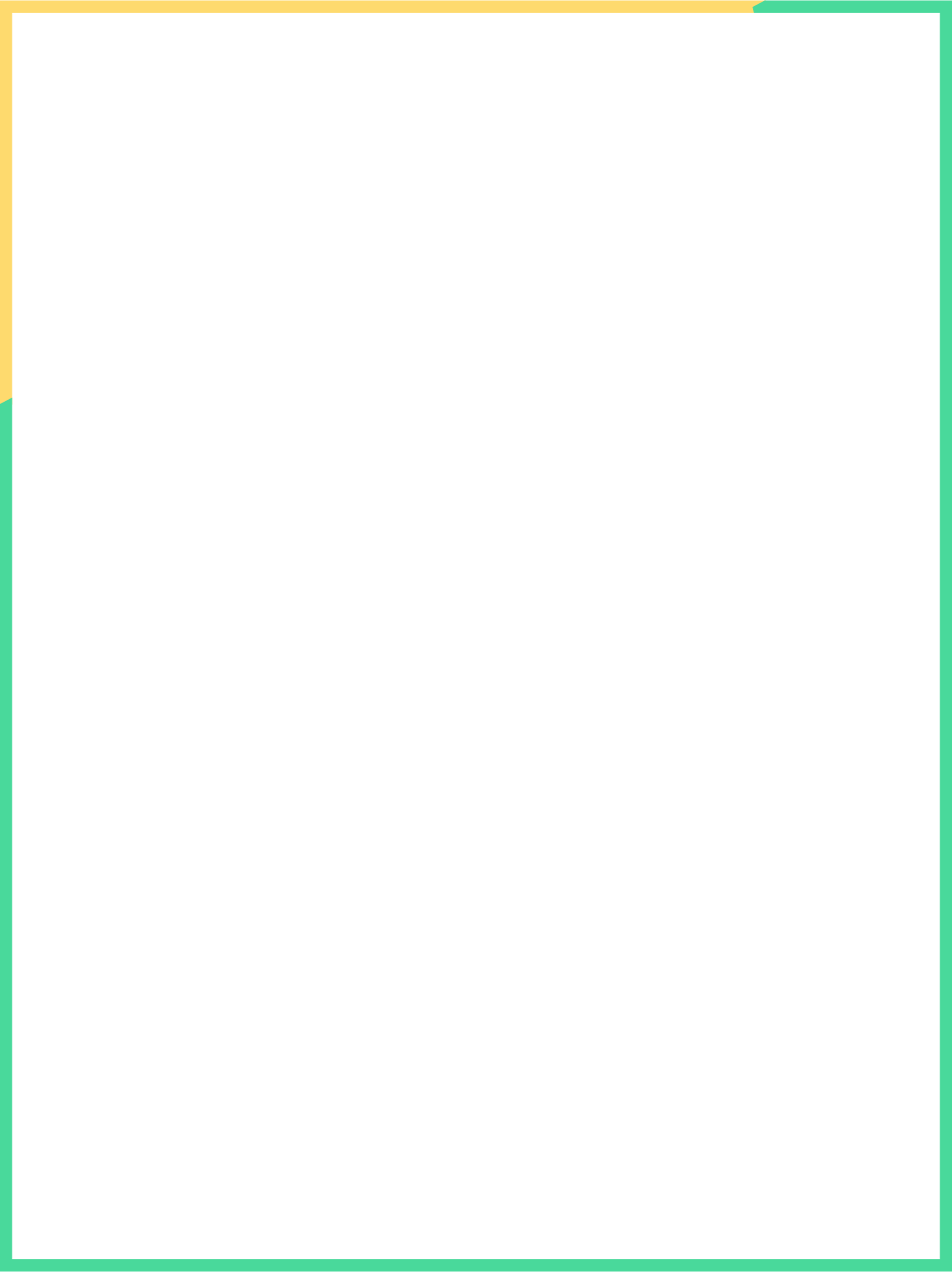 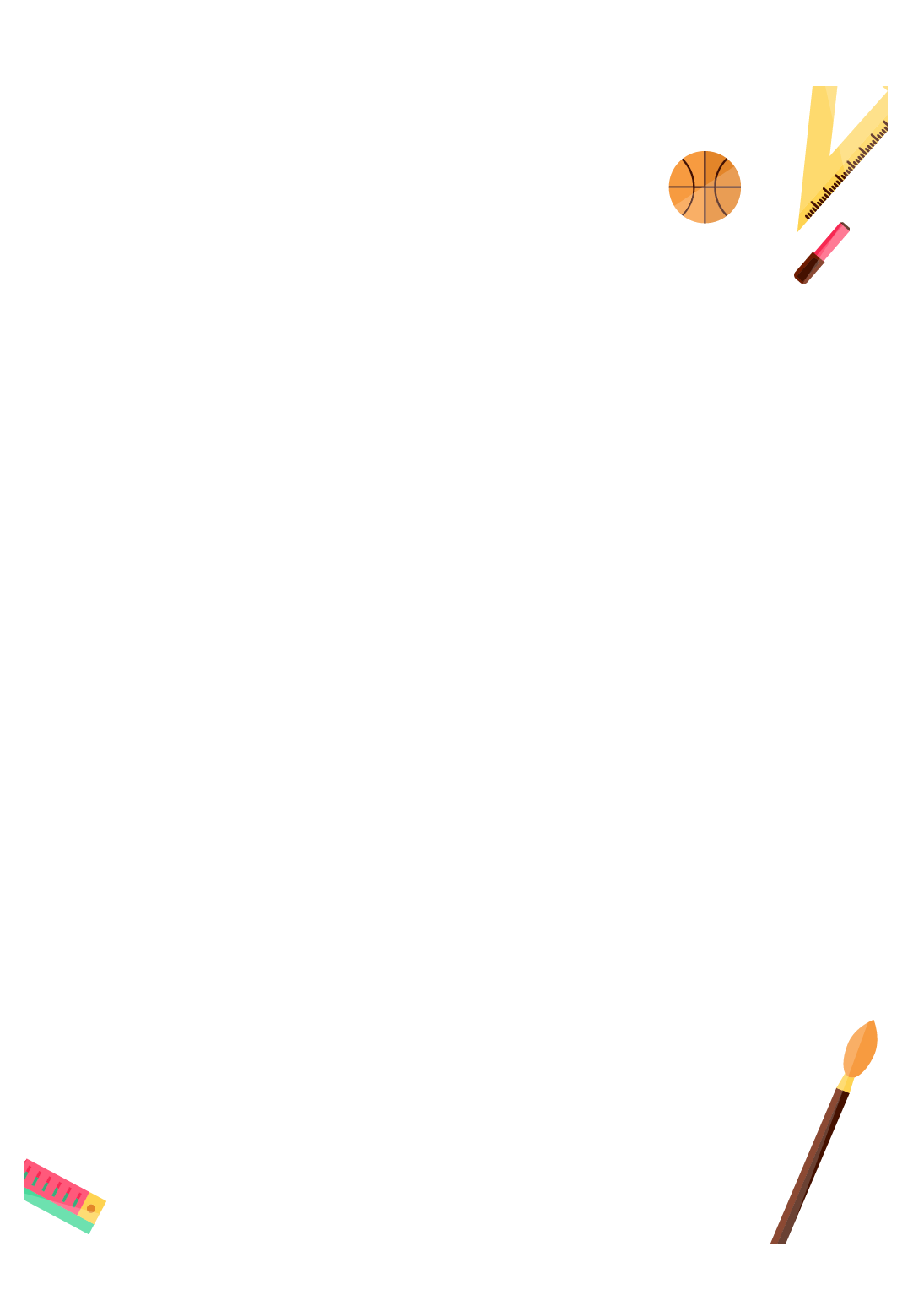 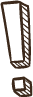 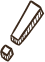 Câu kể
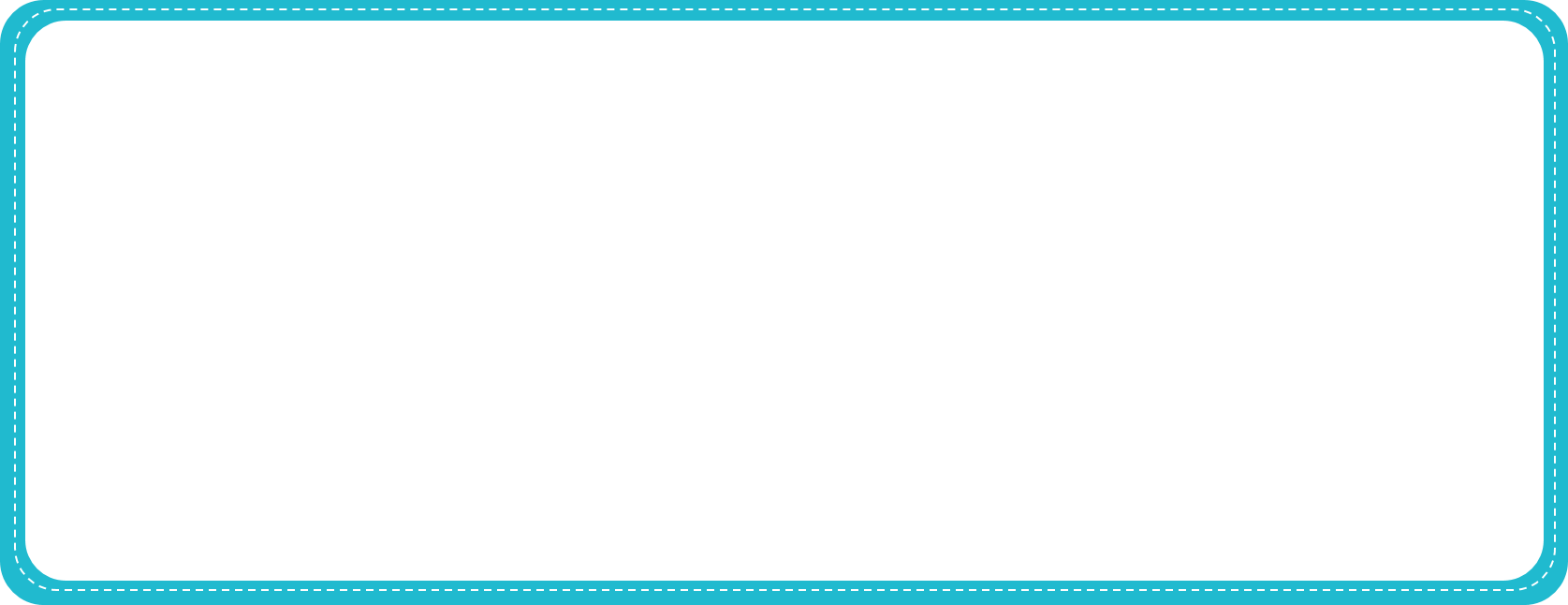 Dùng để nêu nhận định
Ai là gì ?
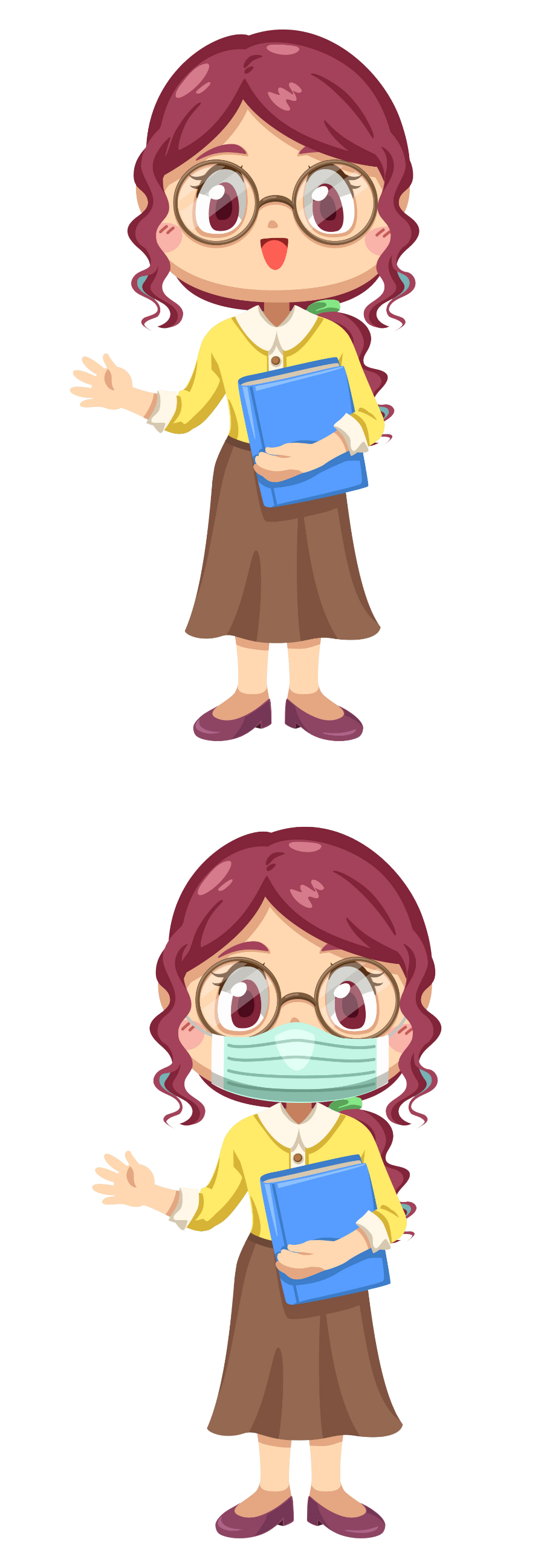 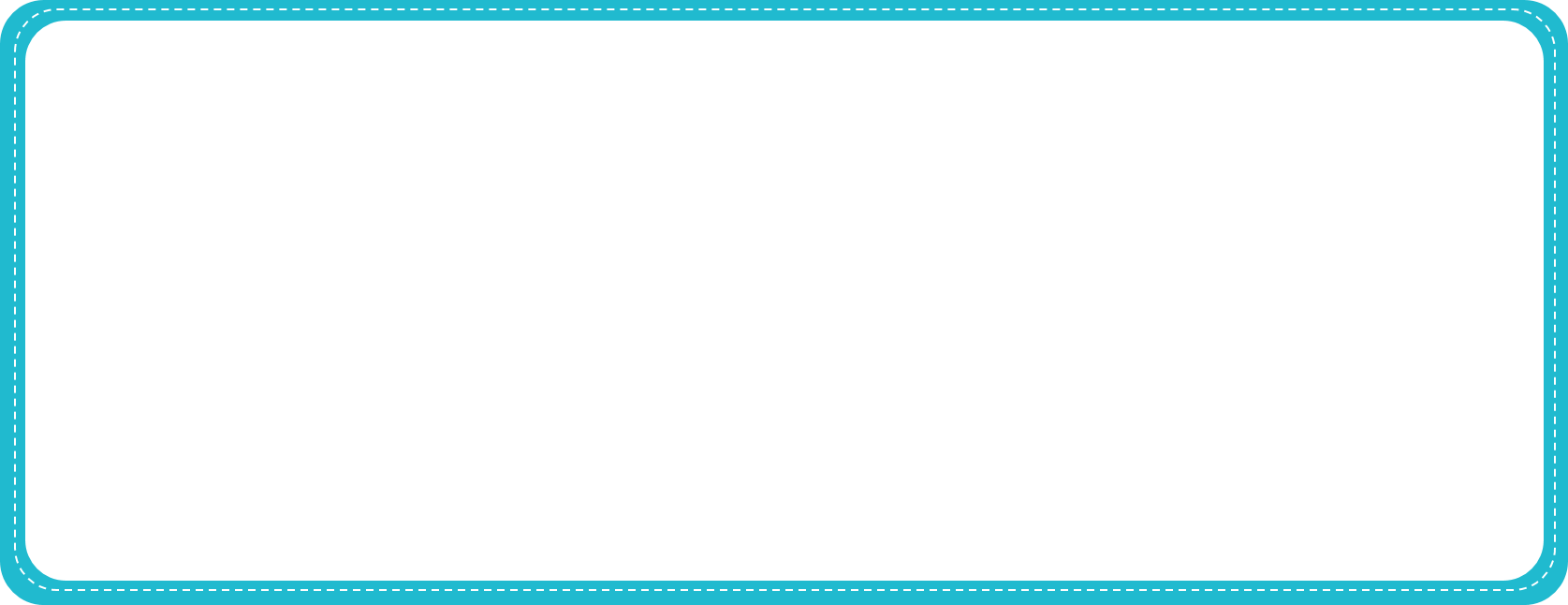 Dùng để giới thiệu
Bài 2:
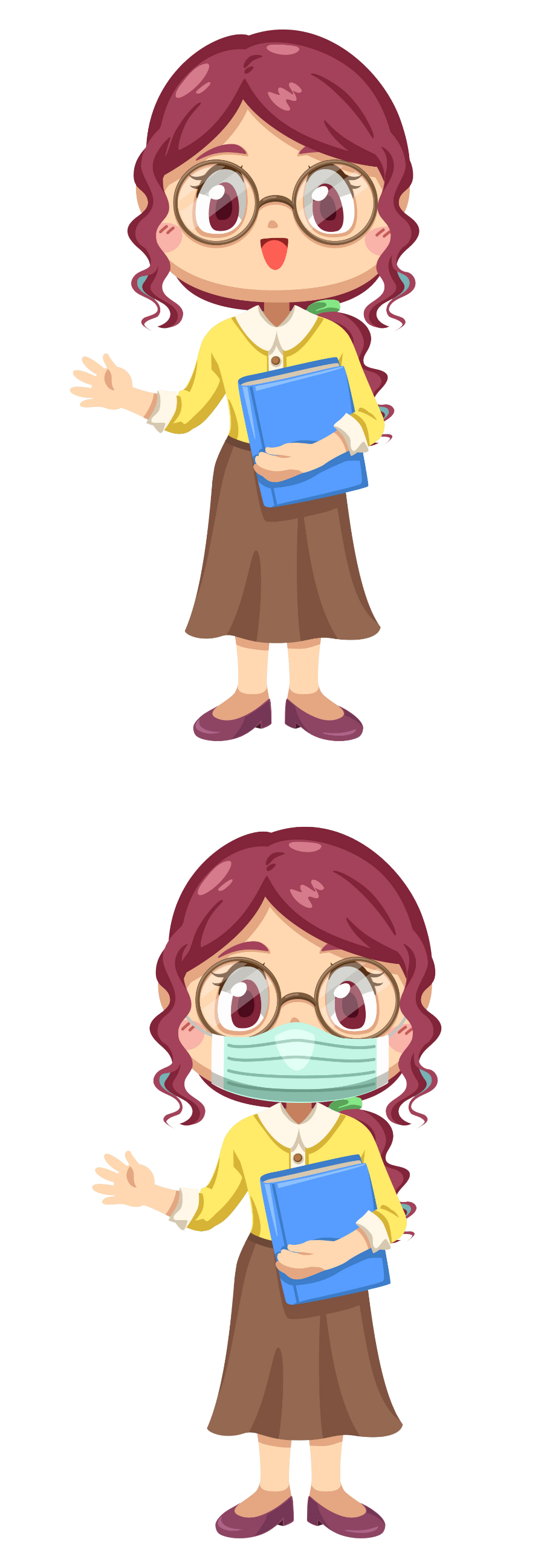 Dùng câu kể Ai là gì? giới thiệu về các bạn trong lớp em (hoặc giới thiệu từng người trong ảnh chụp gia đình em).
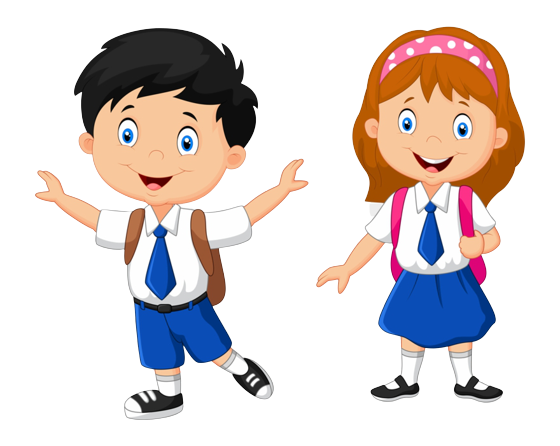 Mình giới thiệu với Diệu Chi một số thành viên trong tổ của mình nhé. Đây là bạn Thu Hương. Thu Hương là lớp trưởng lớp ta. Đây là bạn Hưng. Bạn Hưng là học sinh giỏi toán. Đây là bạn Ngọc. Bạn ấy là cây văn nghệ của lớp mình. Rồi kia là bạn Hải Anh. Bạn ấy là thành viên trong đội tuyển bóng rổ của trưởng mình đấy. Còn mình là Thảo Nguyên, tổ trưởng tổ mình.
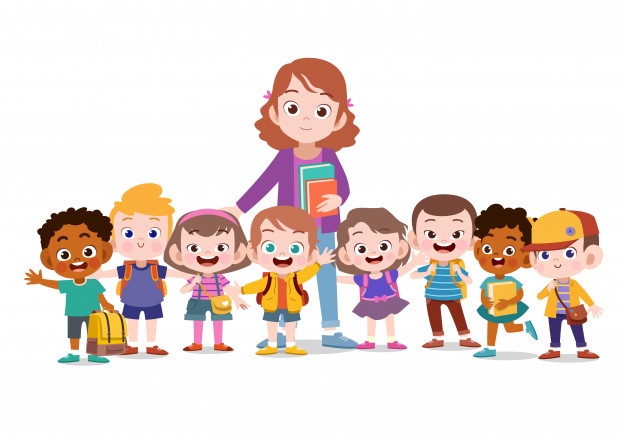 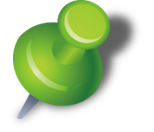 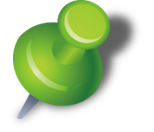 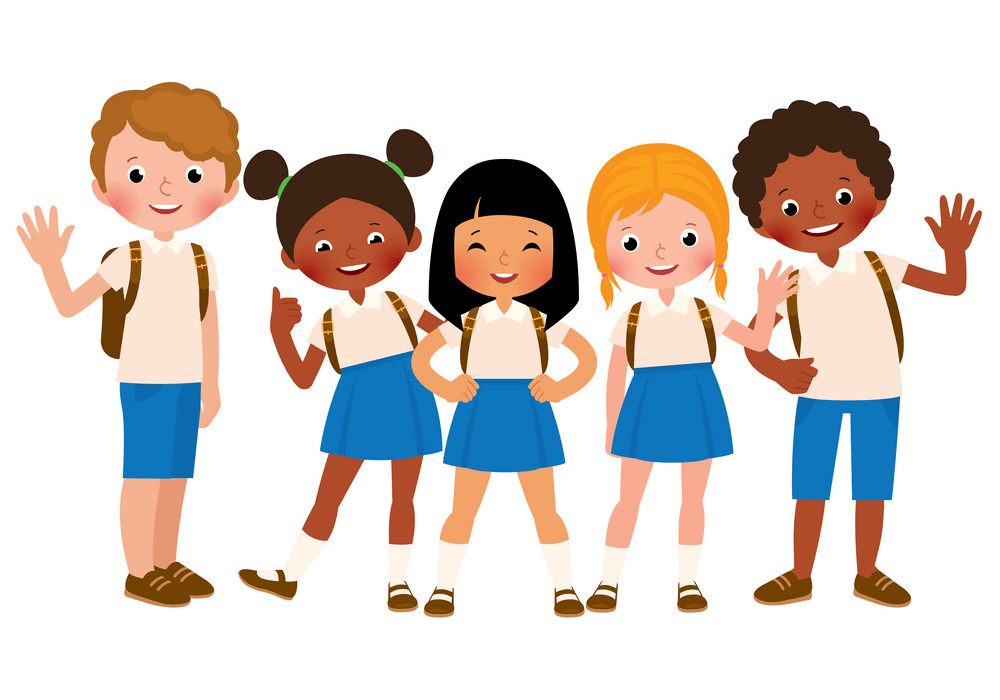 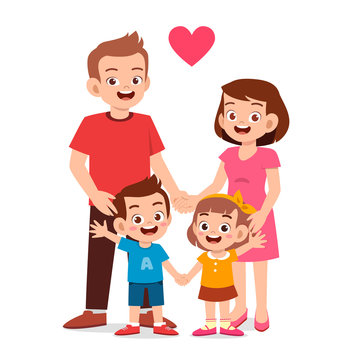 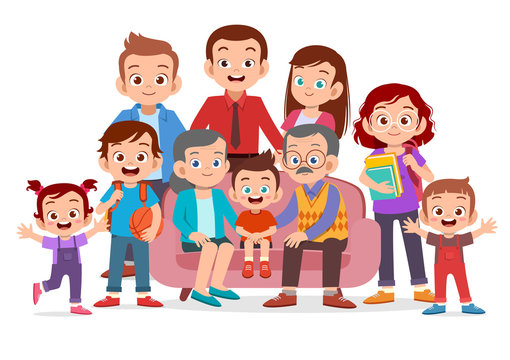 Trong phòng khách là bức ảnh chụp chung gia đình em vào tết vừa rồi. Người ngồi trên ghế ở giữa bức ảnh là ông bà của em. Người đứng sau lưng là mẹ, là bố của em. Đứng hai bên là các anh chị và ngồi chính giữa chính là em. Trong ảnh, mẹ mặc áo dài màu đỏ thắm, còn ba bố con em mặc bộ vét màu đen lịch sự. Nhìn ai cũng tươi cười rạng rỡ. Mỗi khi nhìn ngắm bức ảnh, em lại mỉm cười hạnh phúc.
Bài 2:
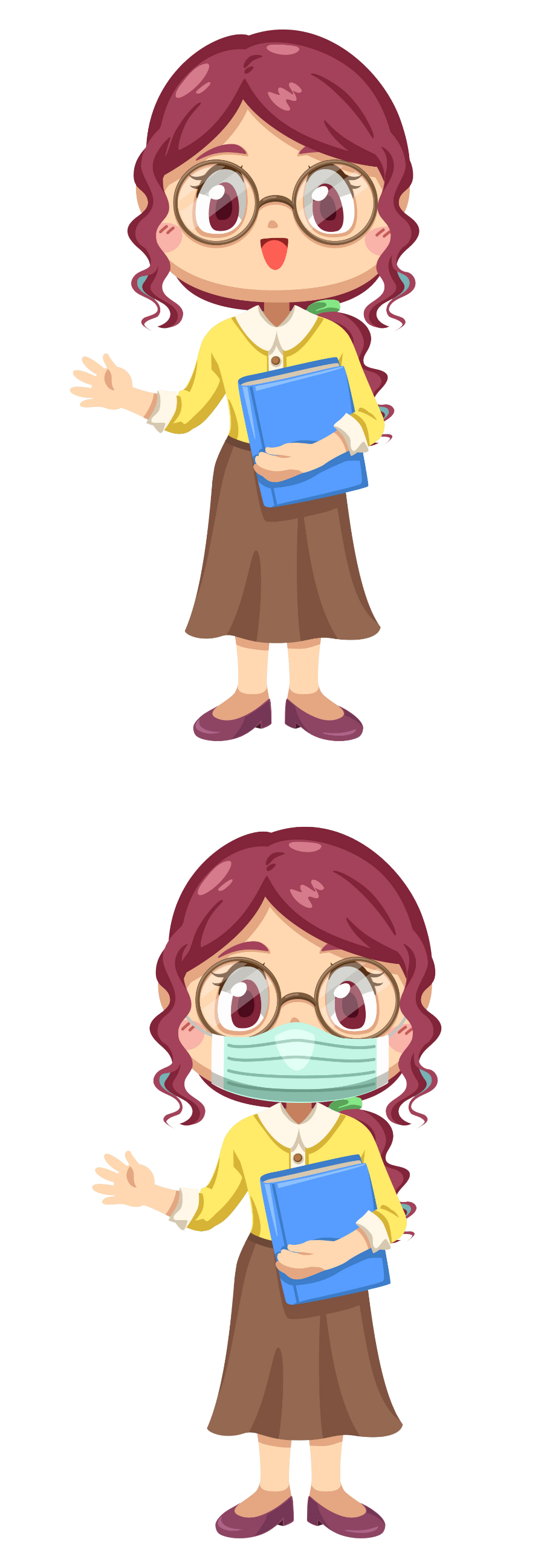 Dùng câu kể Ai là gì? giới thiệu về các bạn trong lớp em (hoặc giới thiệu từng người trong ảnh chụp gia đình em).
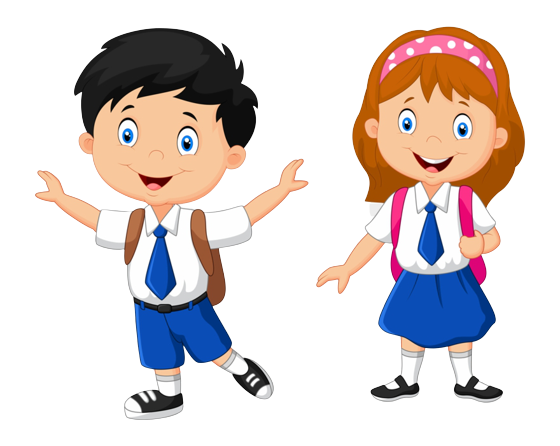 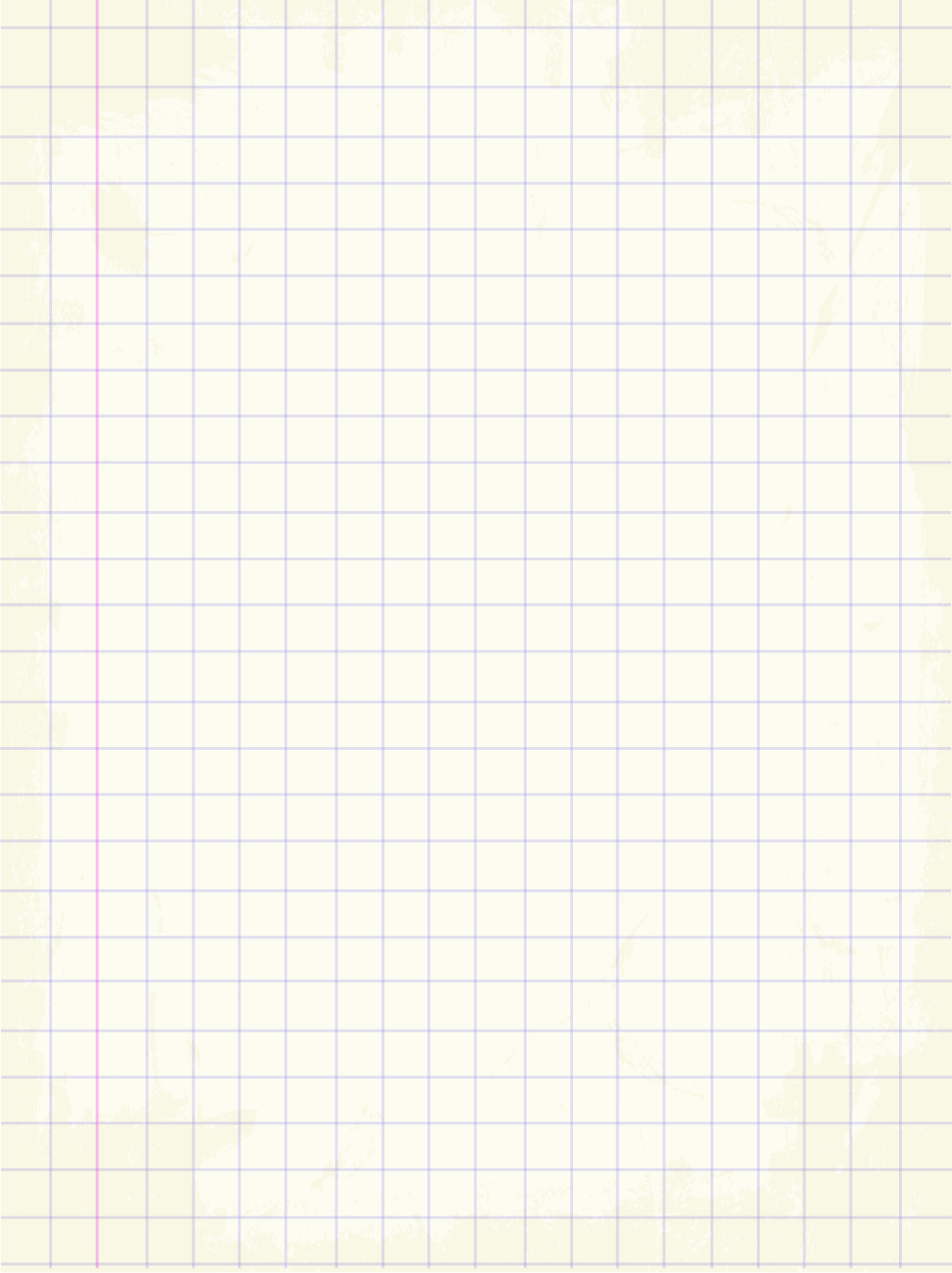 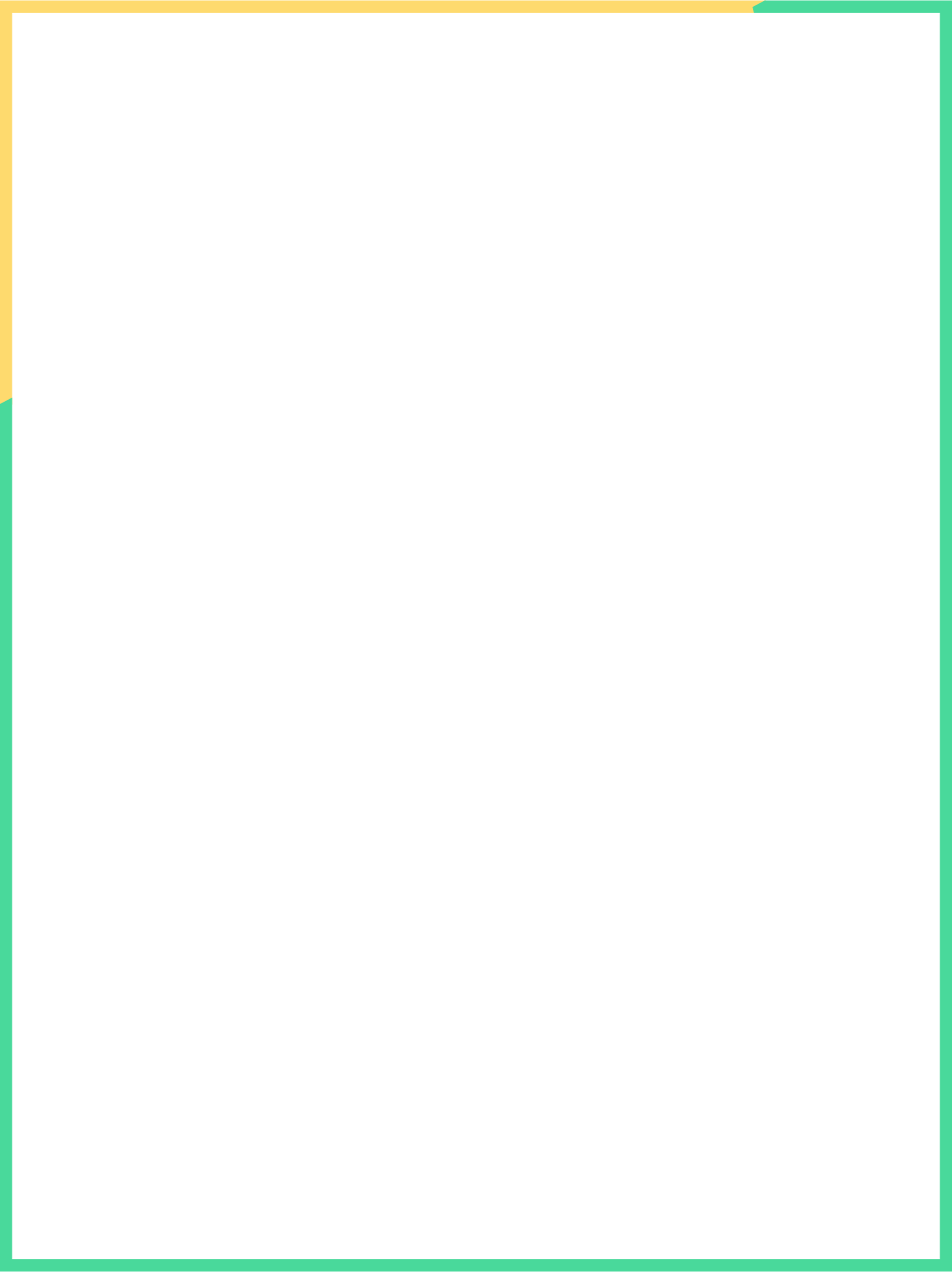 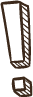 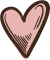 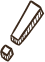 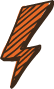 Củng cố
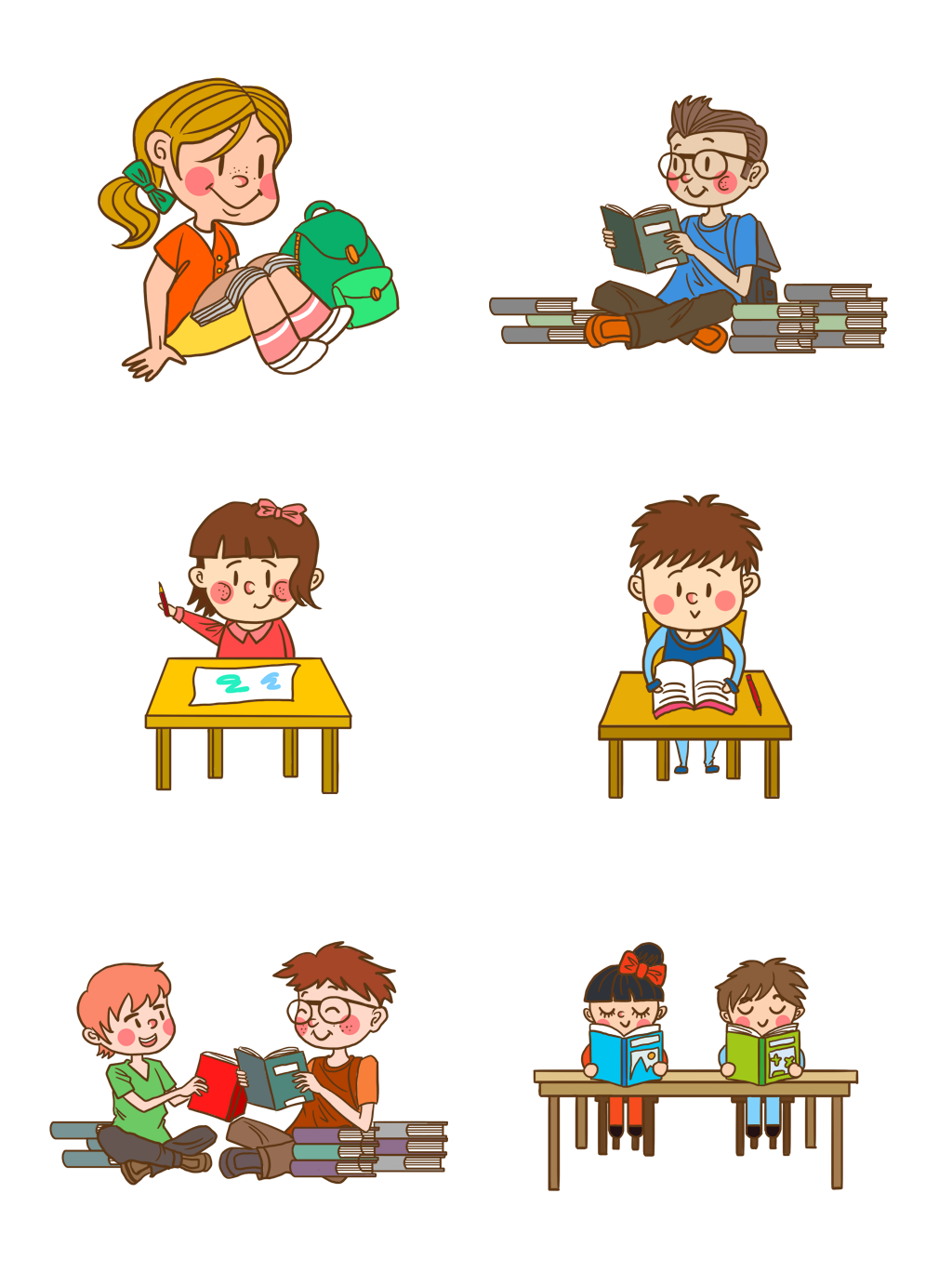 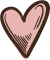 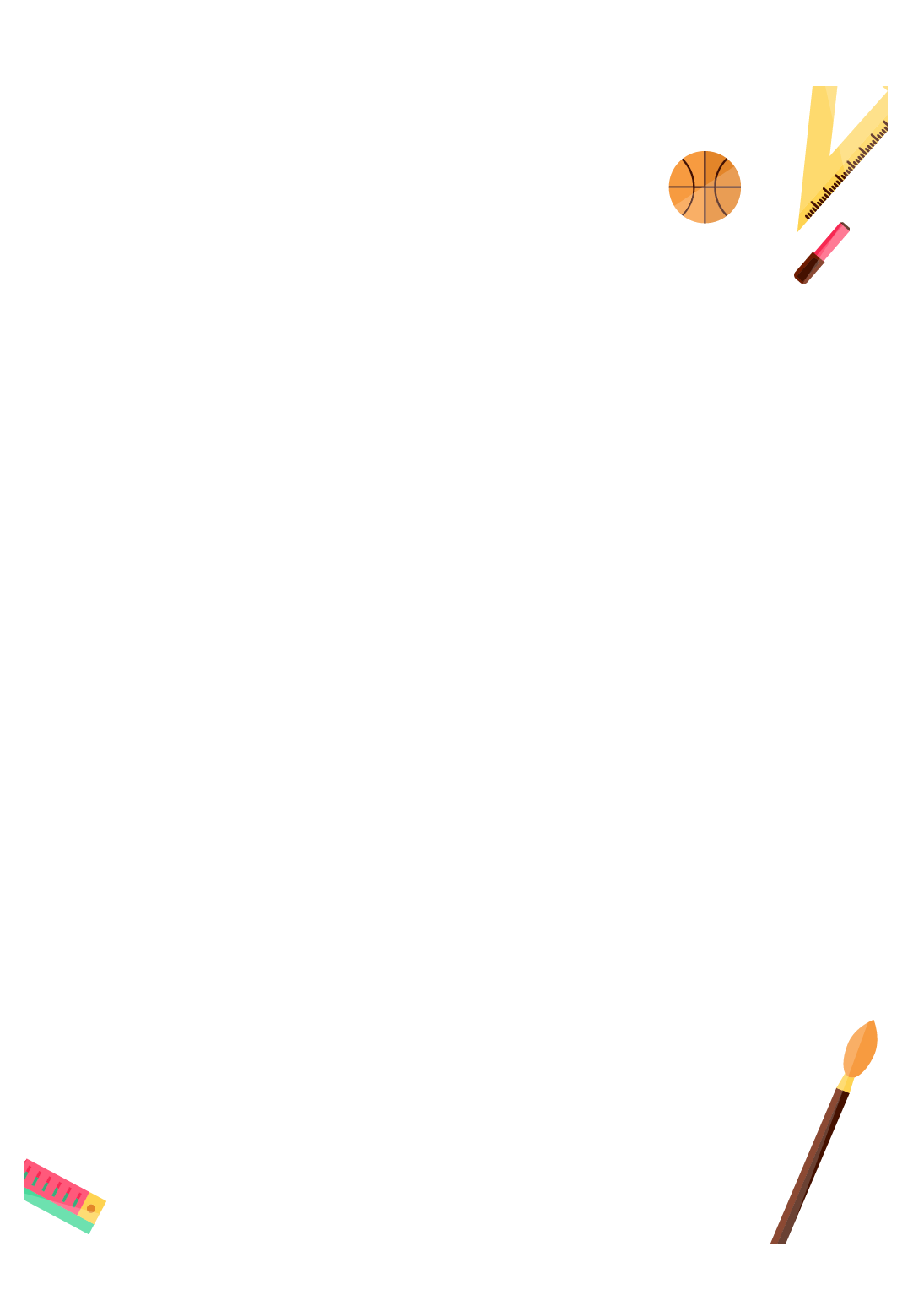 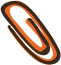 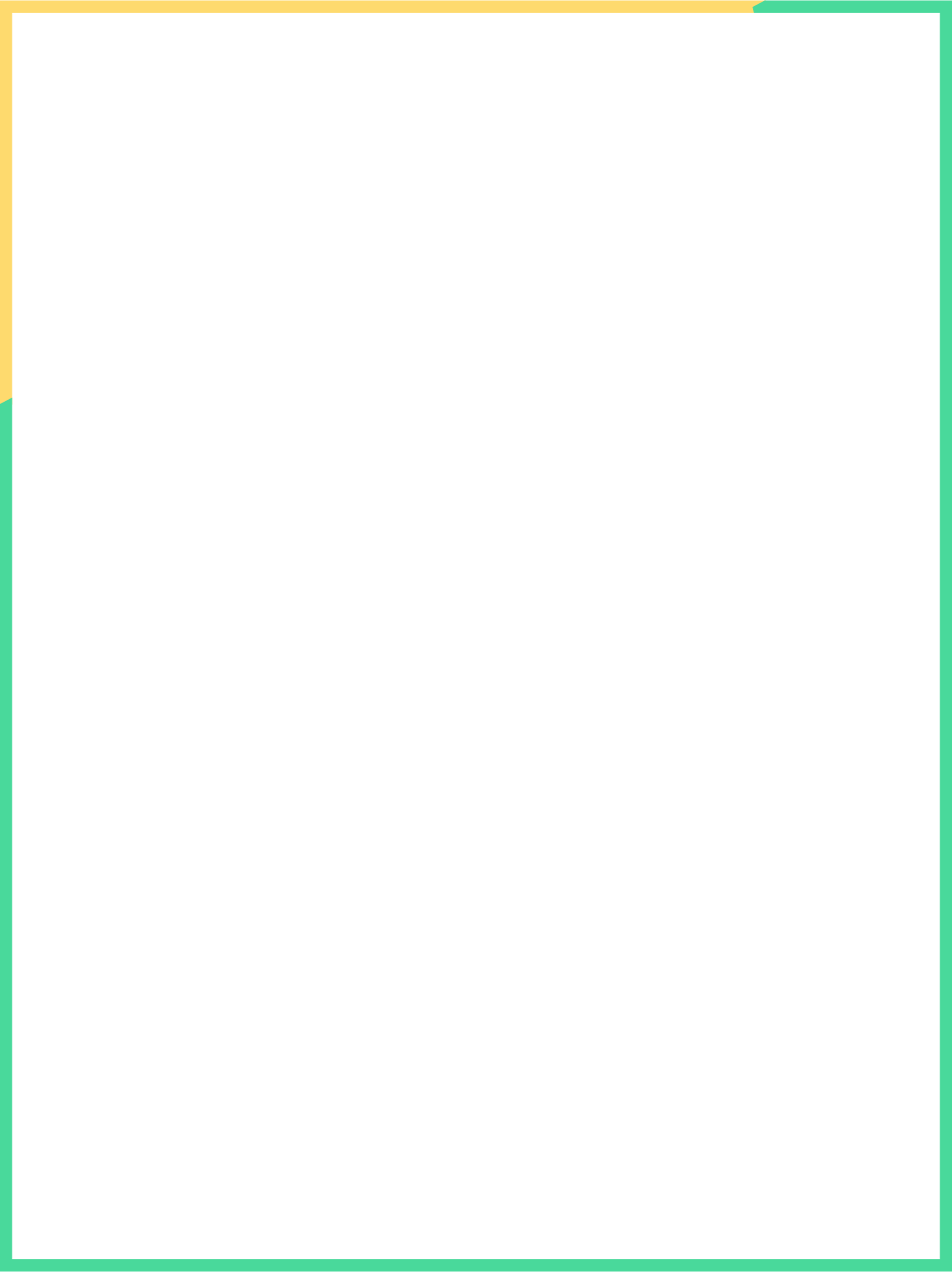 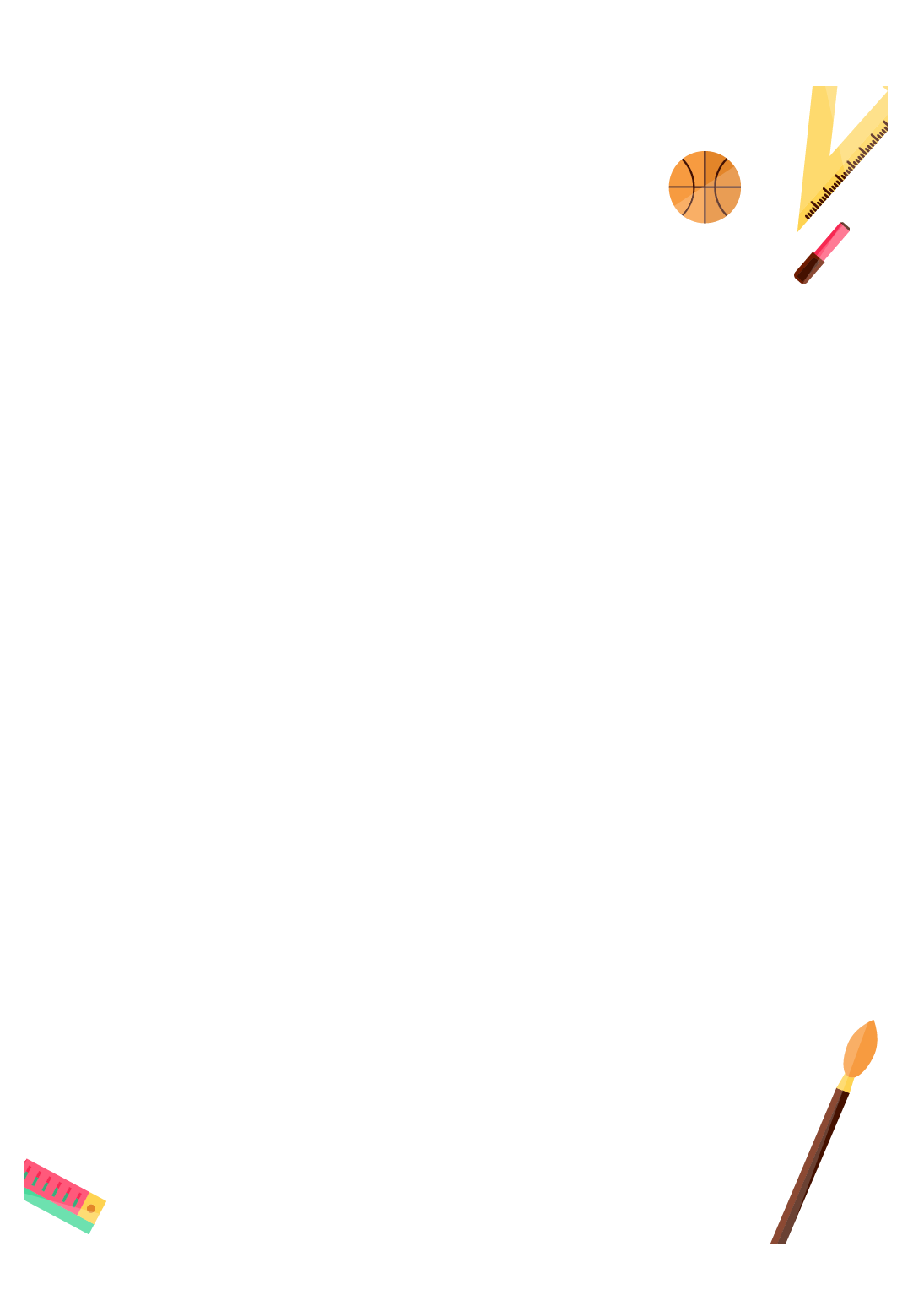 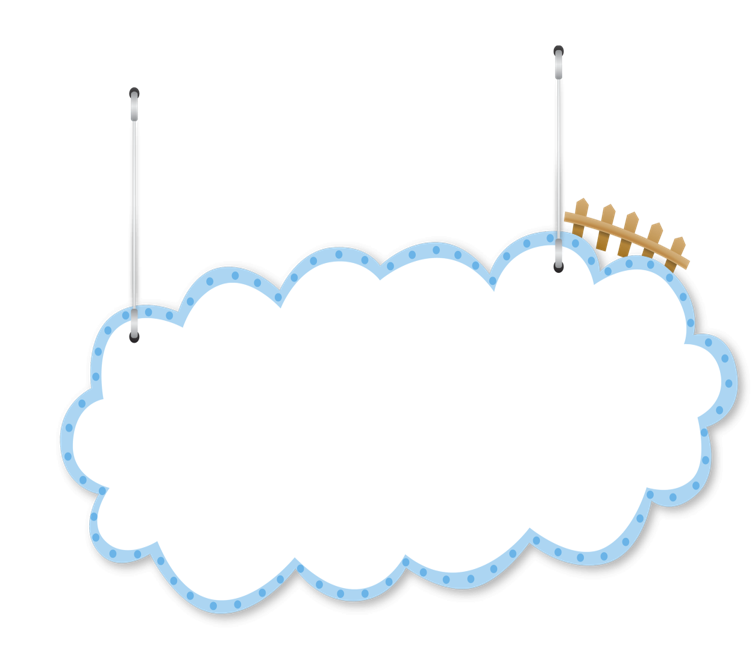 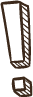 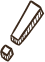 Ai  là gì ?
Câu kể
là gì? (là ai, là con gì) ?
Ai (con gì, cái gì)?
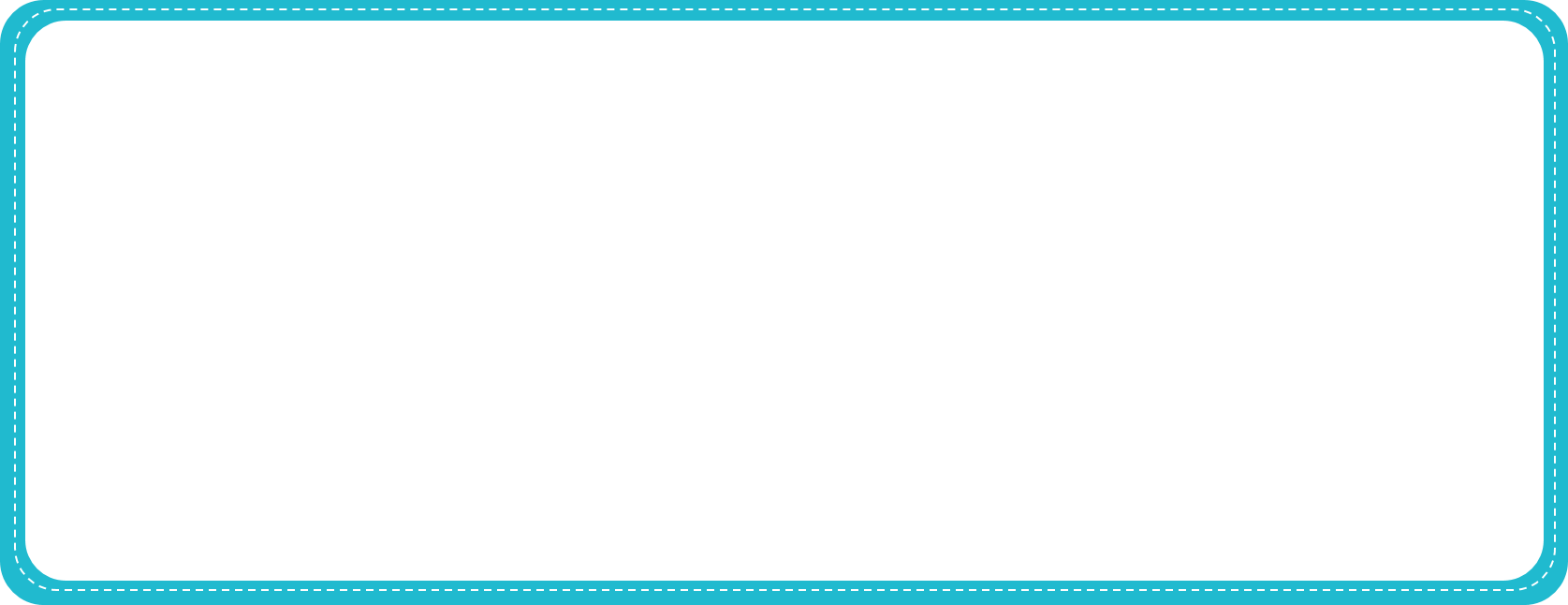 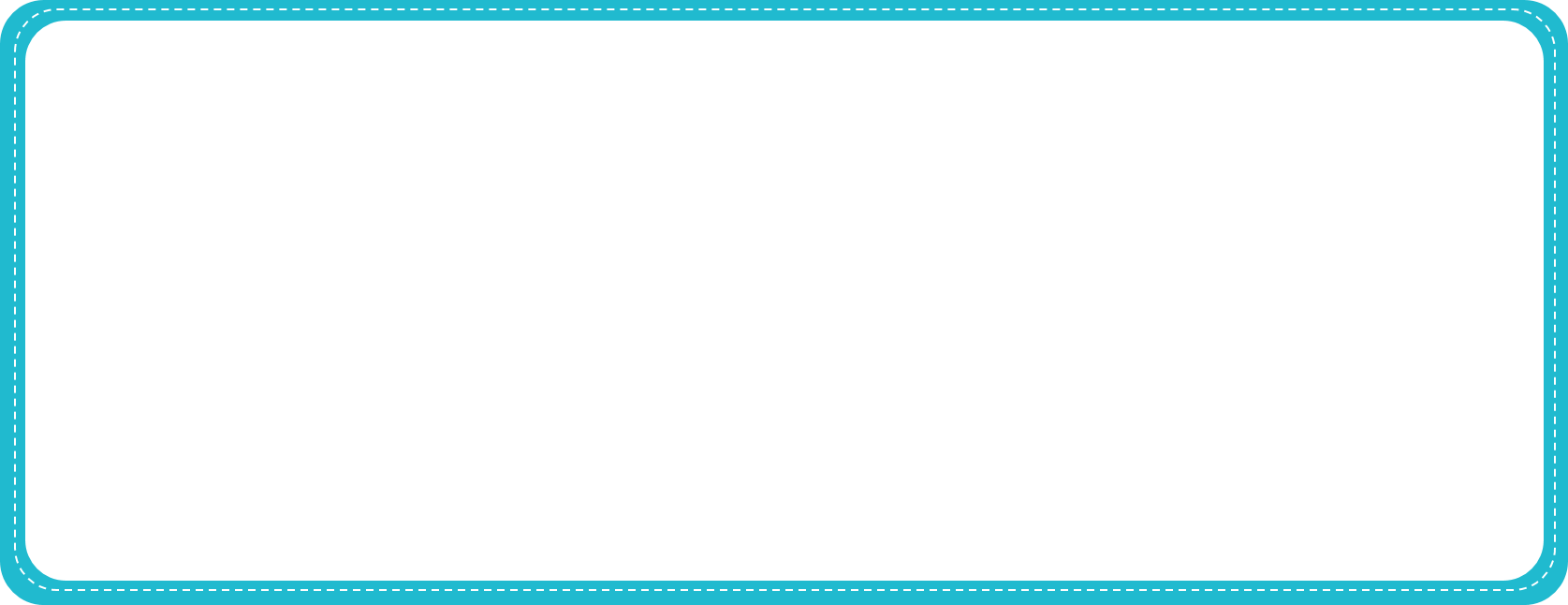 CHỦ NGỮ
VỊ NGỮ
Ghi nhớ:
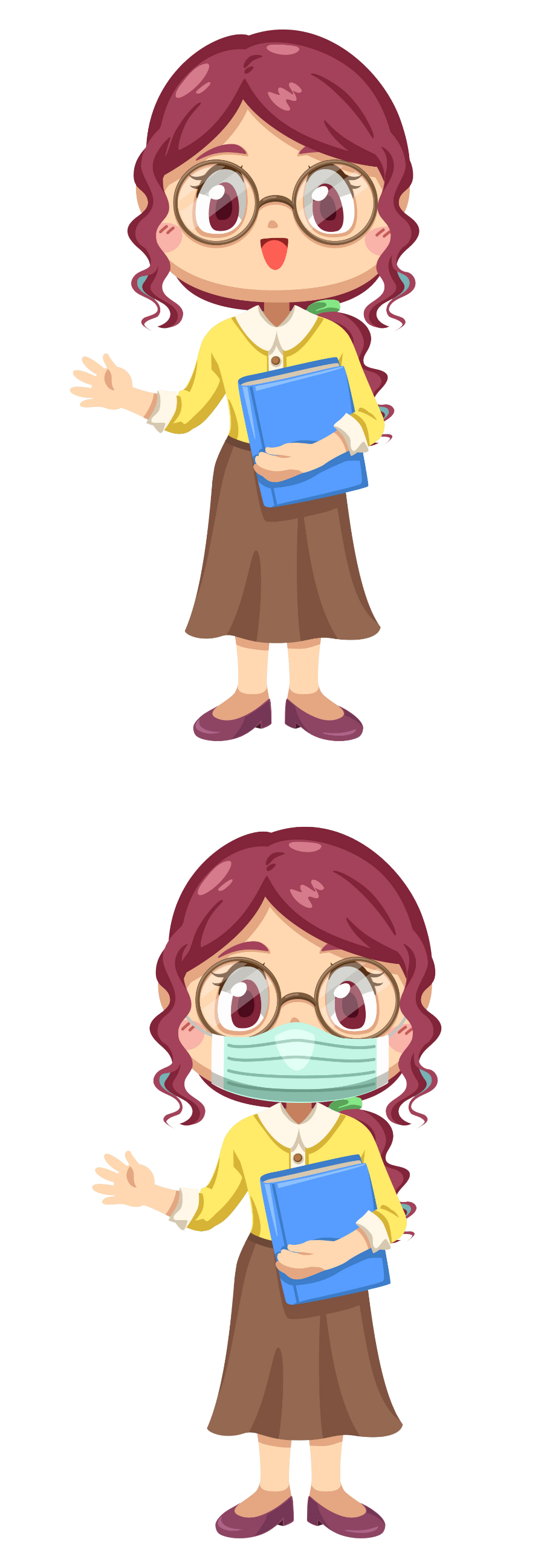 1. Câu kể Ai là gì? Gồm hai bộ phận. Bộ phận thứ nhất là chủ ngữ trả lời cho câu hỏi: Ai (cái gì, con gì)? Bộ phận thứ hai là vị ngữ trả lời cho câu hỏi: Là gì (là ai, là con gì)?
2. Câu kể Ai là gì? được dùng để giới thiệu hoặc nêu nhận định về một người, một vật nào đó.
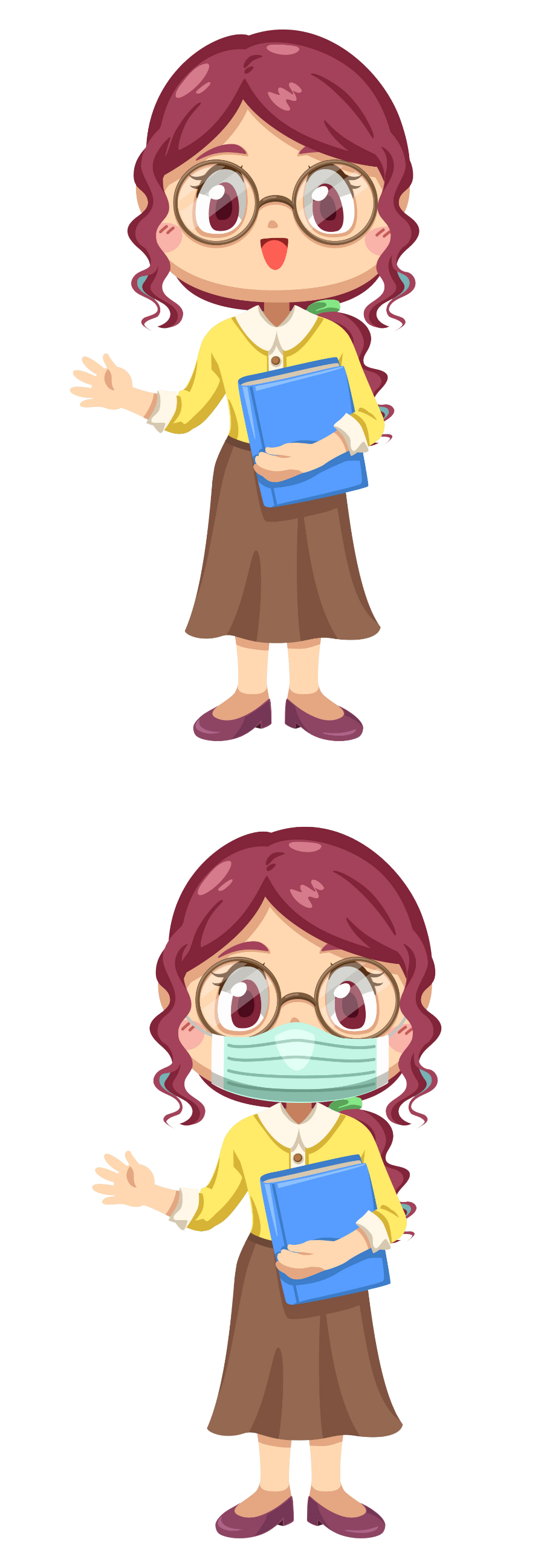 Dặn dò
Hoàn thành bài tập
Chuẩn bị bài tiếp theo
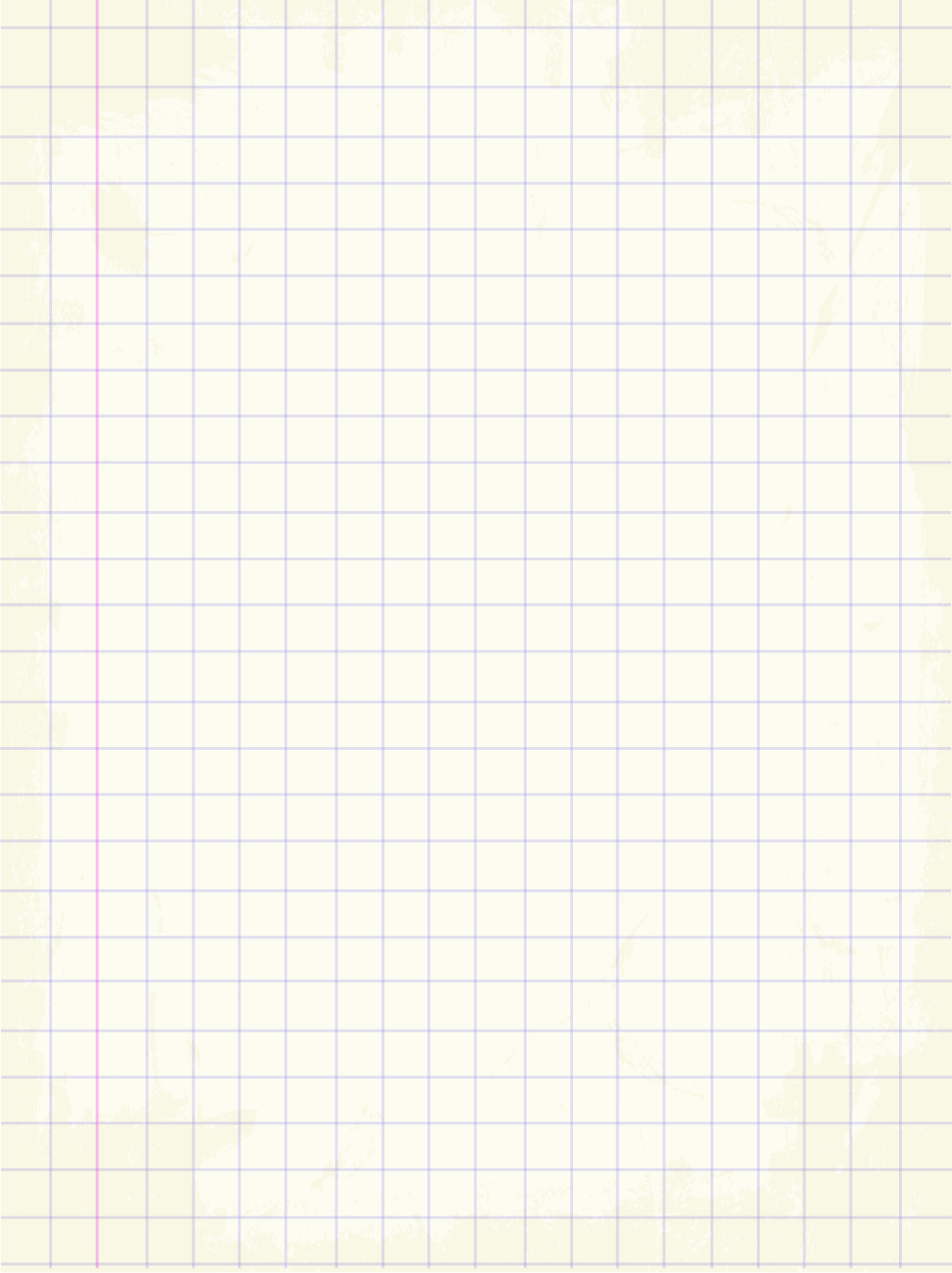 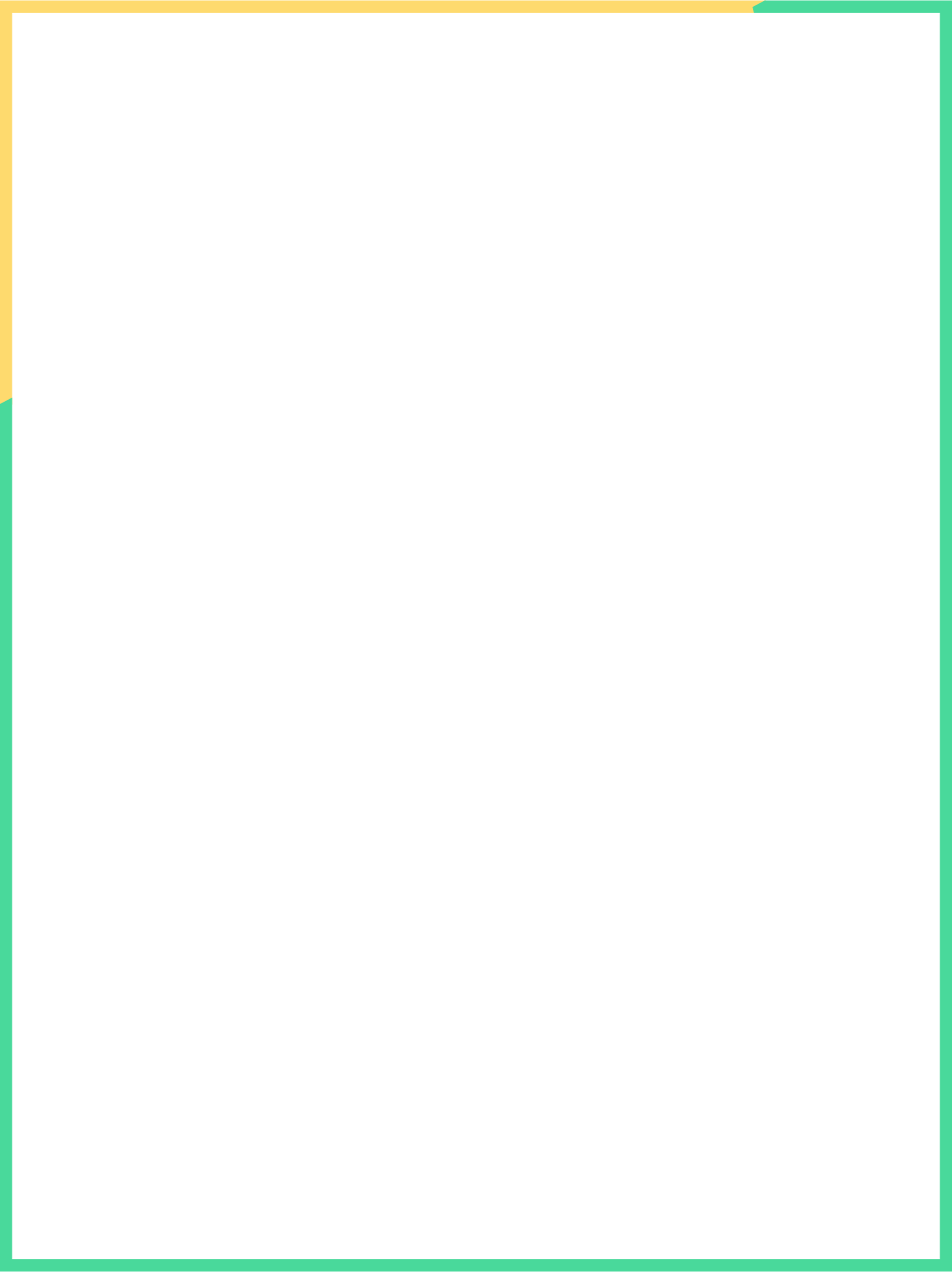 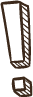 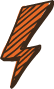 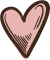 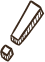 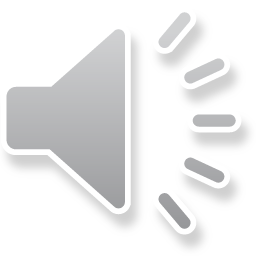 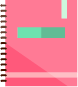 Chúc các bạn
 học tốt
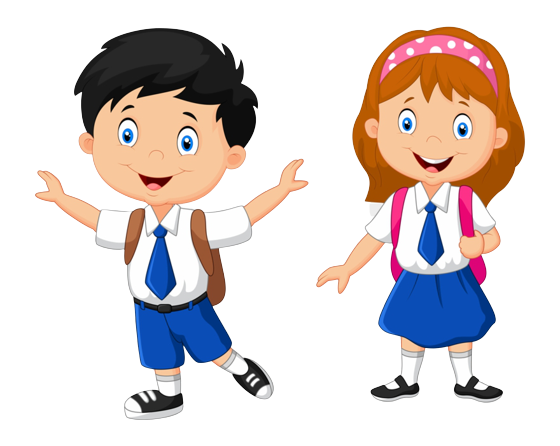 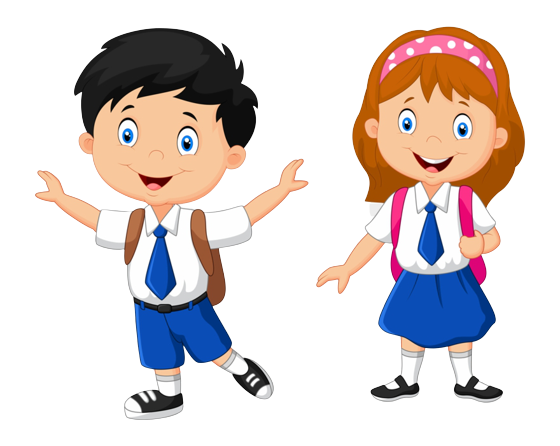 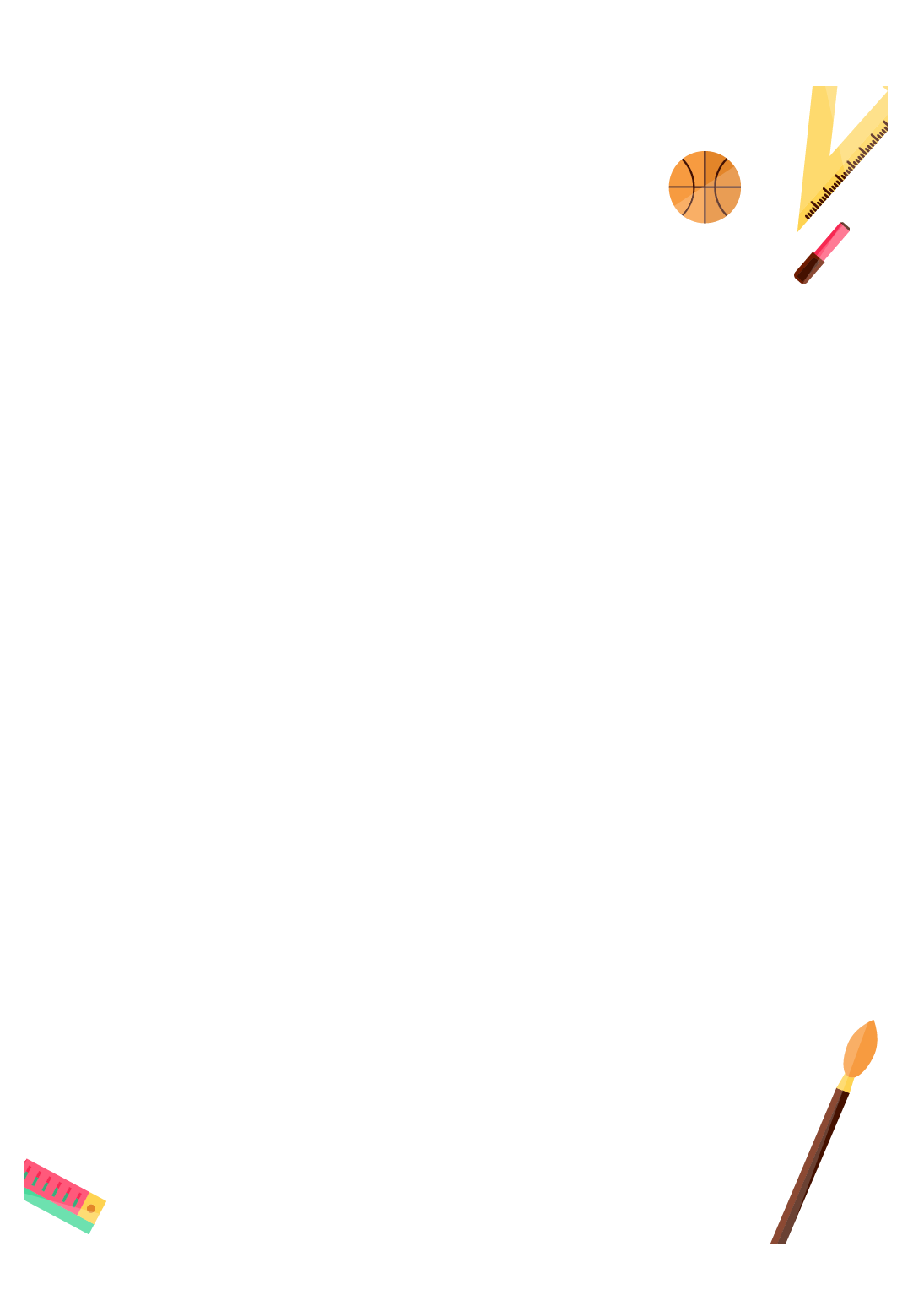 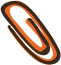 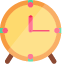